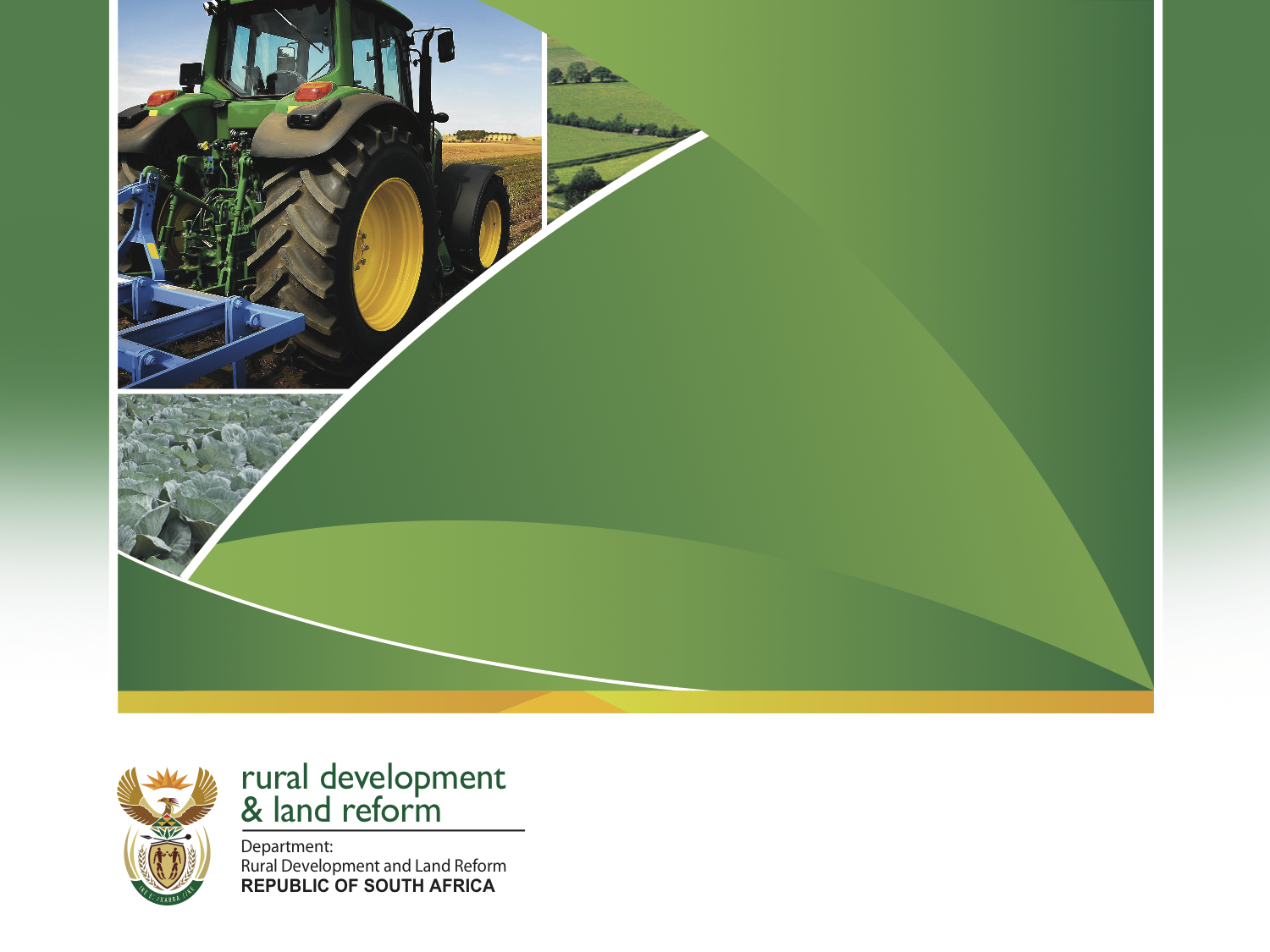 DRDLR 2017/18 APP PRESENTATION WITH BREAKDOWN PER PROVINCE

PRESENTATION TO THE SELECT COMMITTEE ON LAND AND ENVIRONMENTAL AFFAIRS 
30 MAY 2017
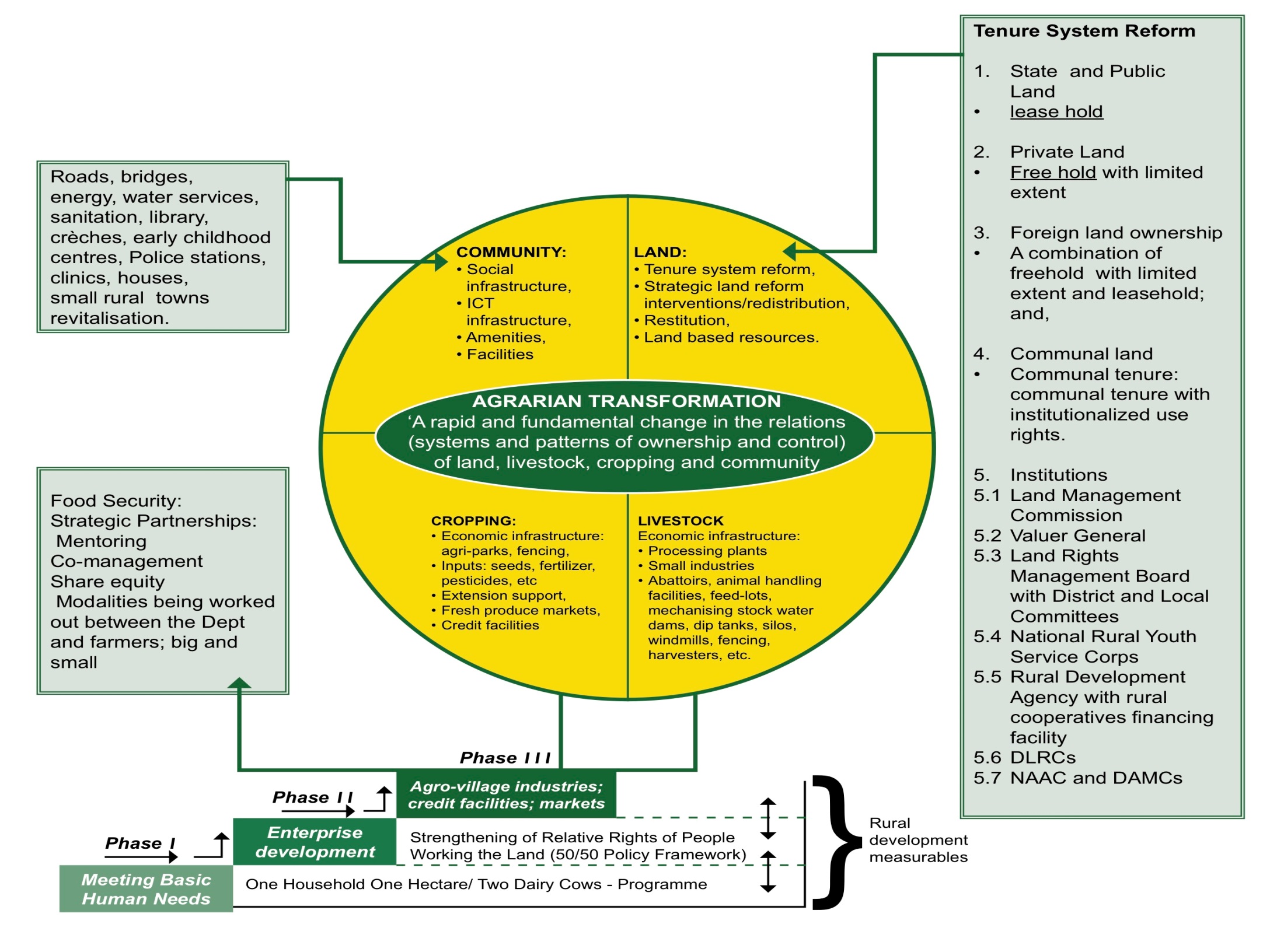 RURAL ECONOMY TRANSFORMATION:
AGRARIAN TRANSFORMATION SYSTEM
2
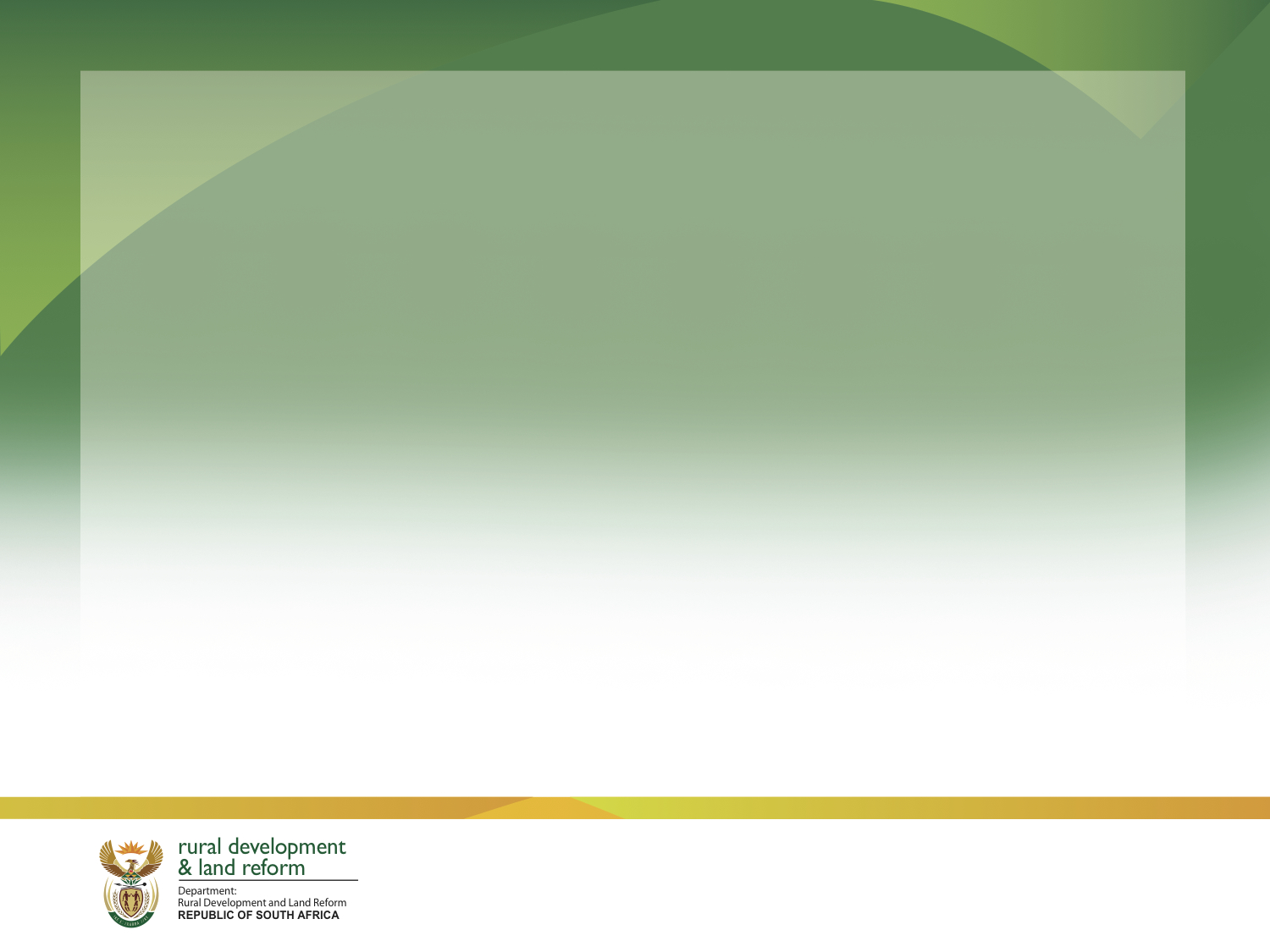 Programme 1: Administration
3
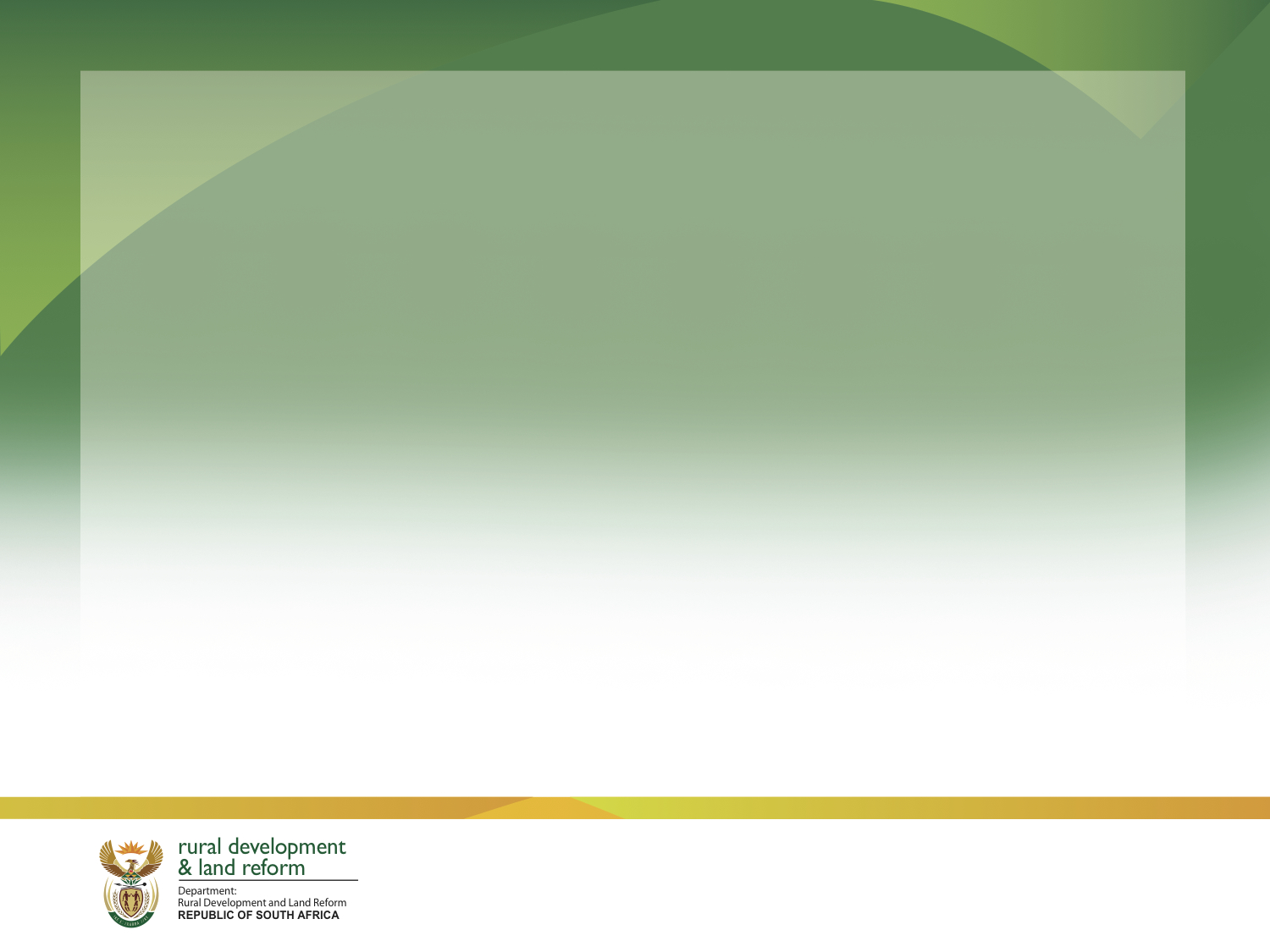 ANNUAL PERFOMANCE PLAN INDICATORS AND ANNUAL TARGETS
4
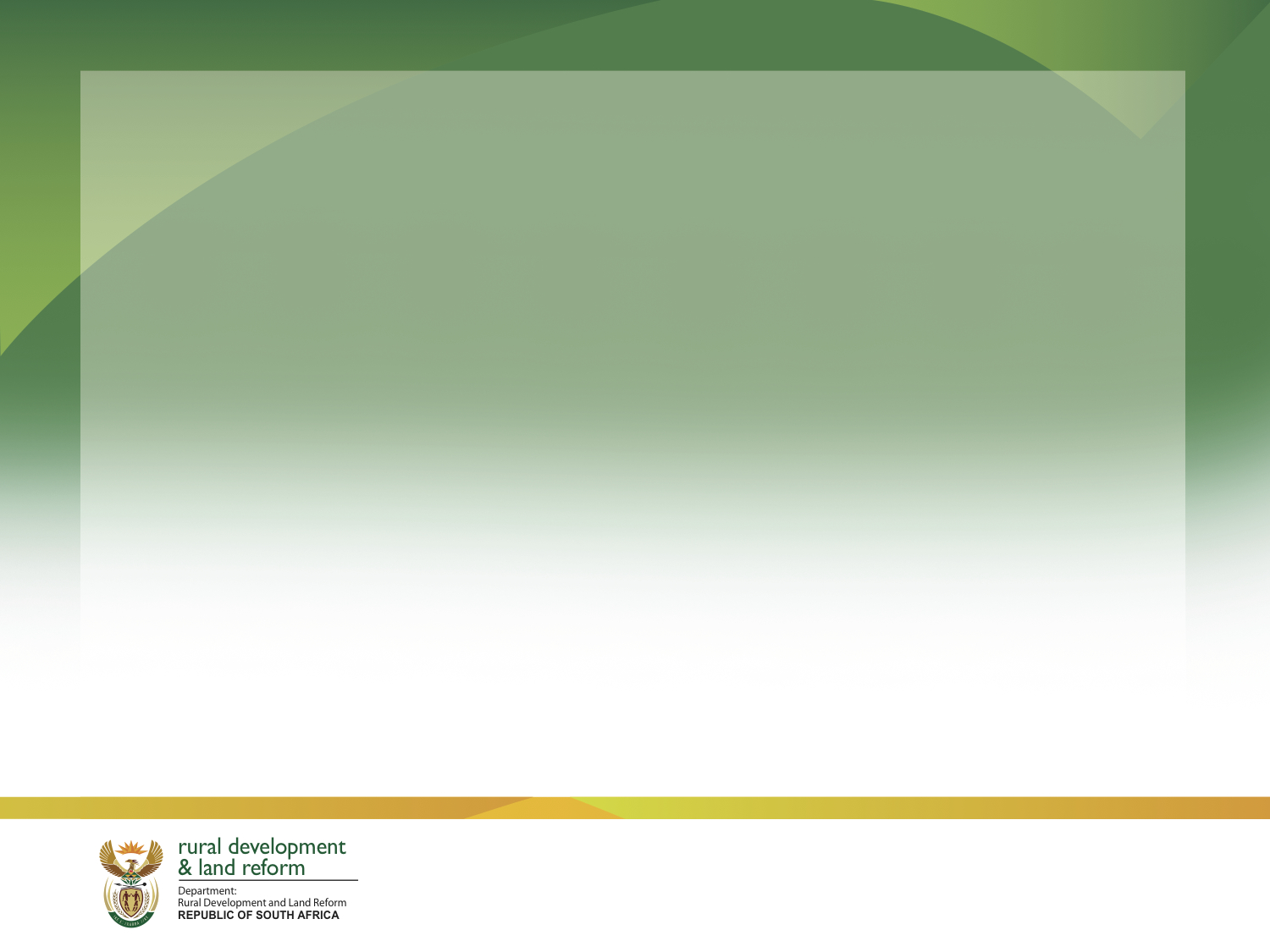 INTEGRATED OPERATIONAL PLAN PERFORMANCE INDICATORS AND PROVINCIAL TARGETS
5
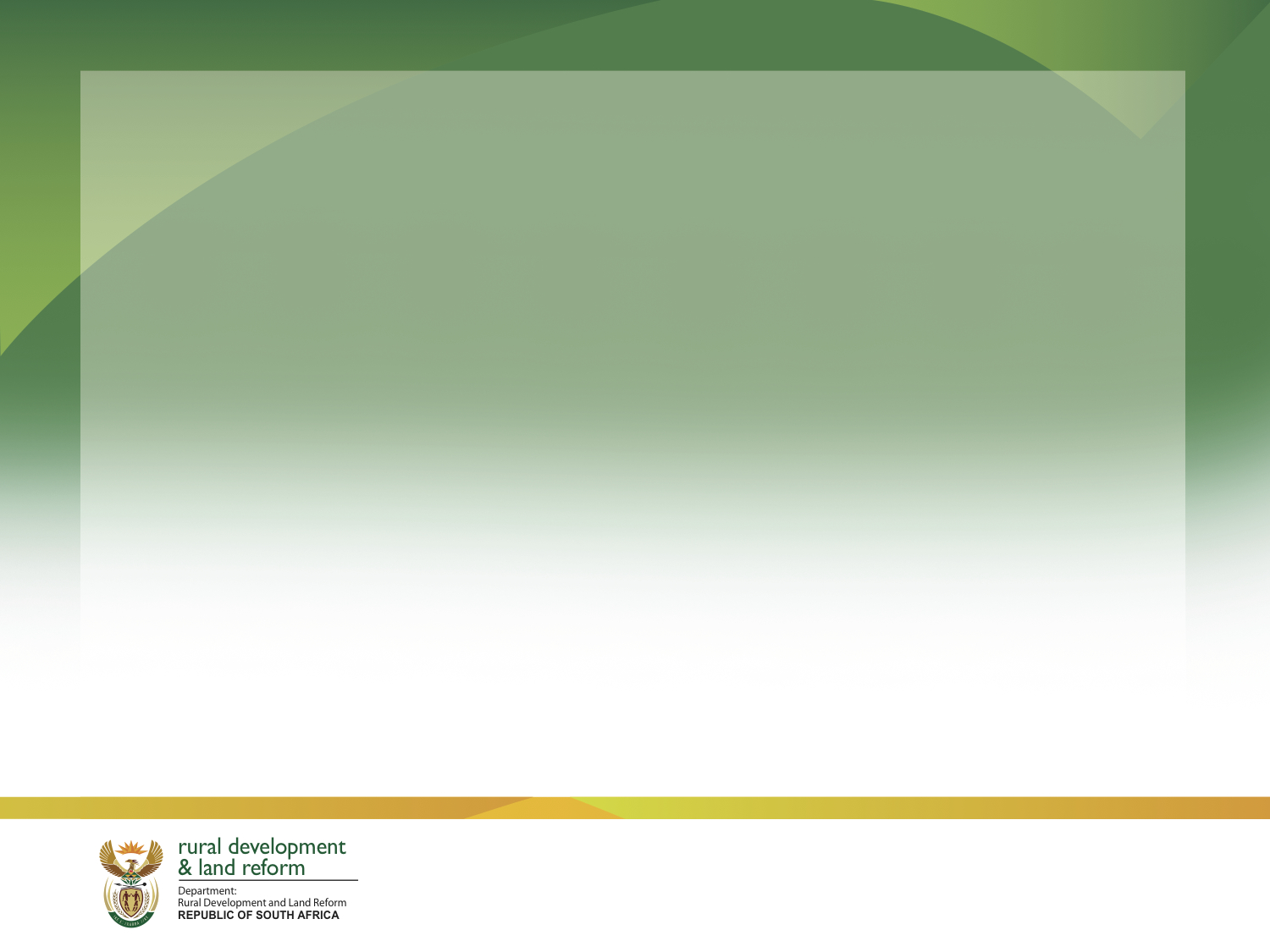 INTEGRATED OPERATIONAL PLAN PERFORMANCE INDICATORS AND 
PROVINCIAL TARGETS
6
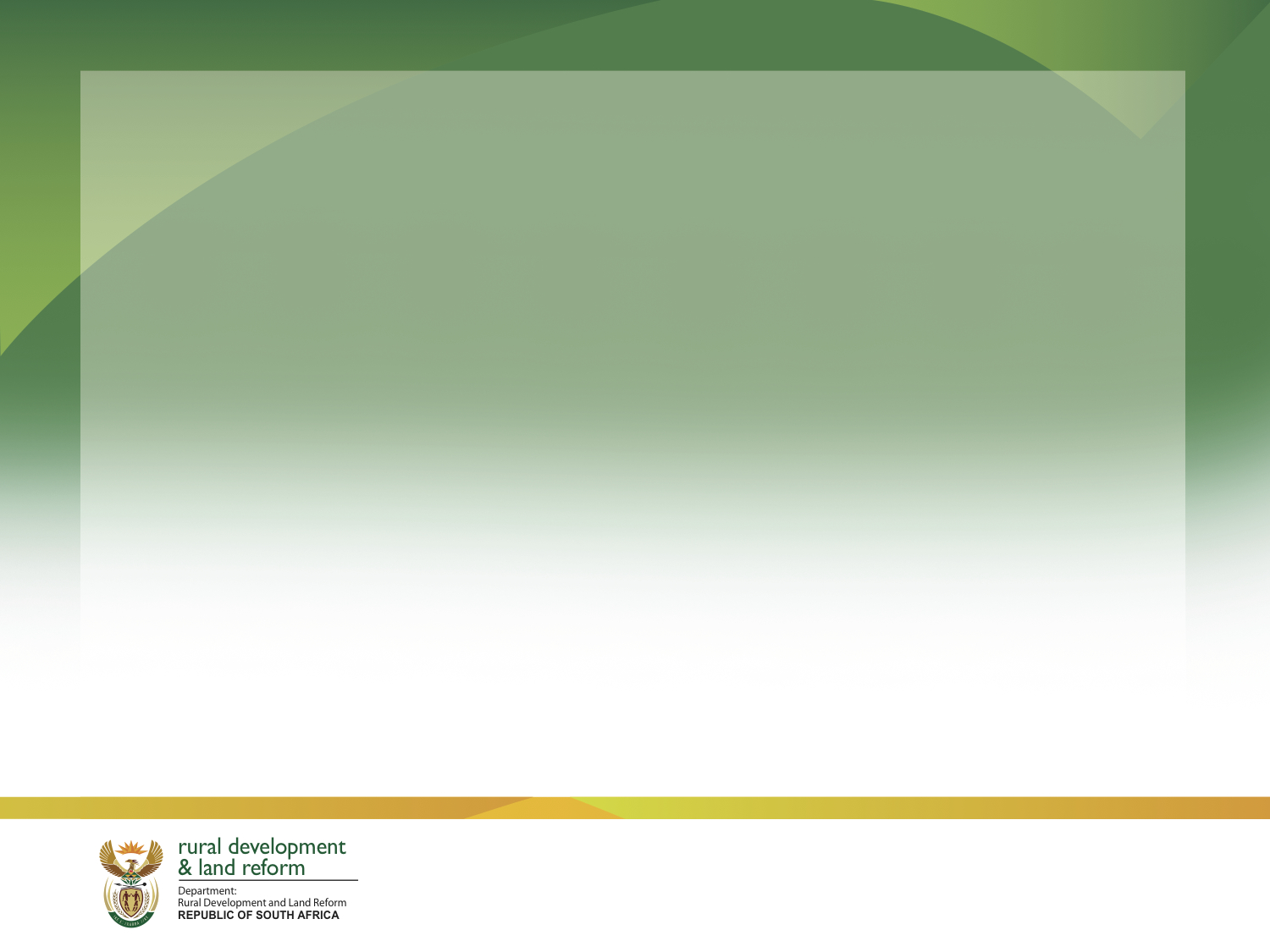 INTEGRATED OPERATIONAL PLAN PERFORMANCE INDICATORS AND 
PROVINCIAL TARGETS
7
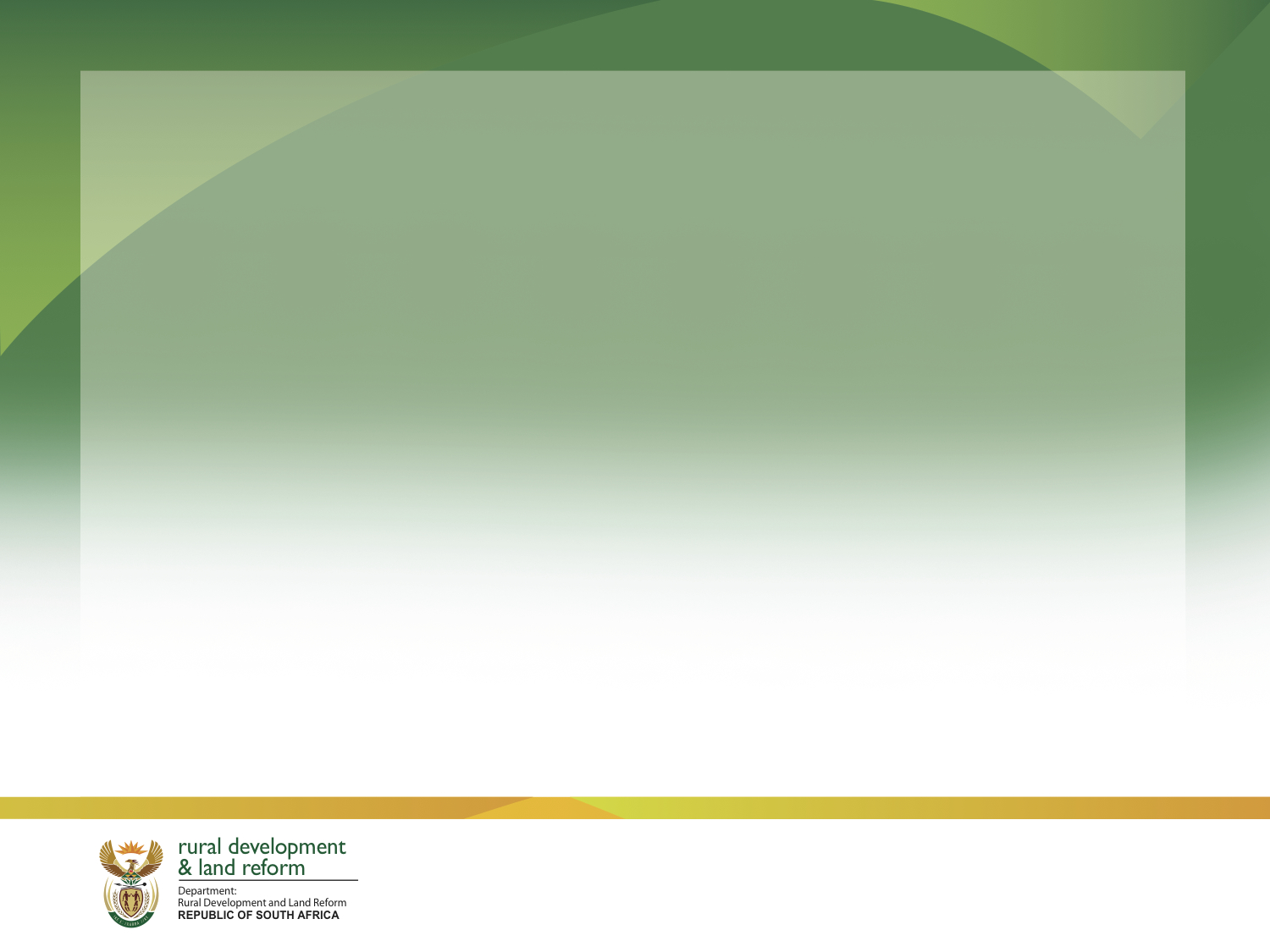 INTEGRATED OPERATIONAL PLAN PERFORMANCE INDICATORS AND 
PROVINCIAL TARGETS
8
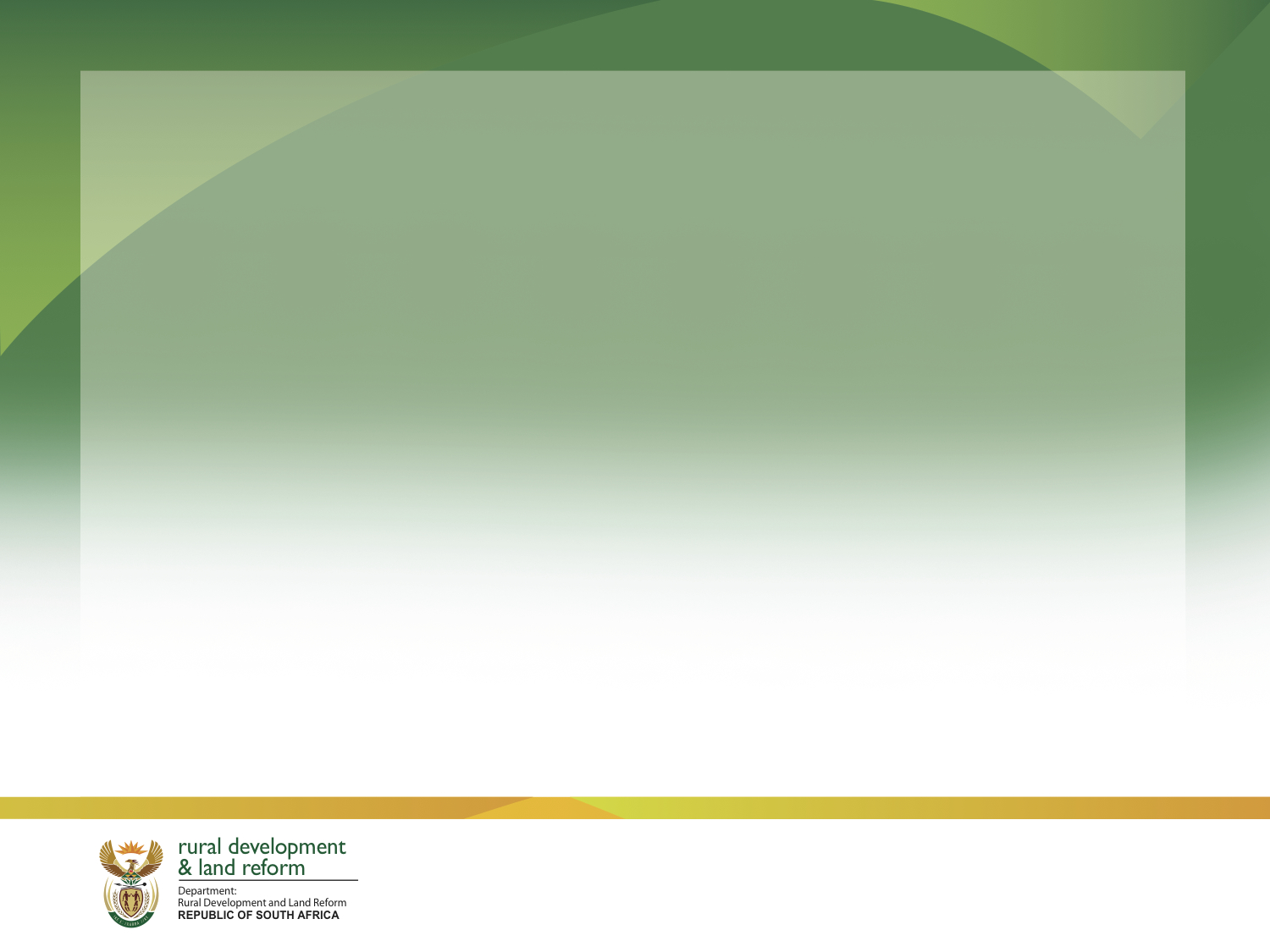 INTEGRATED OPERATIONAL PLAN PERFORMANCE INDICATORS AND 
PROVINCIAL TARGETS
9
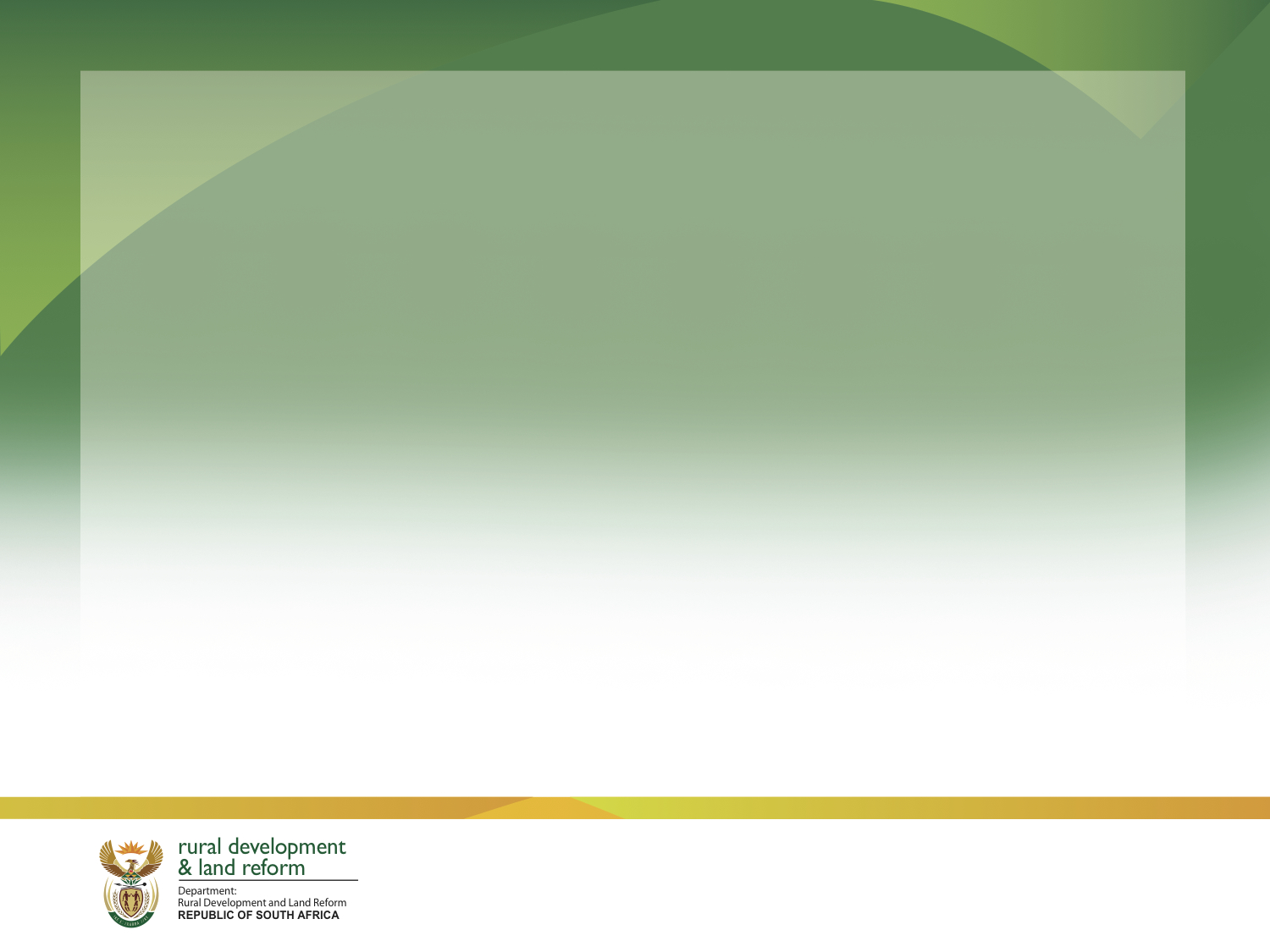 INTEGRATED OPERATIONAL PLAN PERFORMANCE INDICATORS AND 
PROVINCIAL TARGETS
10
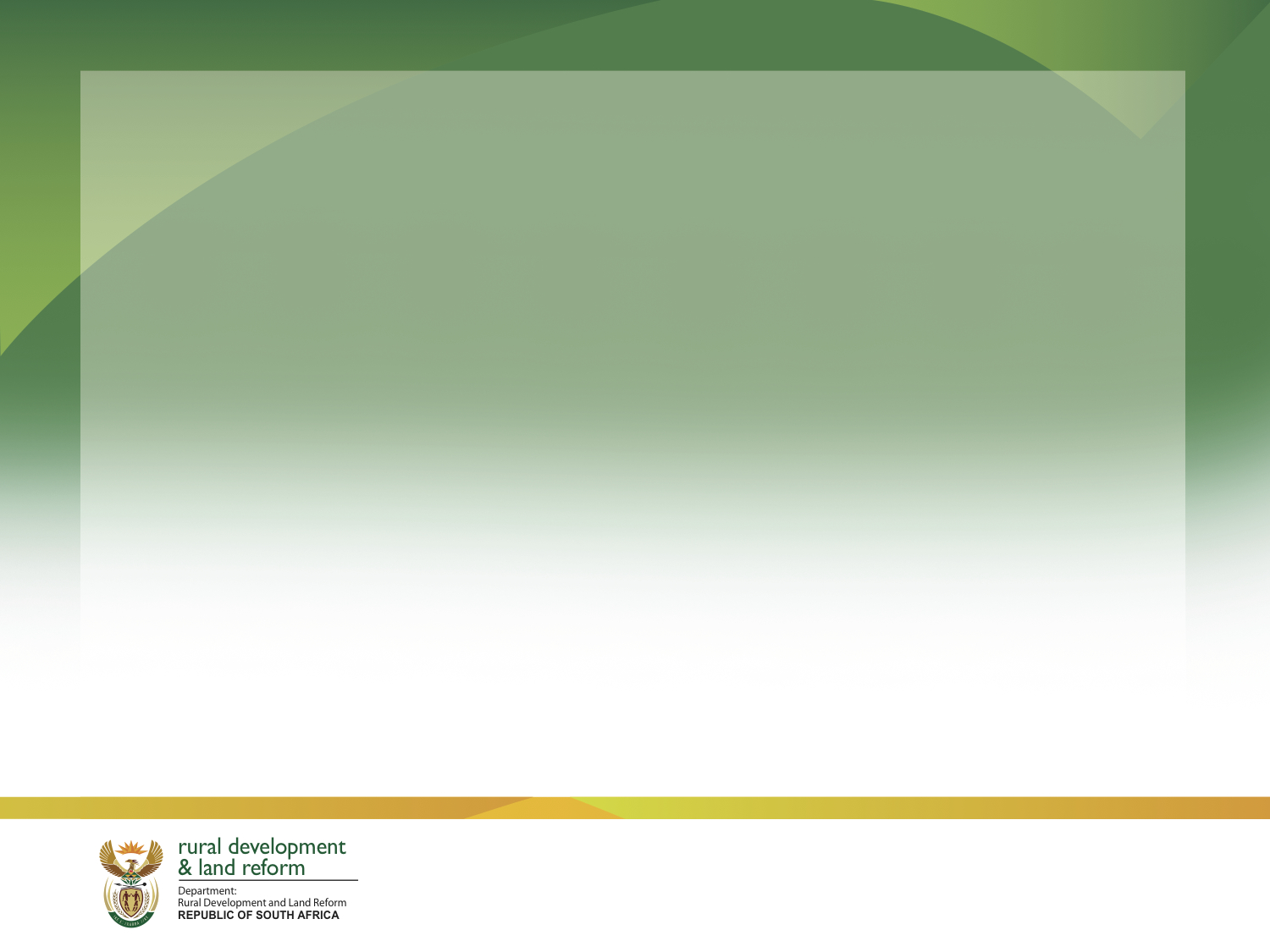 INTEGRATED OPERATIONAL PLAN PERFORMANCE INDICATORS AND 
PROVINCIAL TARGETS
11
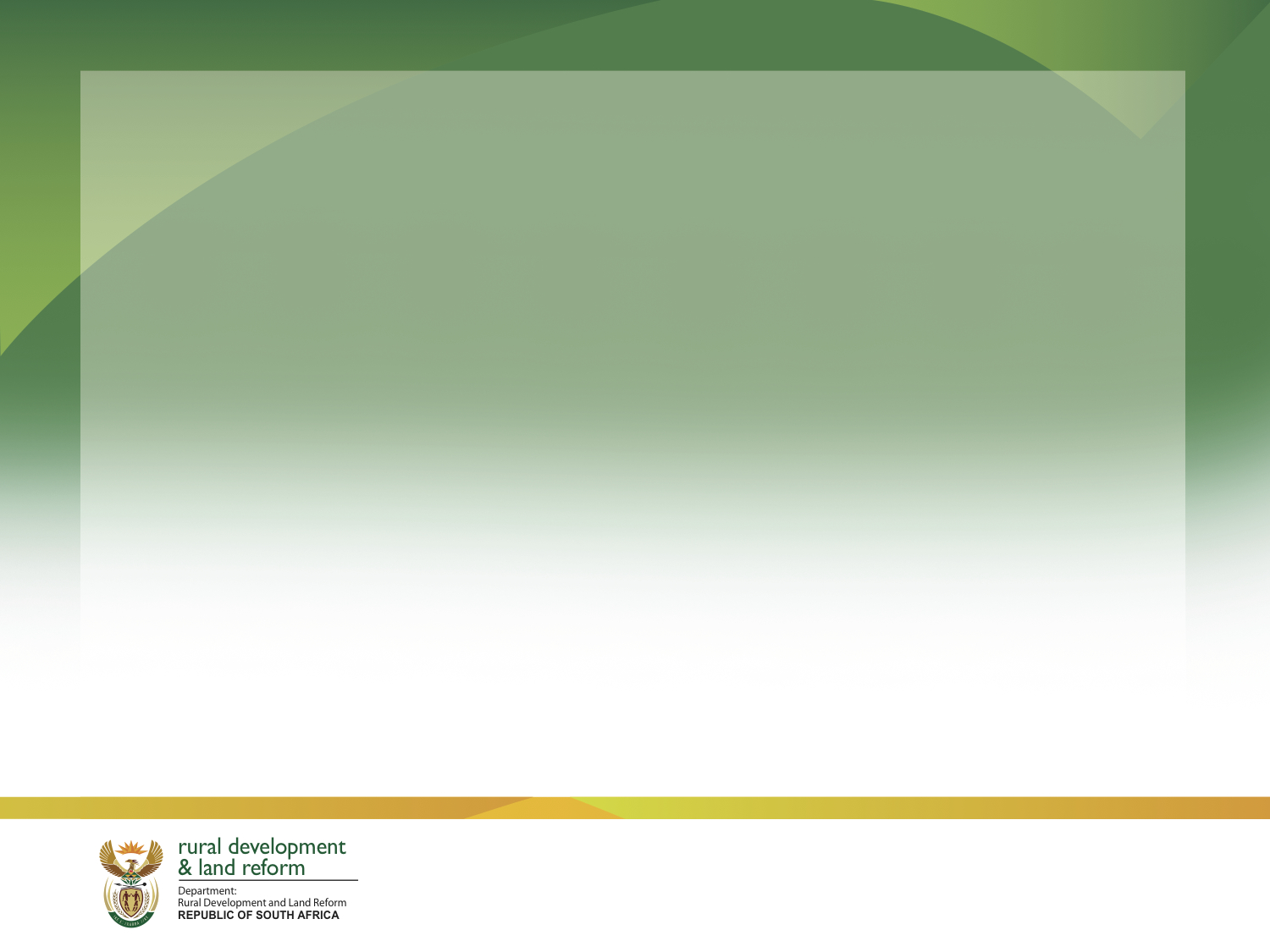 INTEGRATED OPERATIONAL PLAN PERFORMANCE INDICATORS AND 
PROVINCIAL TARGETS
12
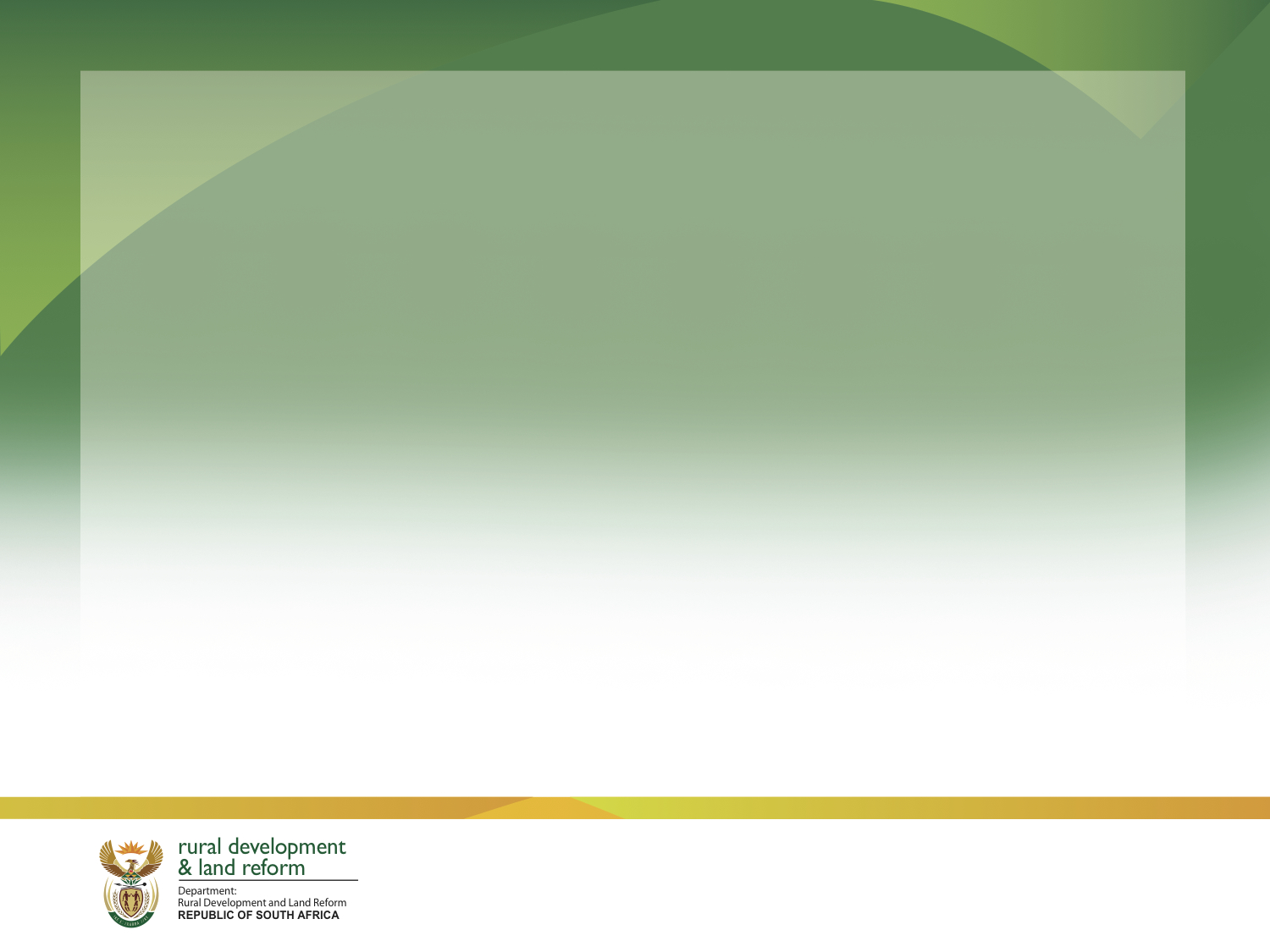 INTEGRATED OPERATIONAL PLAN PERFORMANCE INDICATORS AND 
	PROVINCIAL TARGETS
13
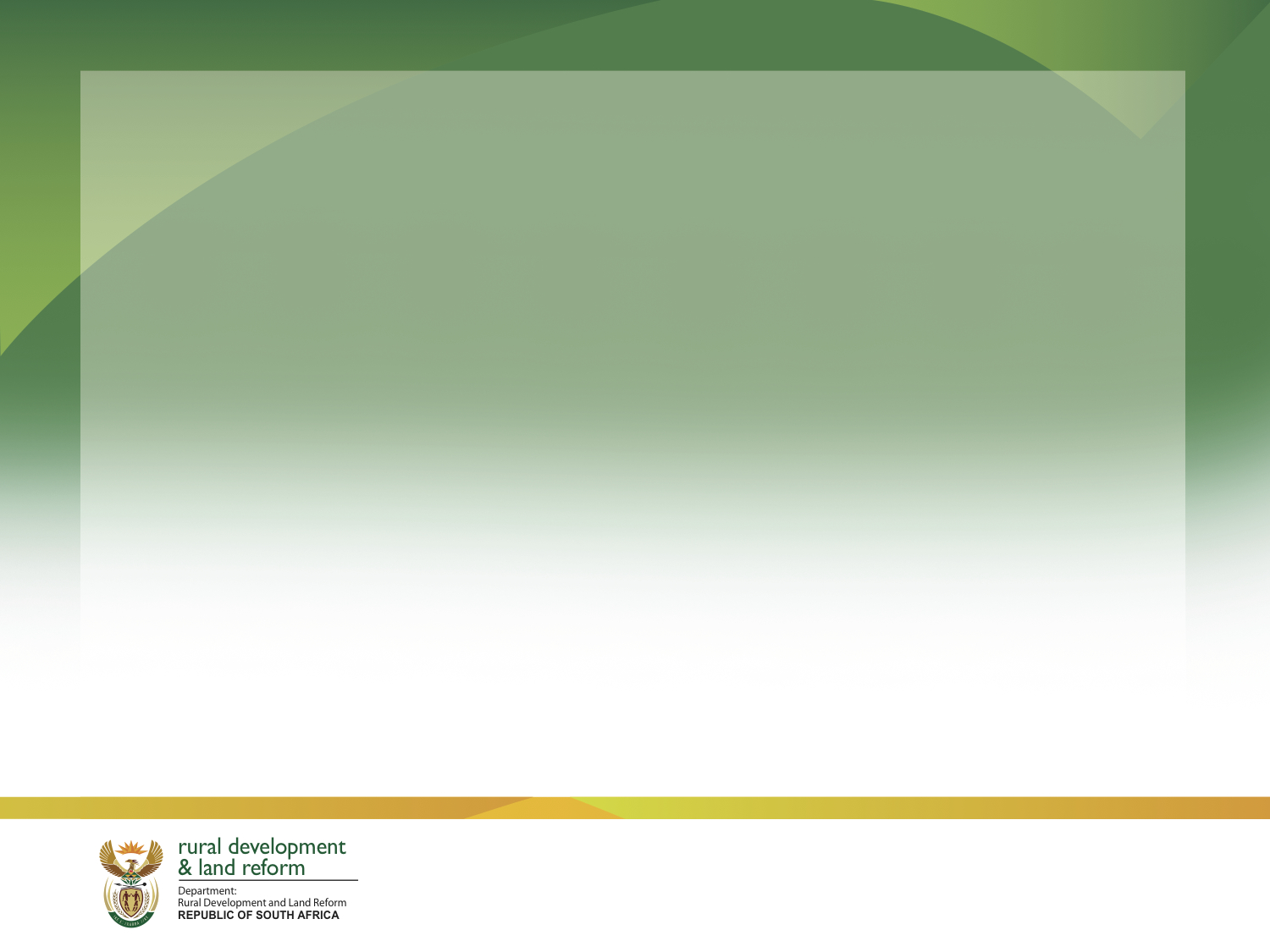 INTEGRATED OPERATIONAL PLAN PERFORMANCE INDICATORS AND 
PROVINCIAL TARGETS
14
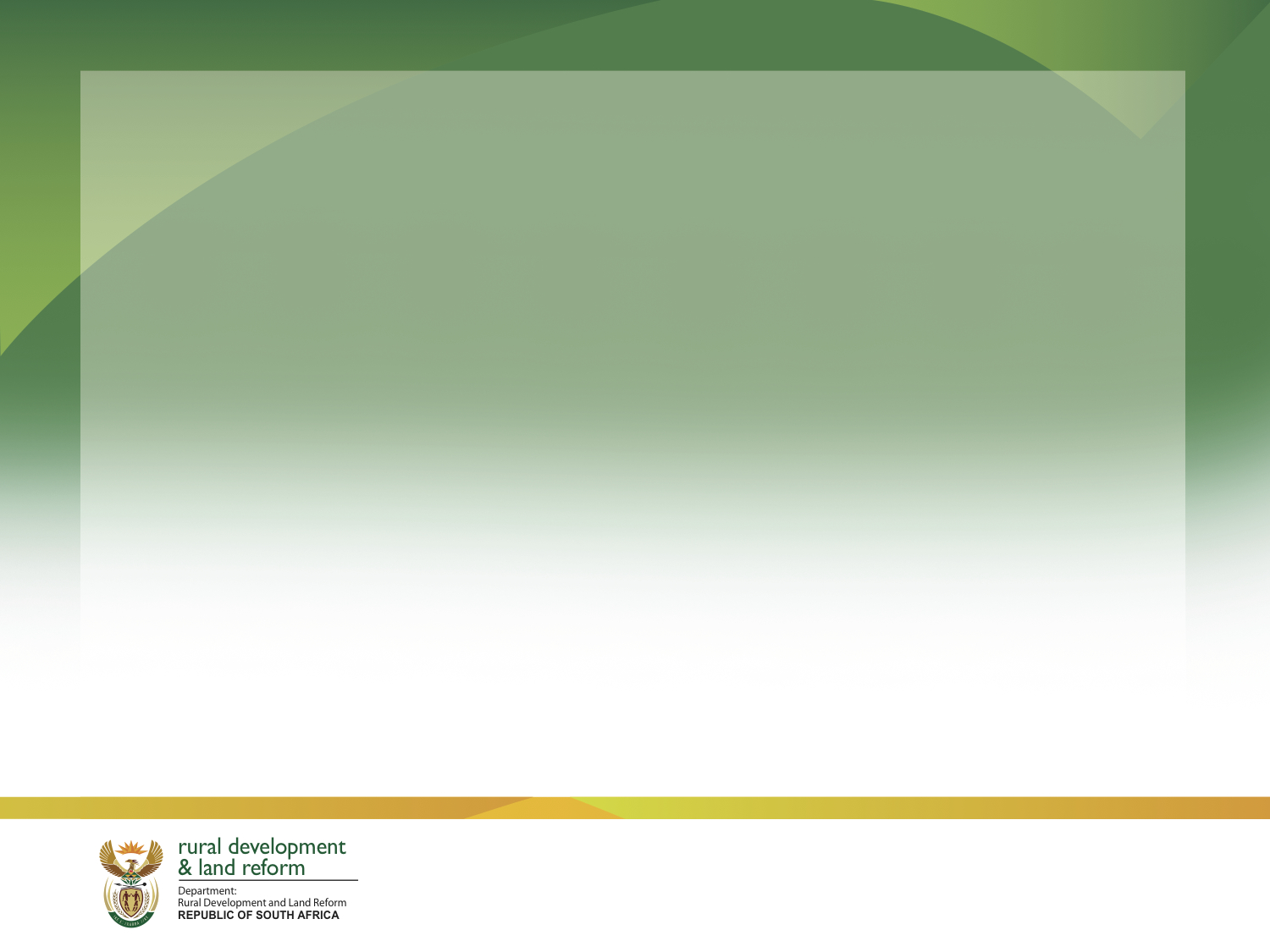 INTEGRATED OPERATIONAL PLAN PERFORMANCE INDICATORS AND 
PROVINCIAL TARGETS
15
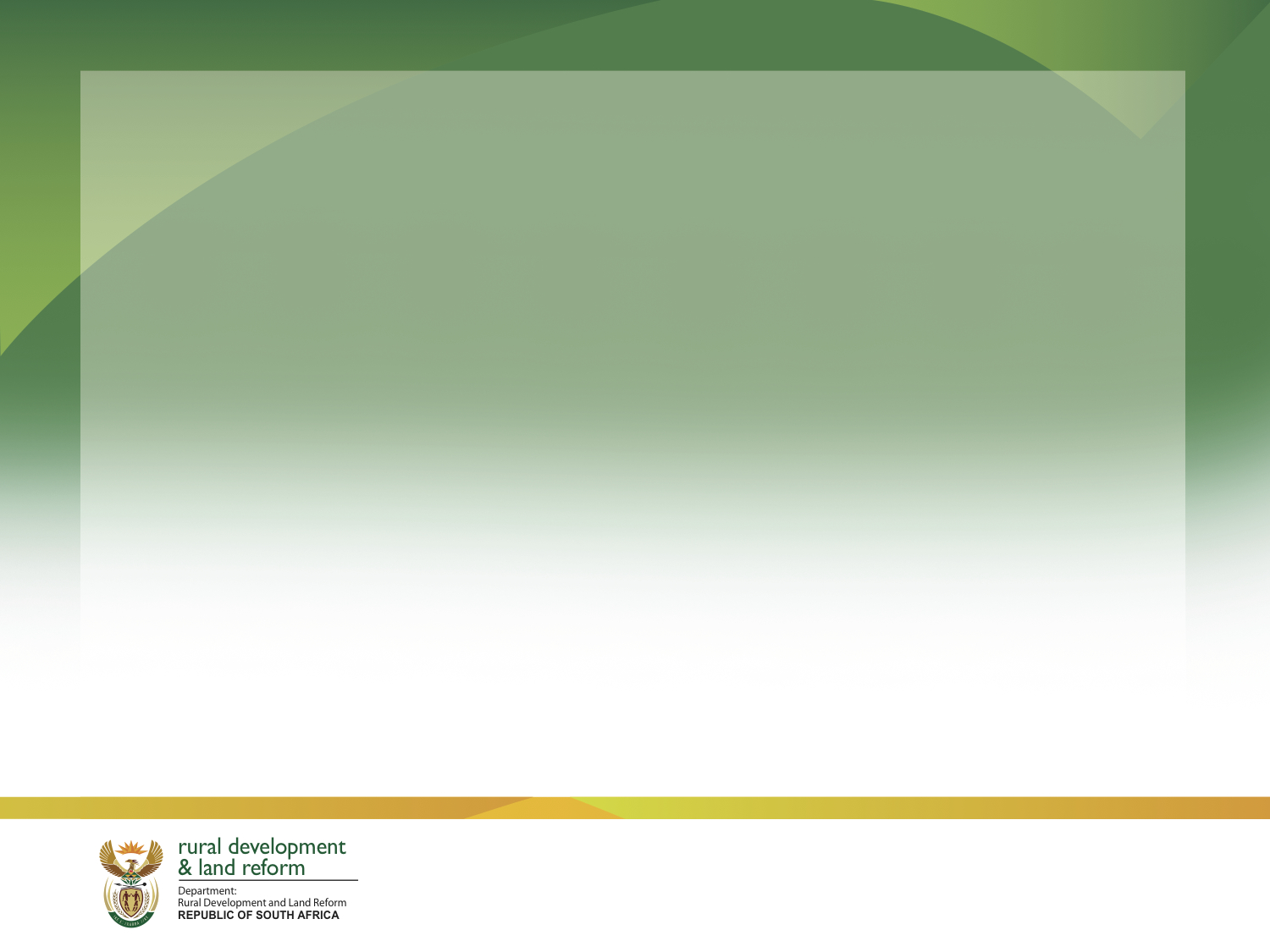 Programme 2: Geospatial and Cadastral Services
16
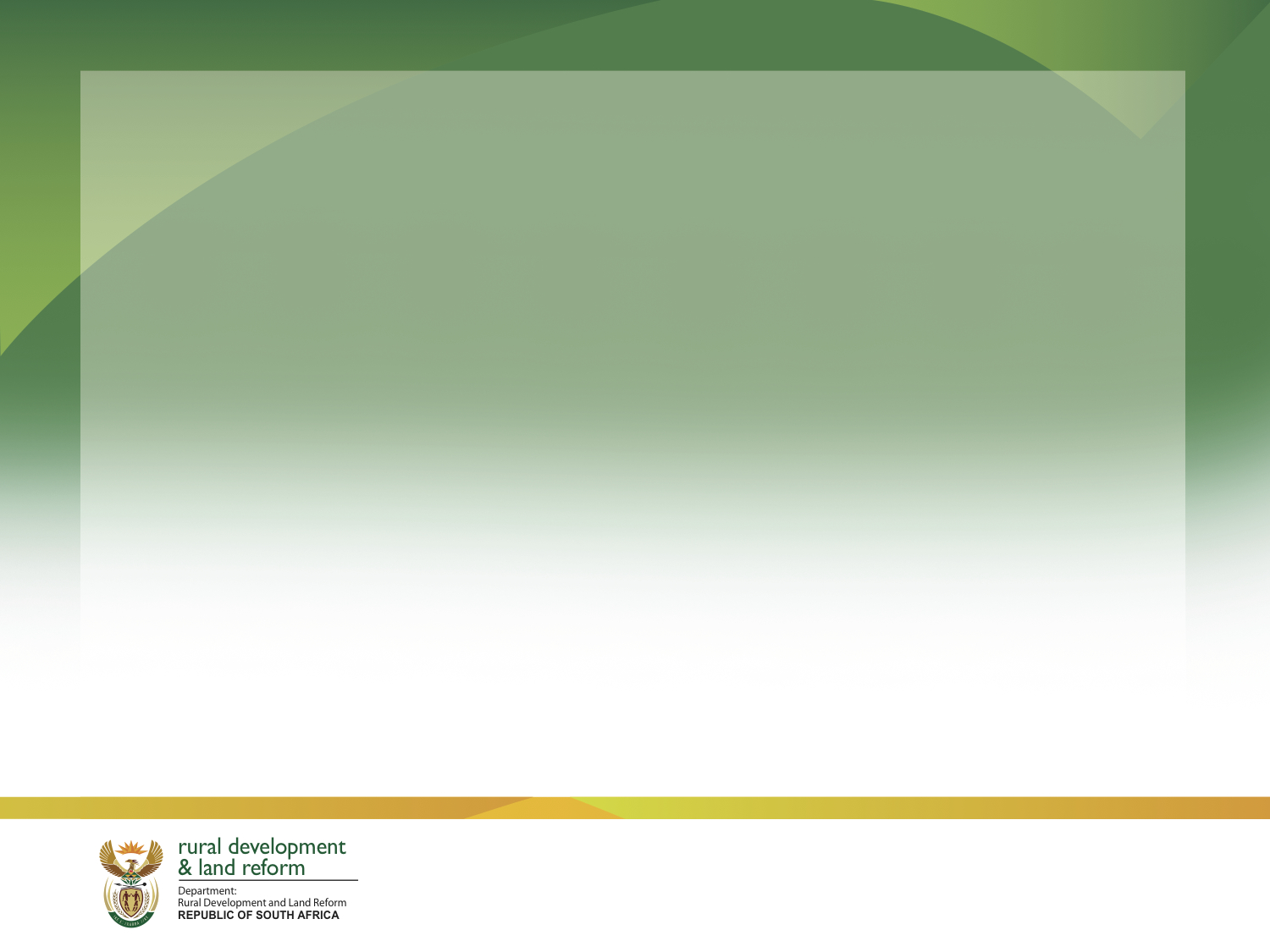 ANNUAL PERFOMANCE PLAN INDICATORS AND ANNUAL TARGETS
17
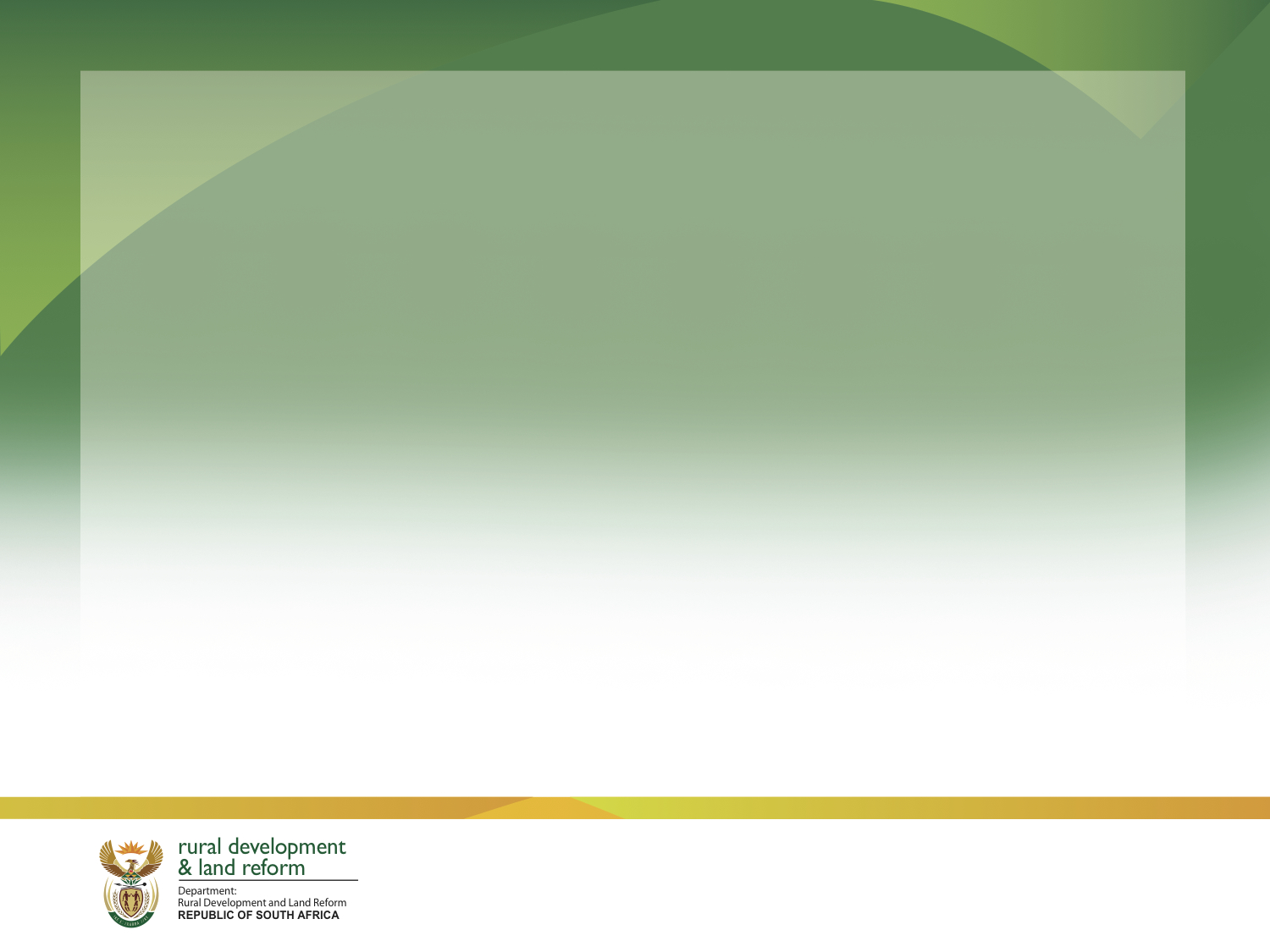 INTEGRATED OPERATIONAL PLAN PERFORMANCE INDICATORS AND 
					PROVINCIAL TARGETS
18
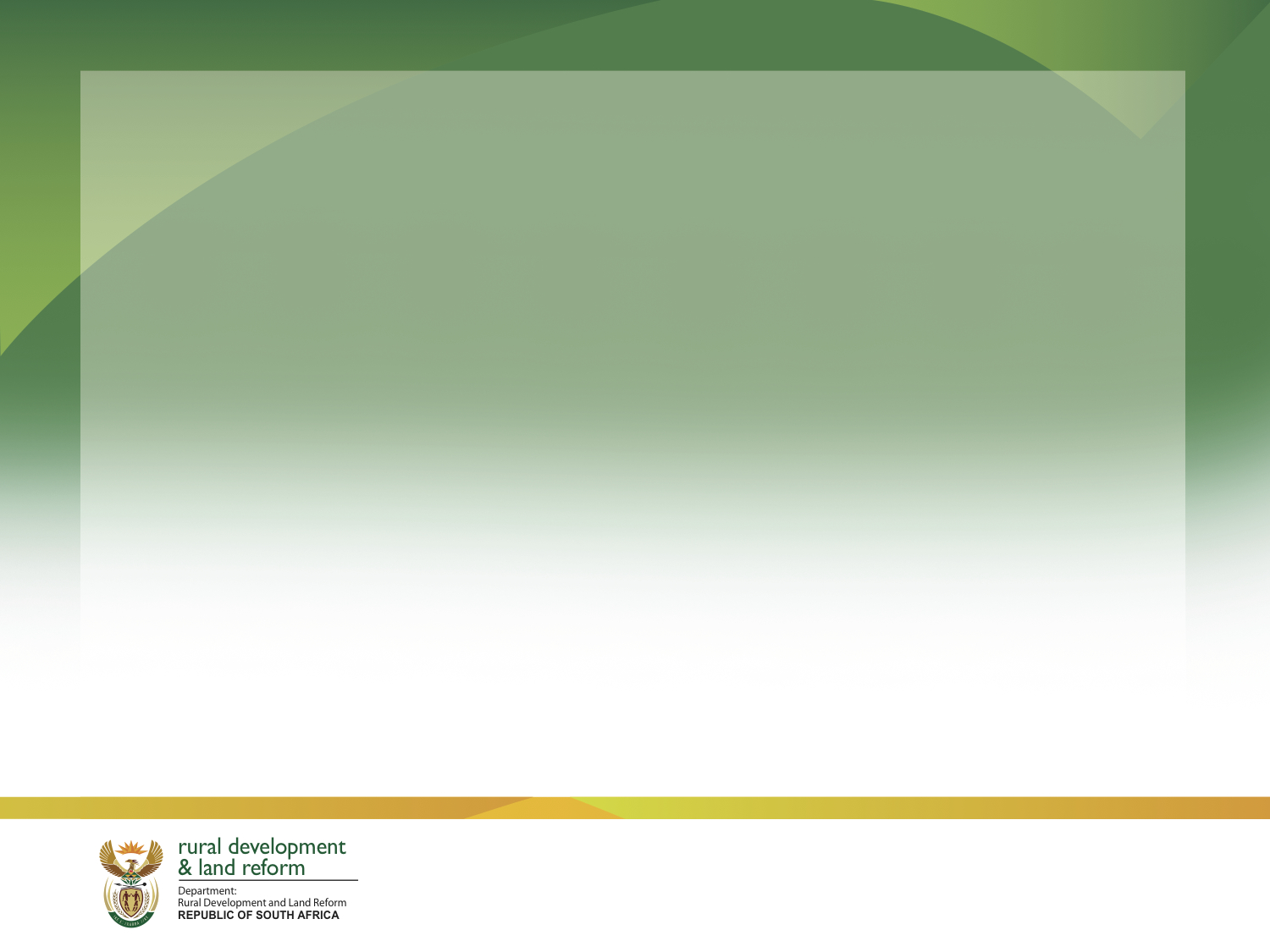 INTEGRATED OPERATIONAL PLAN PERFORMANCE INDICATORS AND 
PROVINCIAL TARGETS
19
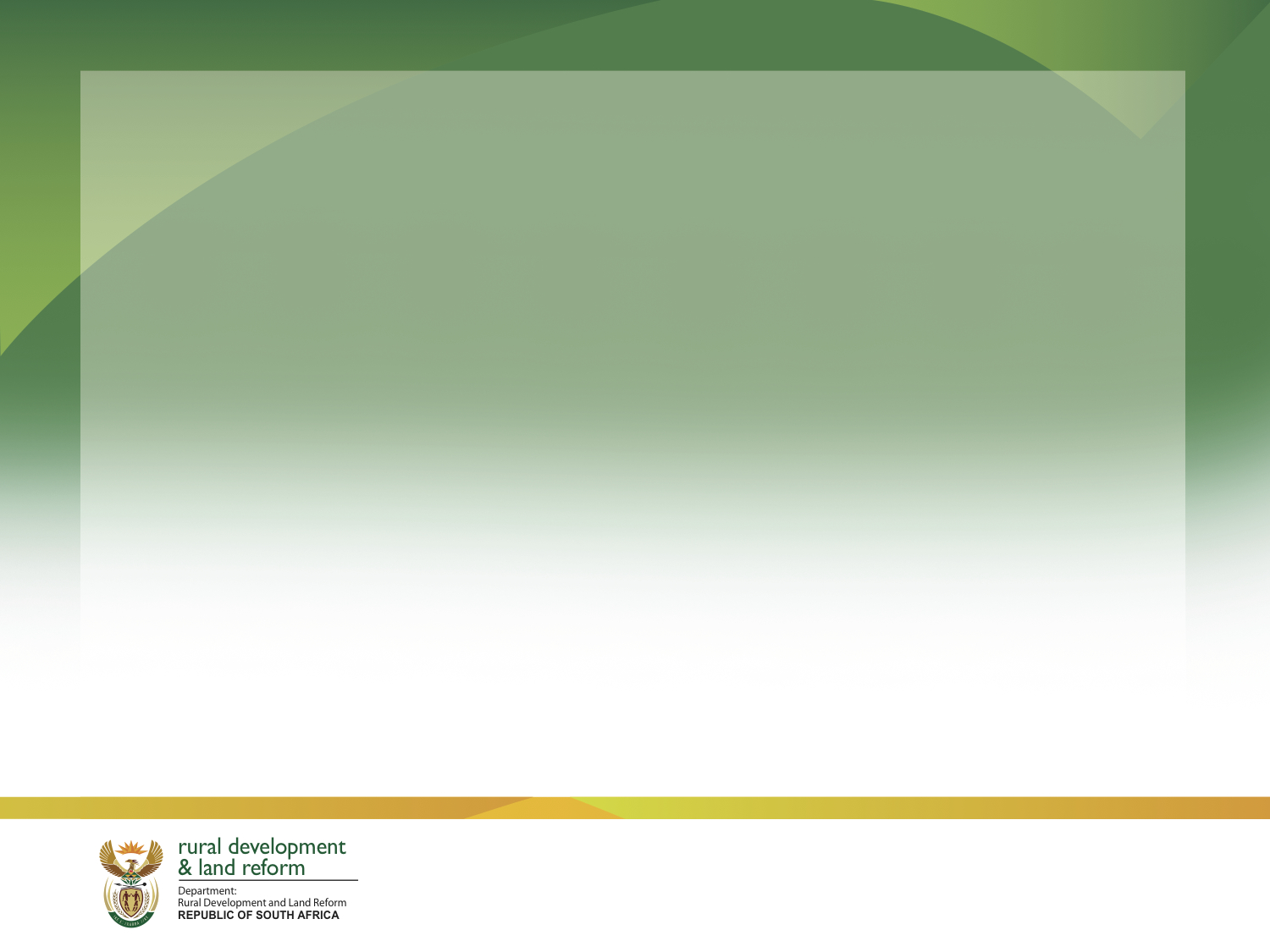 INTEGRATED OPERATIONAL PLAN PERFORMANCE INDICATORS AND 
PROVINCIAL TARGETS
20
INTEGRATED OPERATIONAL PLAN PERFORMANCE INDICATORS AND 
PROVINCIAL TARGETS
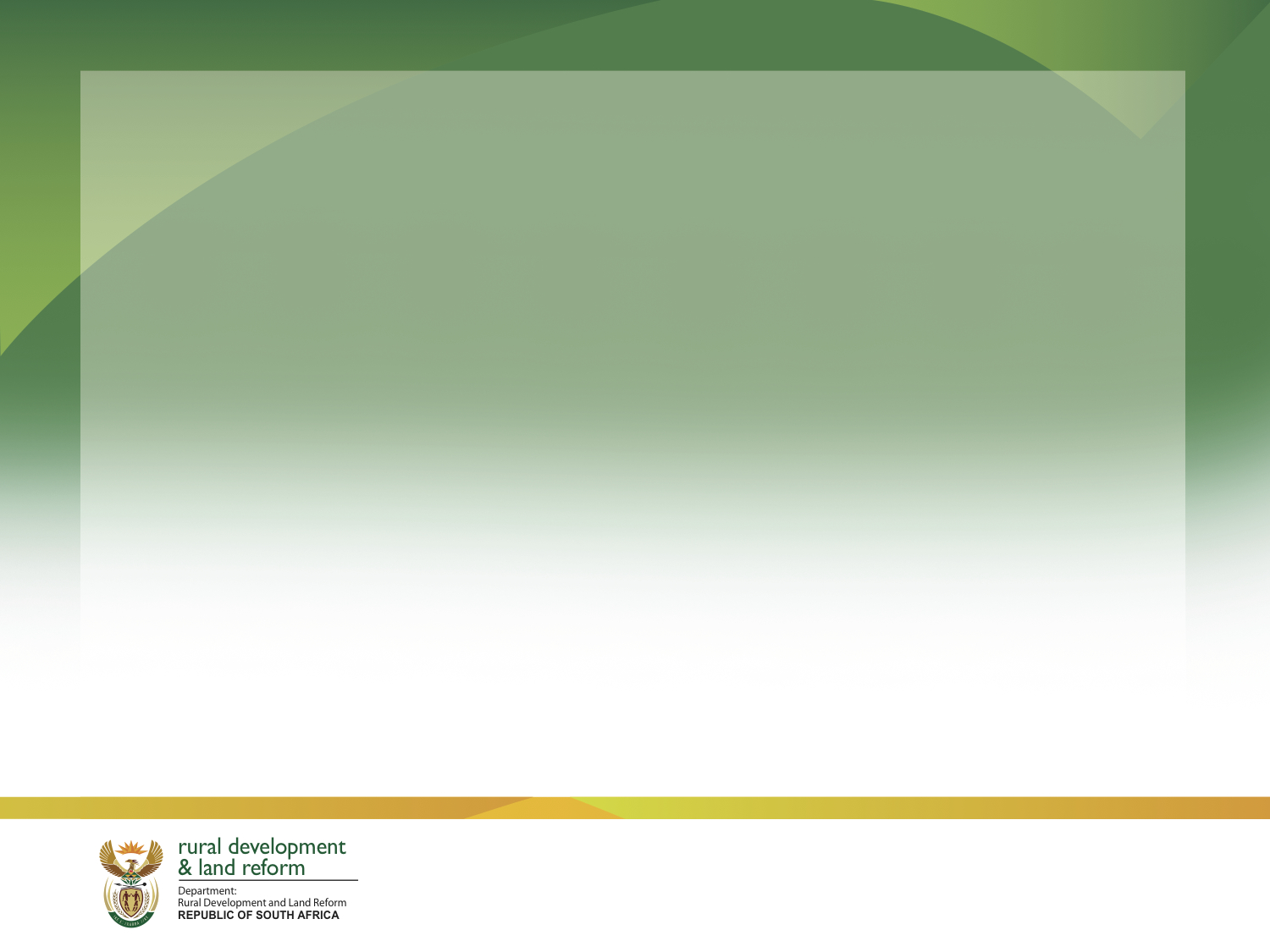 21
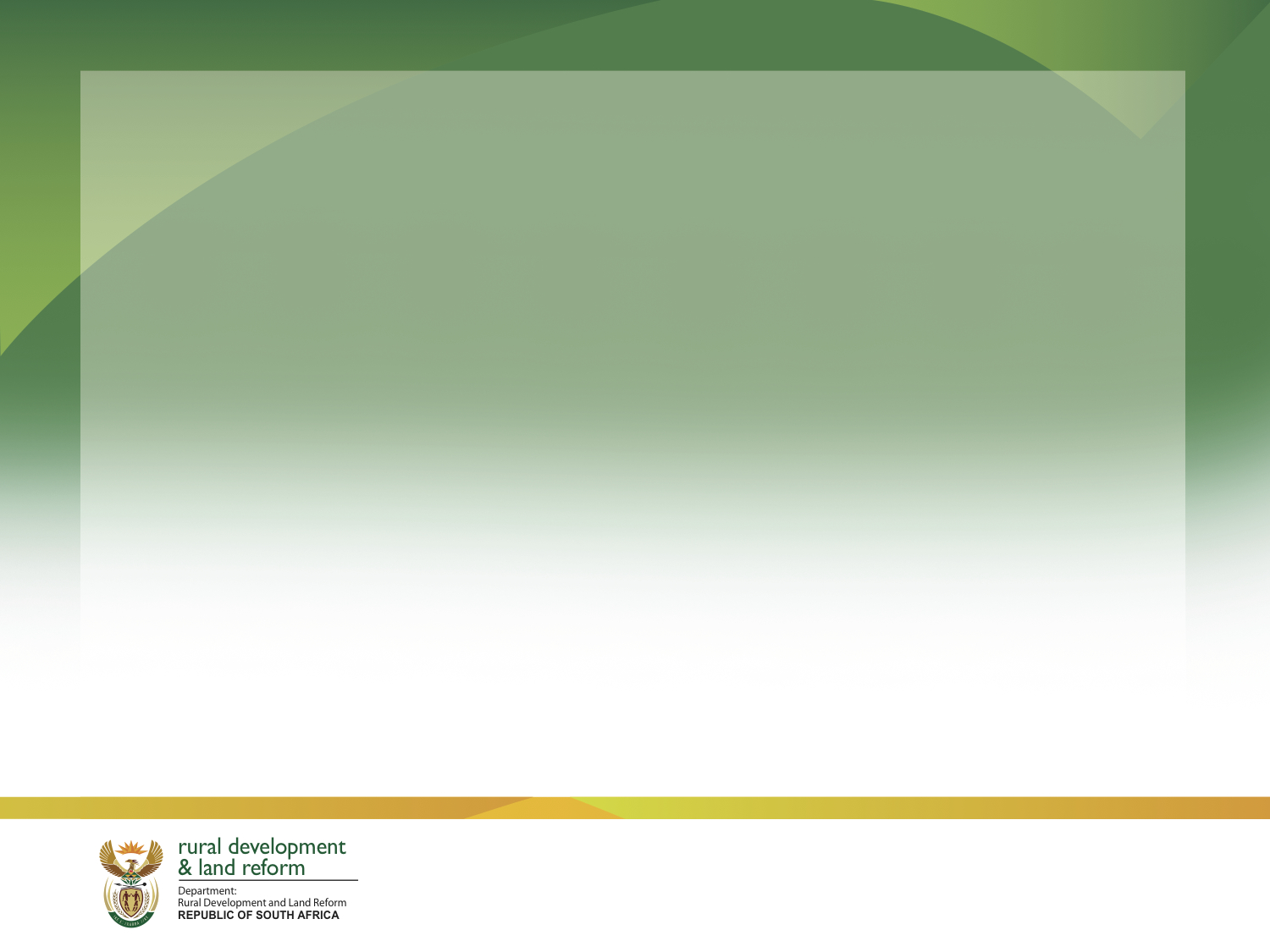 INTEGRATED OPERATIONAL PLAN PERFORMANCE INDICATORS AND 
		PROVINCIAL TARGETS
22
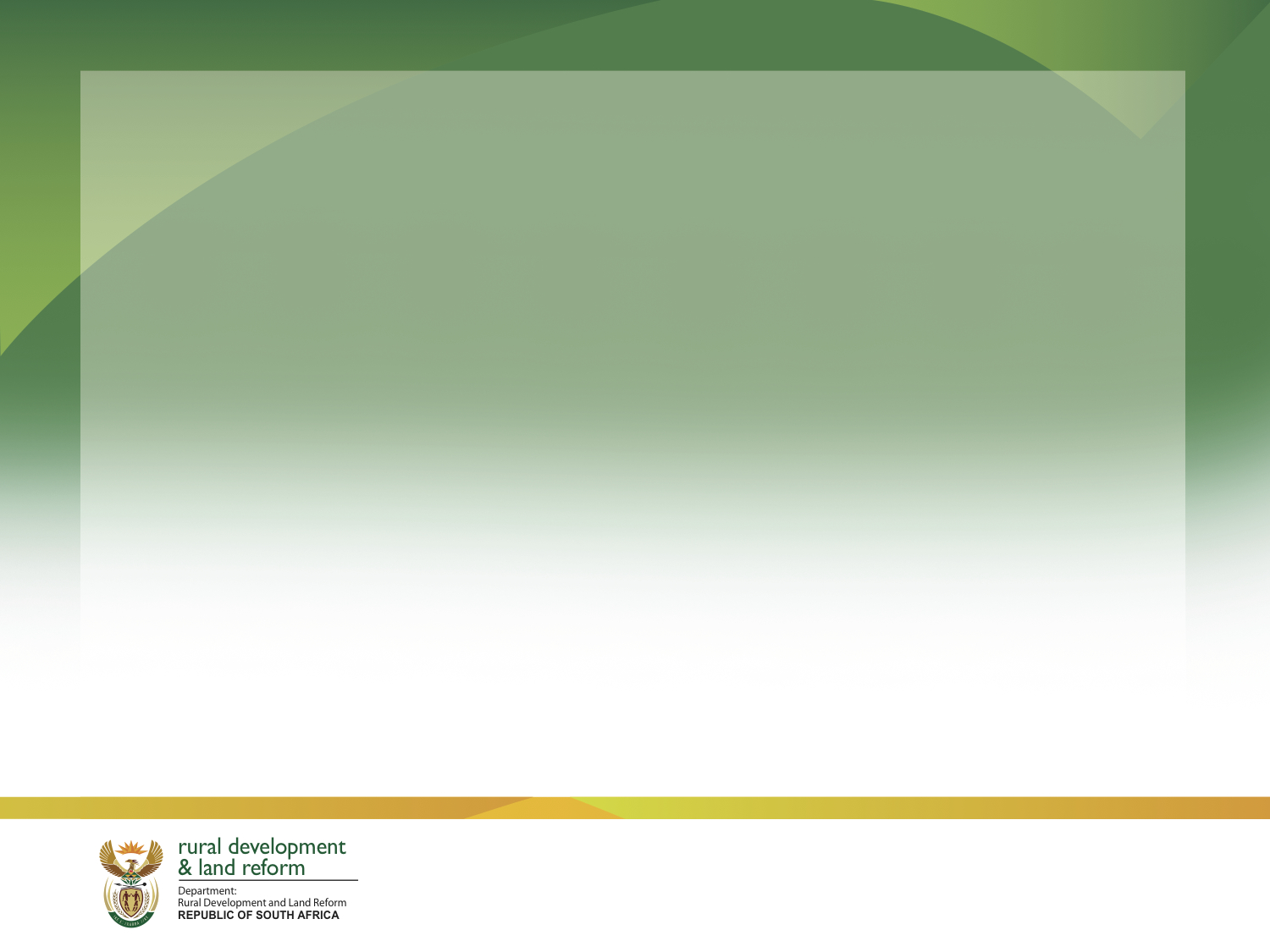 INTEGRATED OPERATIONAL PLAN PERFORMANCE INDICATORS AND 
		PROVINCIAL TARGETS
23
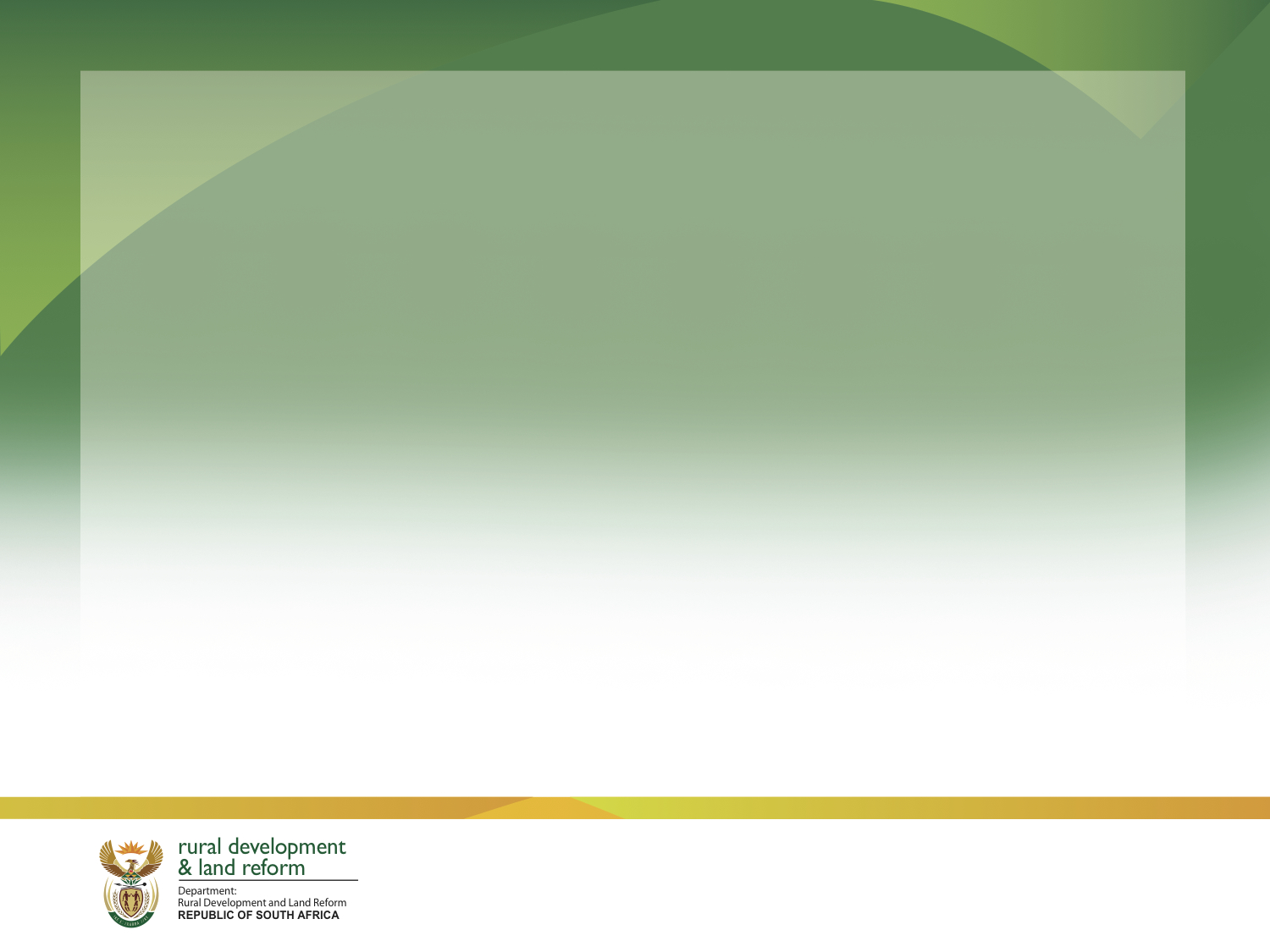 Programme 3: Rural development
24
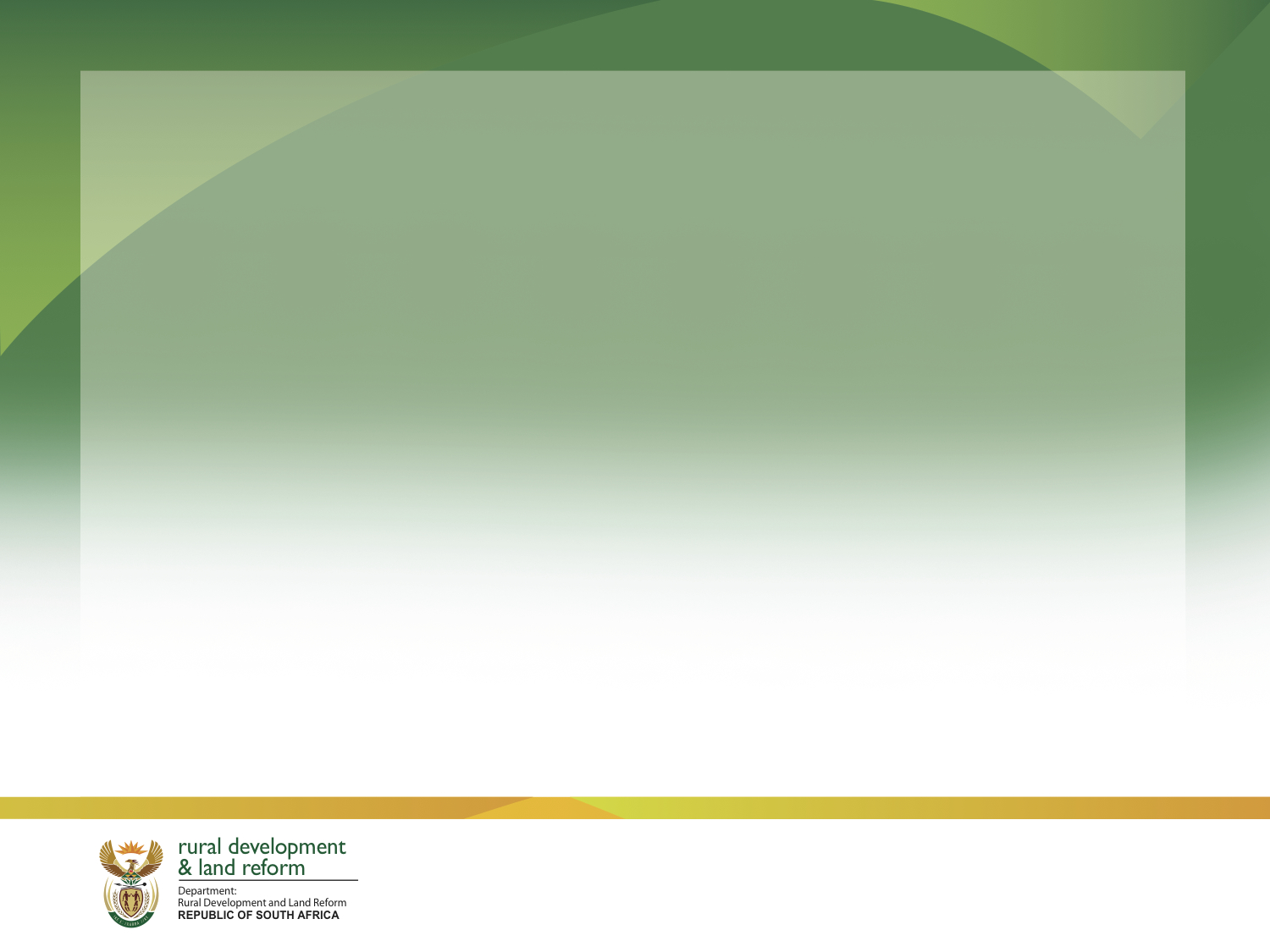 ANNUAL PERFOMANCE PLAN INDICATORS AND ANNUAL TARGETS
25
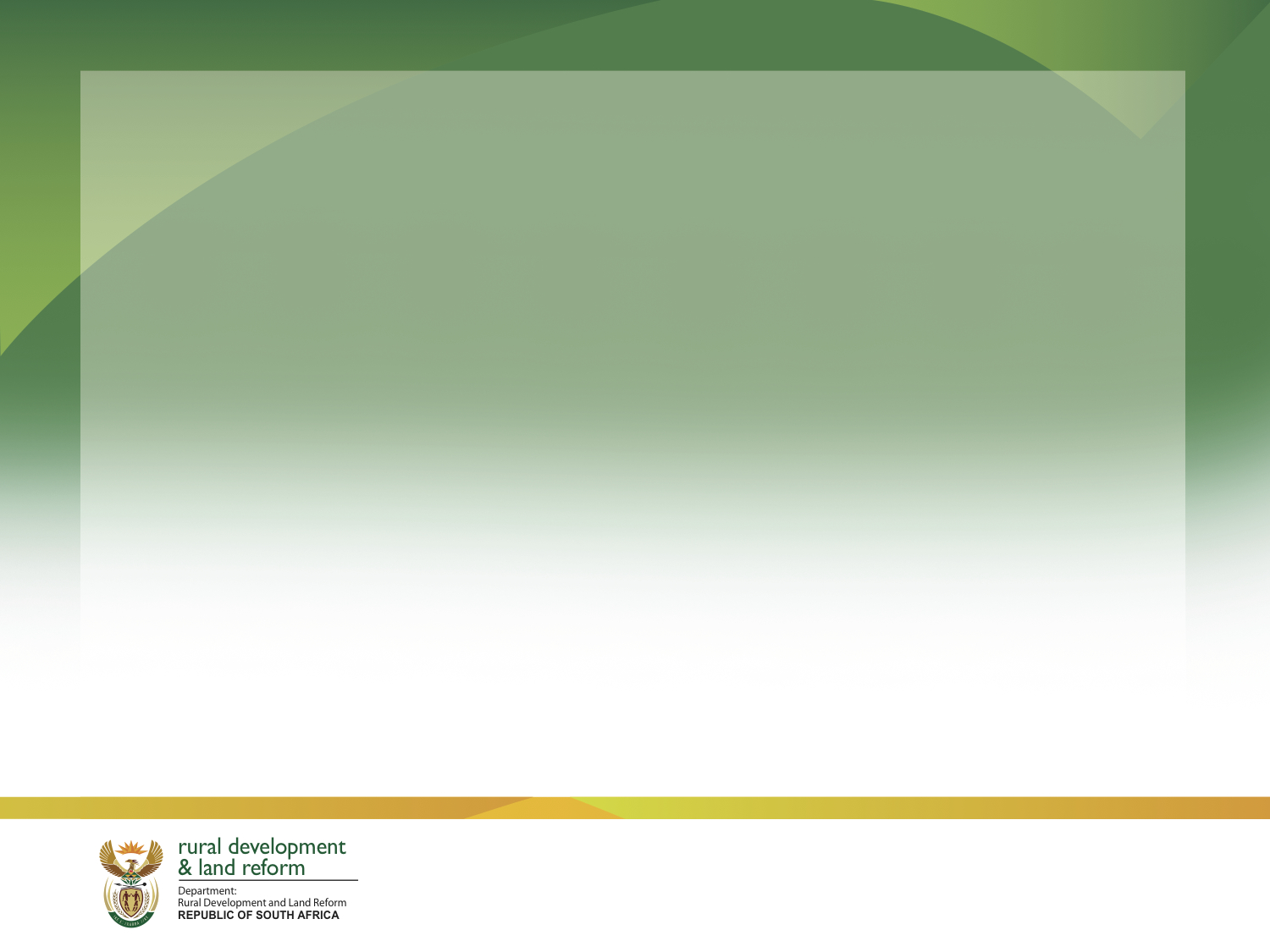 ANNUAL PERFOMANCE PLAN INDICATORS AND ANNUAL TARGETS
26
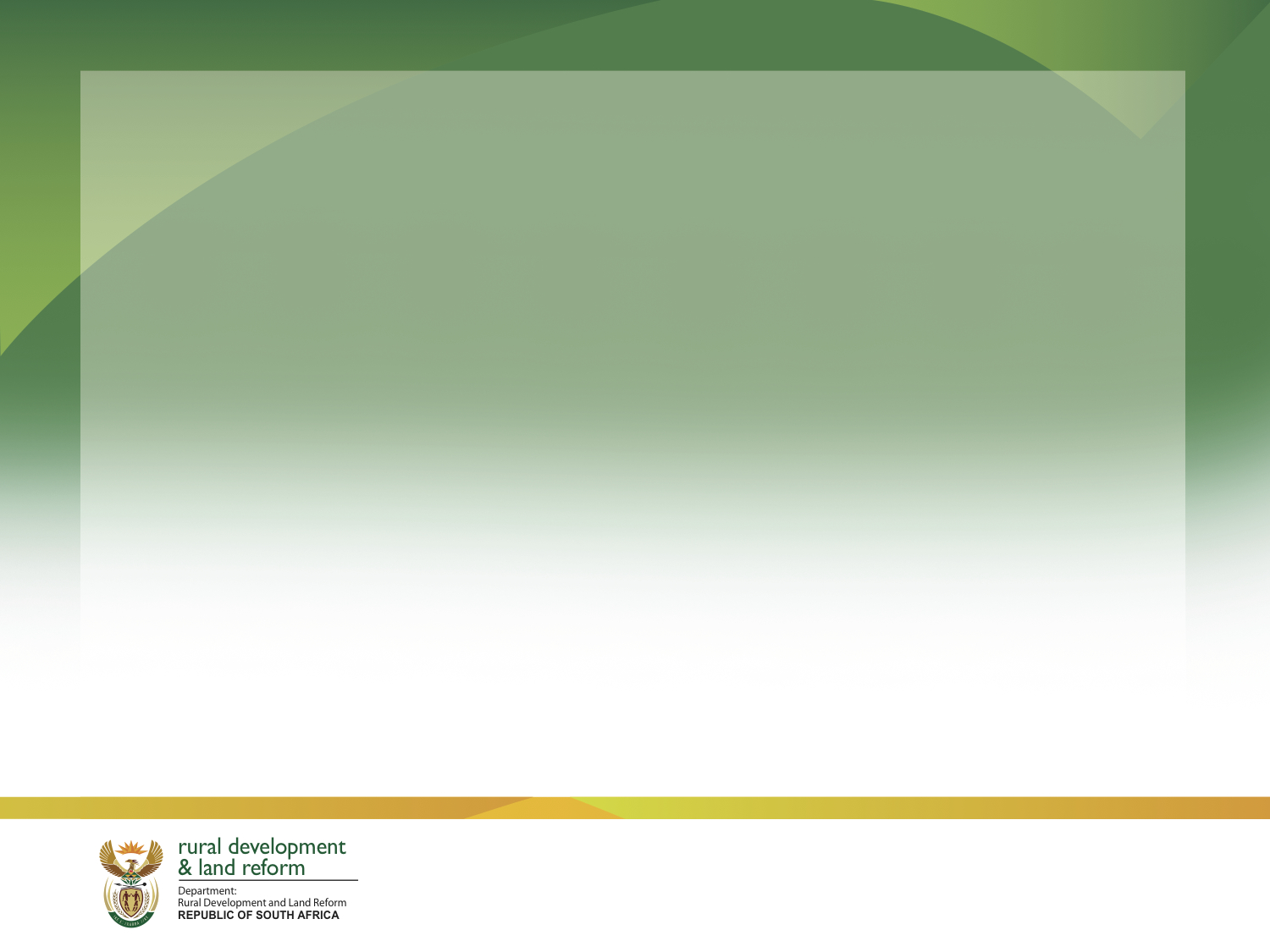 INTEGRATED OPERATIONAL PLAN PERFORMANCE INDICATORS AND 
				PROVINCIAL TARGETS
27
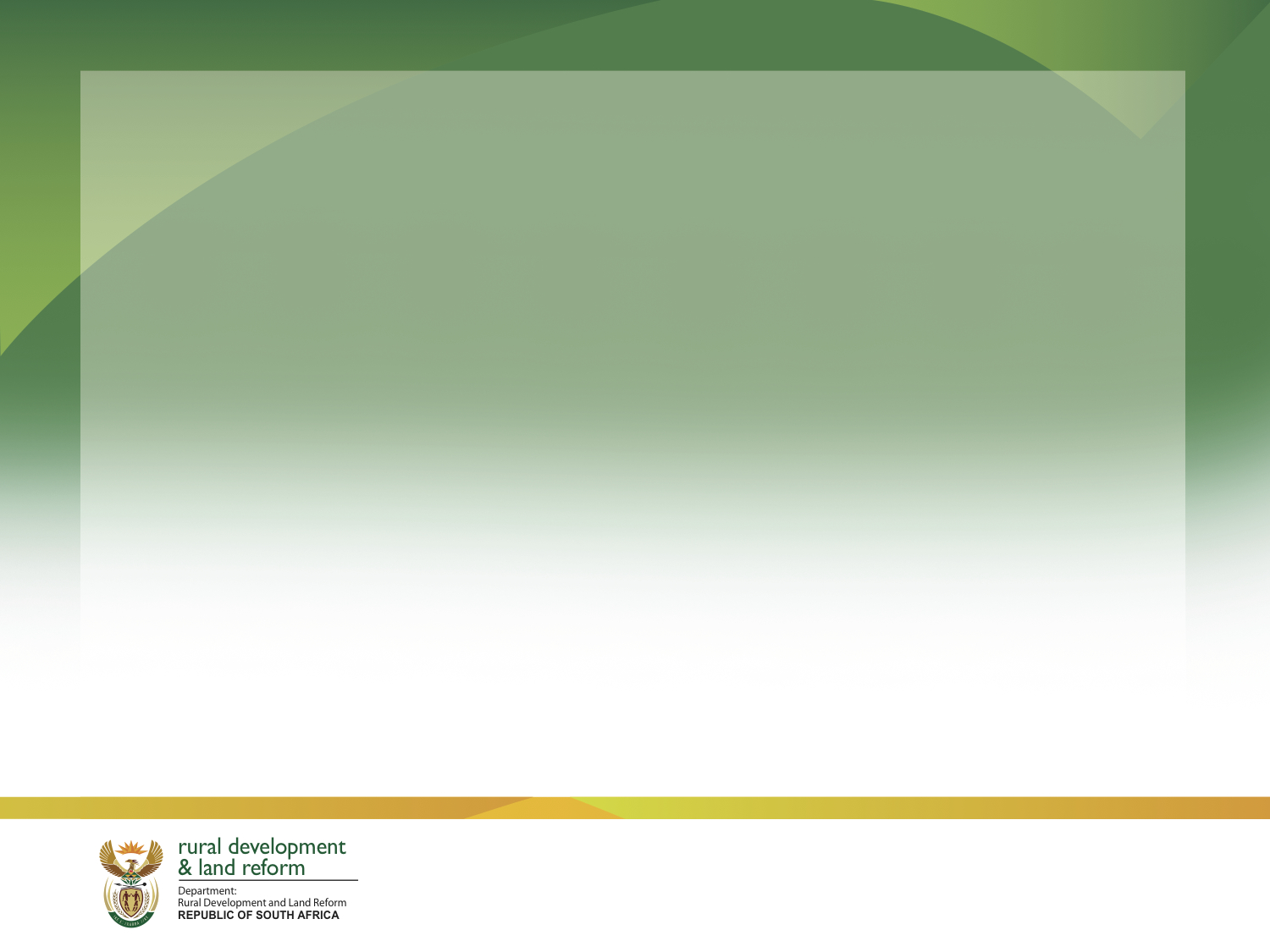 INTEGRATED OPERATIONAL PLAN PERFORMANCE INDICATORS AND 
PROVINCIAL TARGETS
28
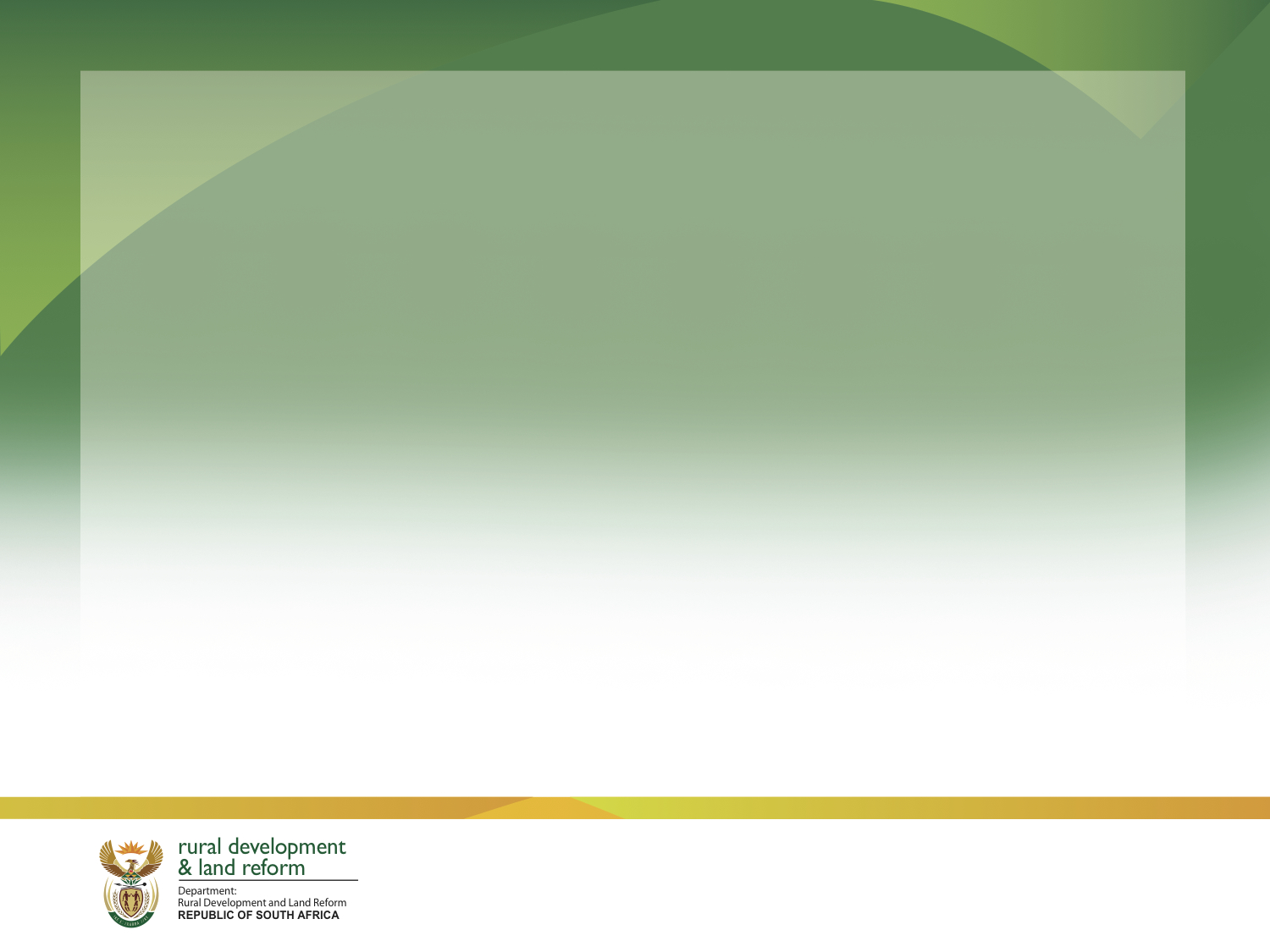 INTEGRATED OPERATIONAL PLAN PERFORMANCE INDICATORS AND 
					PROVINCIAL TARGETS
29
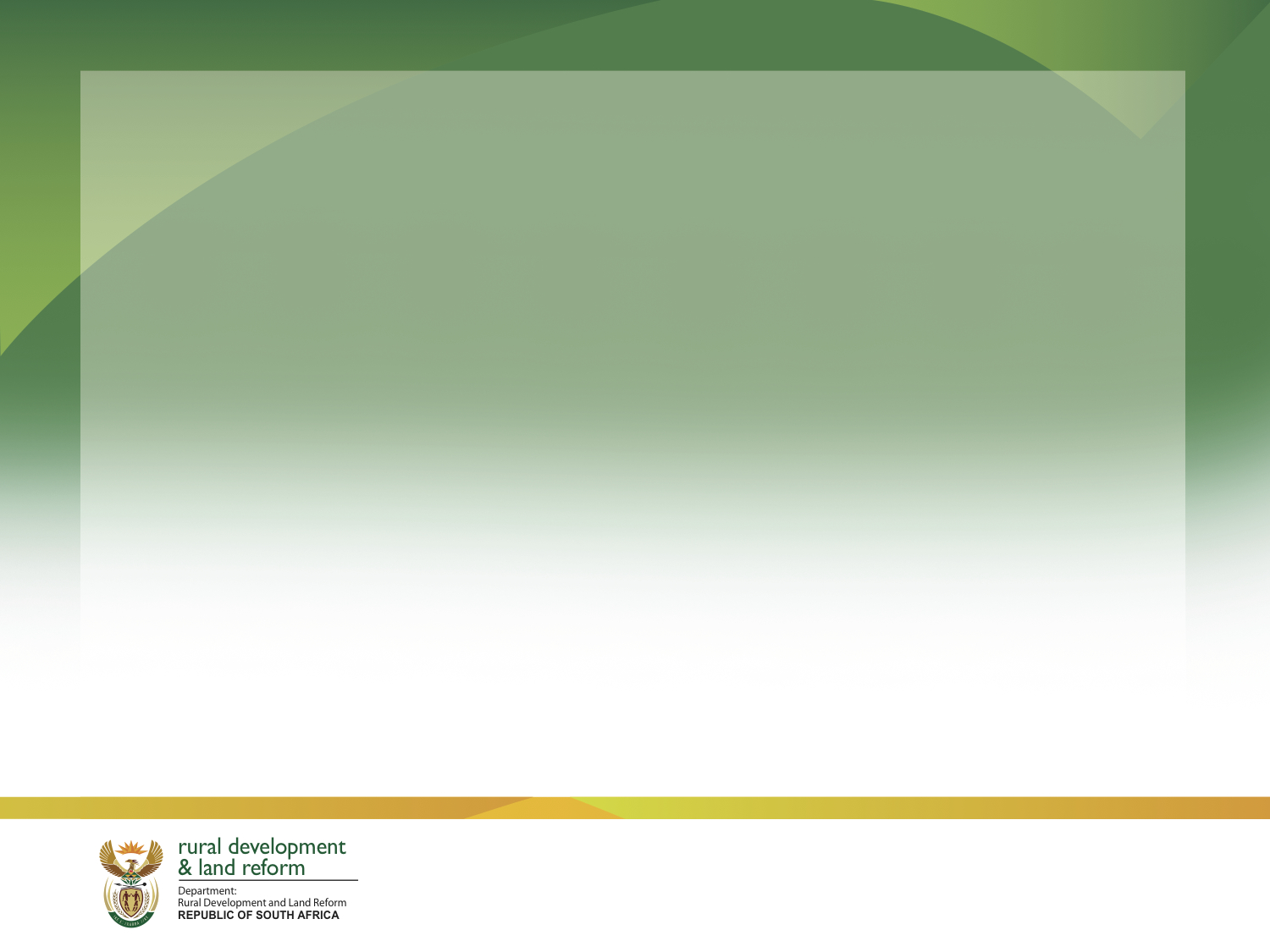 INTEGRATED OPERATIONAL PLAN PERFORMANCE INDICATORS AND 
					PROVINCIAL TARGETS
30
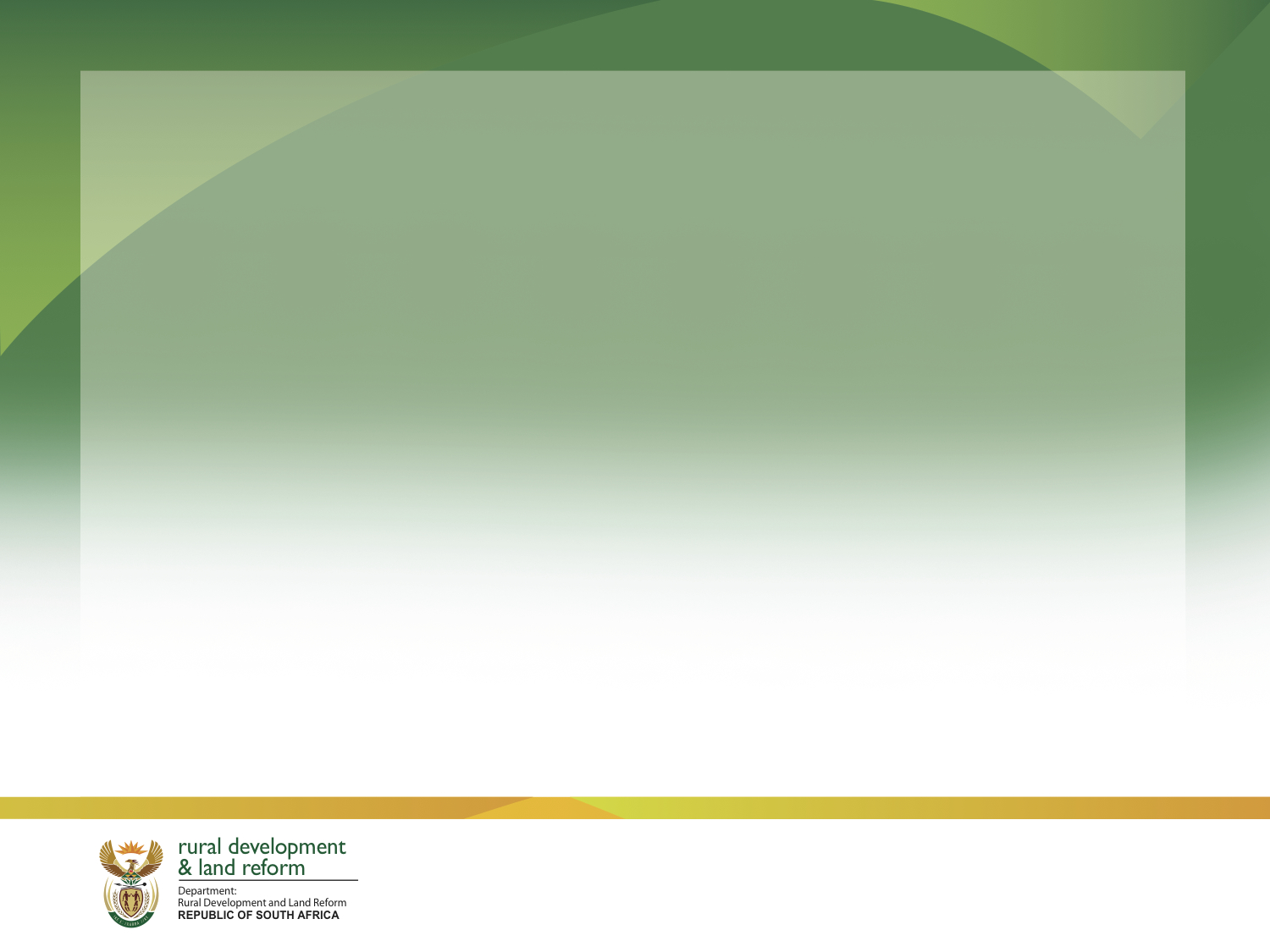 INTEGRATED OPERATIONAL PLAN PERFORMANCE INDICATORS AND 
                                        PROVINCIAL TARGETS
31
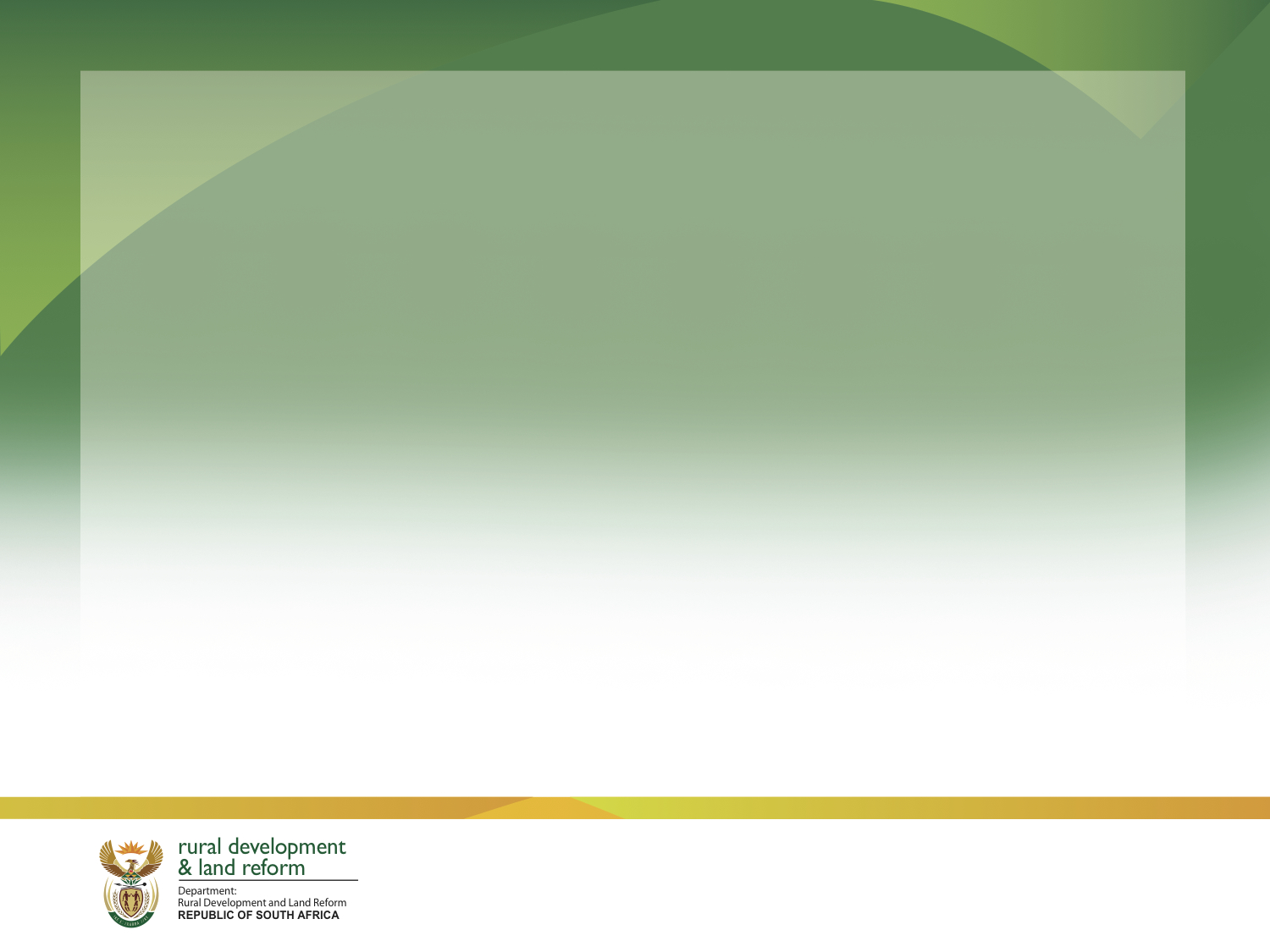 INTEGRATED OPERATIONAL PLAN PERFORMANCE INDICATORS AND 
			PROVINCIAL TARGETS
32
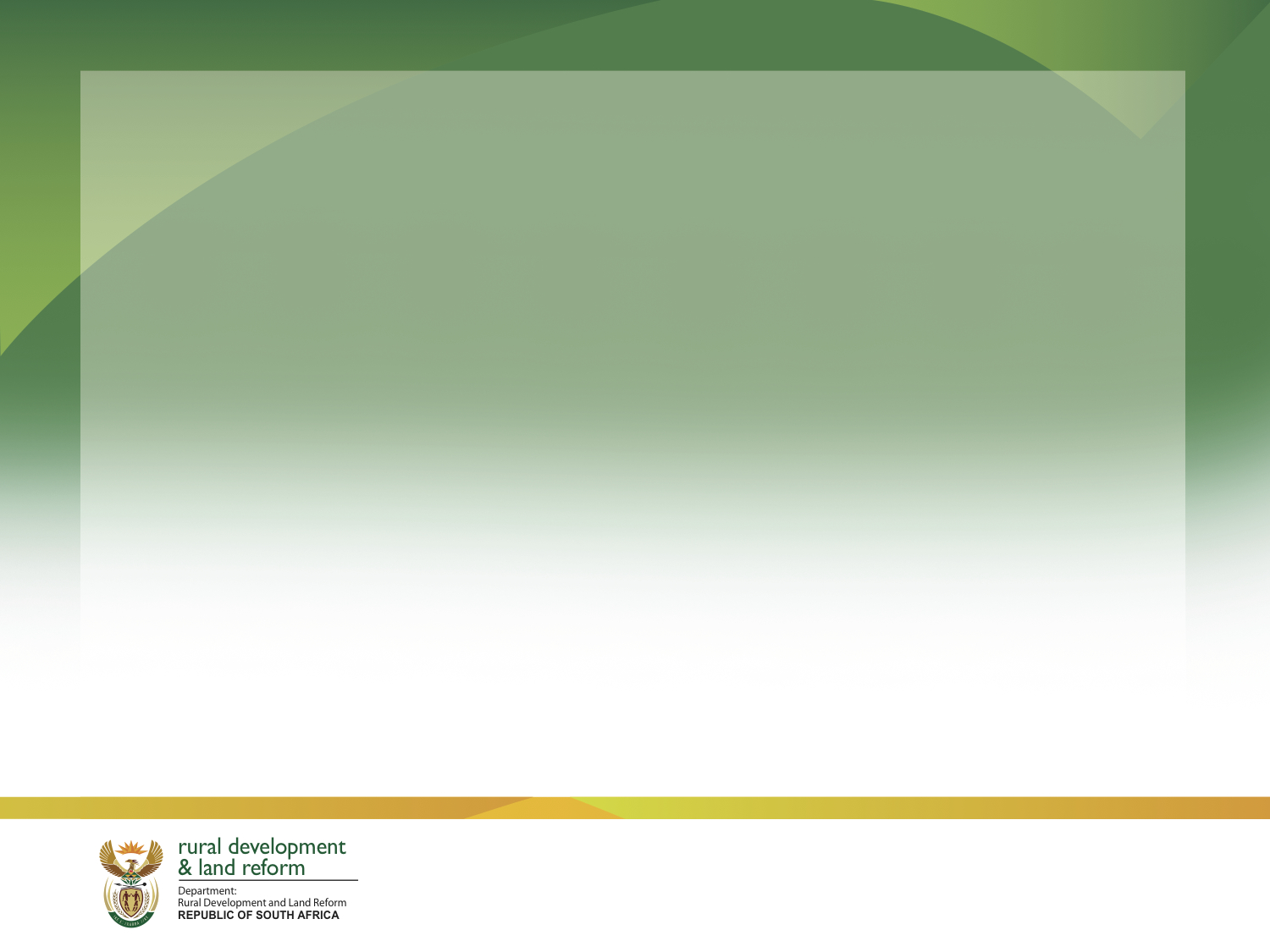 INTEGRATED OPERATIONAL PLAN PERFORMANCE INDICATORS AND 
				PROVINCIAL TARGETS
33
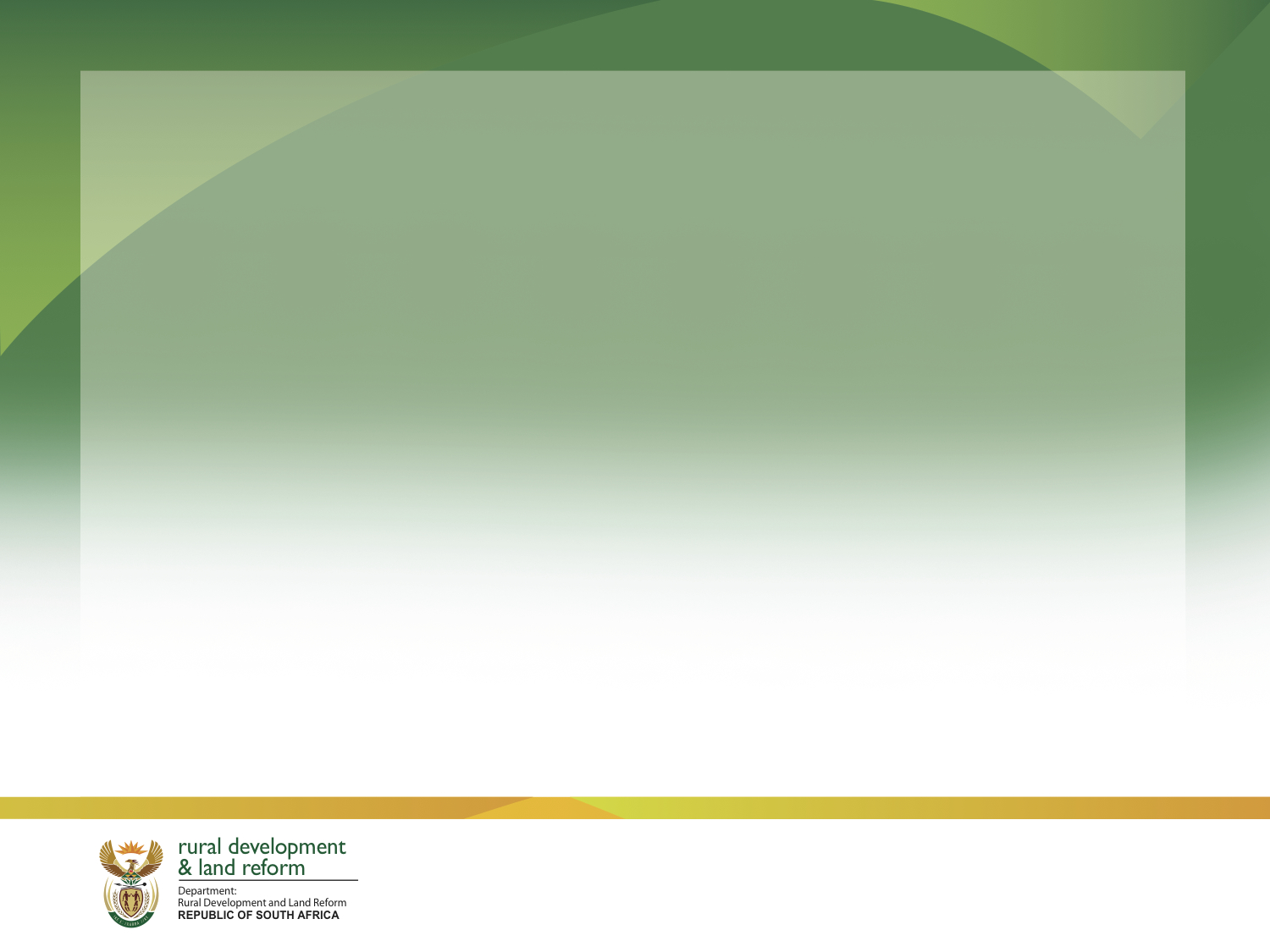 INTEGRATED OPERATIONAL PLAN PERFORMANCE INDICATORS AND 
		PROVINCIAL TARGETS
34
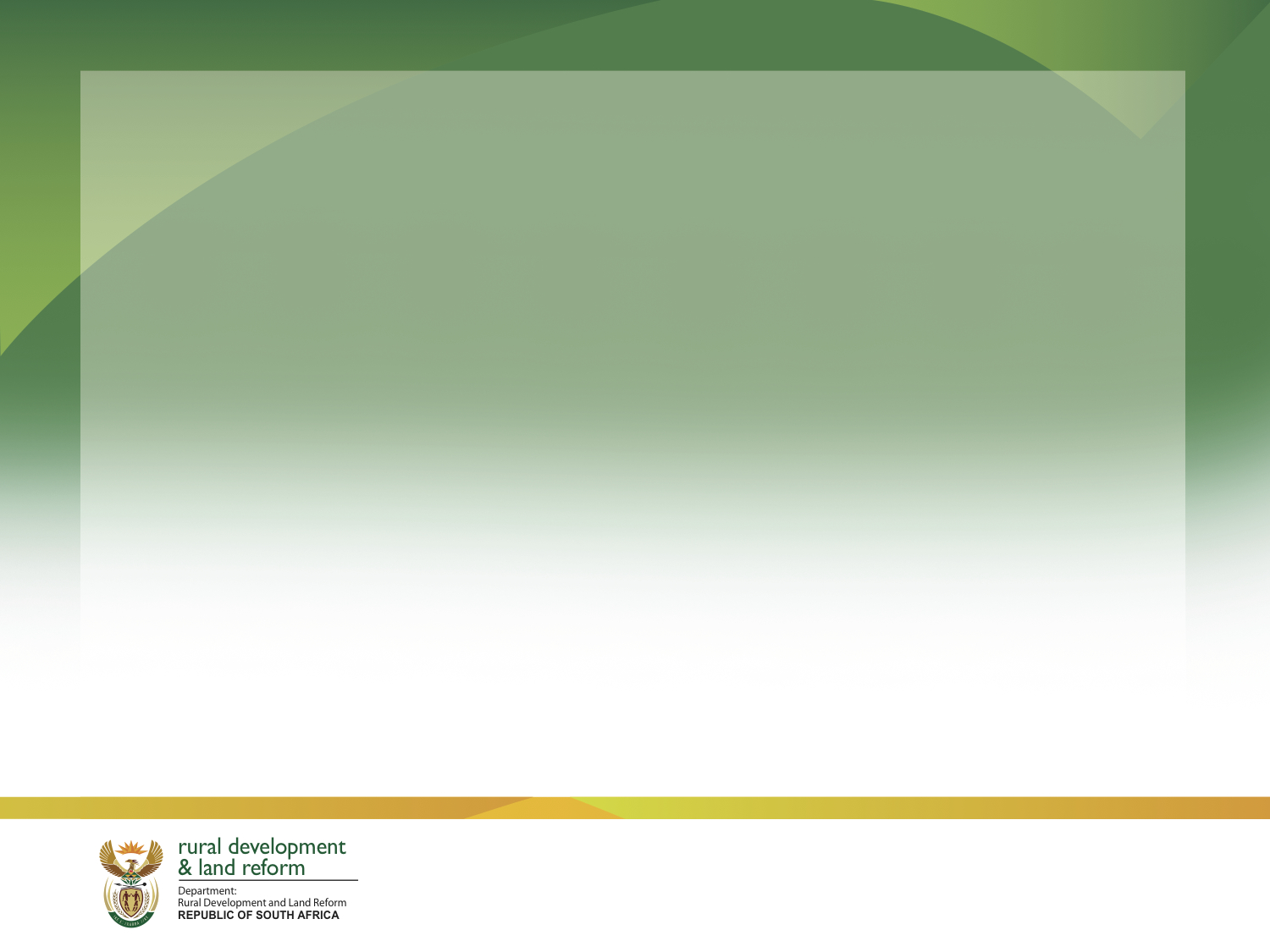 INTEGRATED OPERATIONAL PLAN PERFORMANCE INDICATORS AND 
			PROVINCIAL TARGETS
35
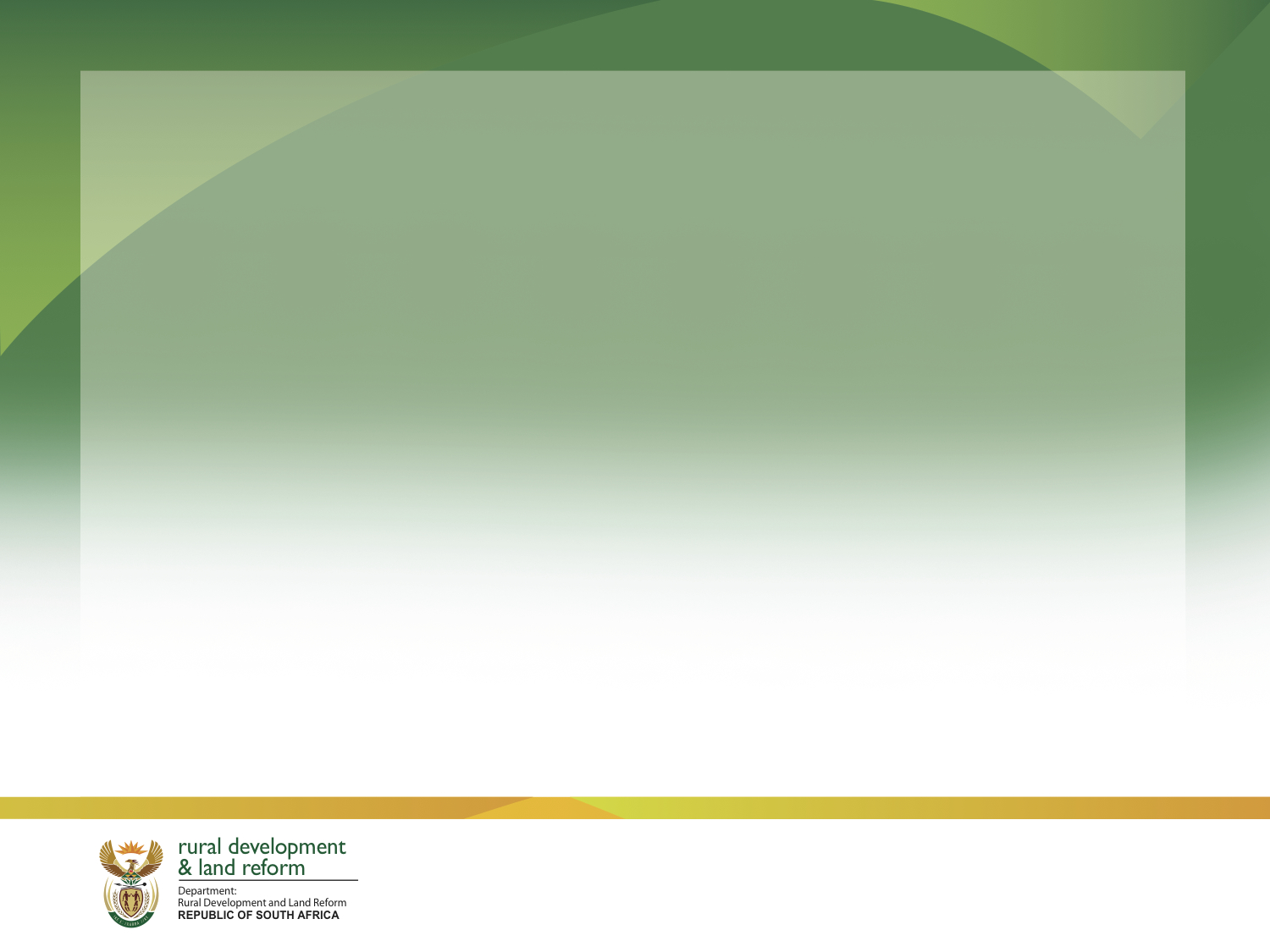 INTEGRATED OPERATIONAL PLAN PERFORMANCE INDICATORS AND 
					PROVINCIAL TARGETS
36
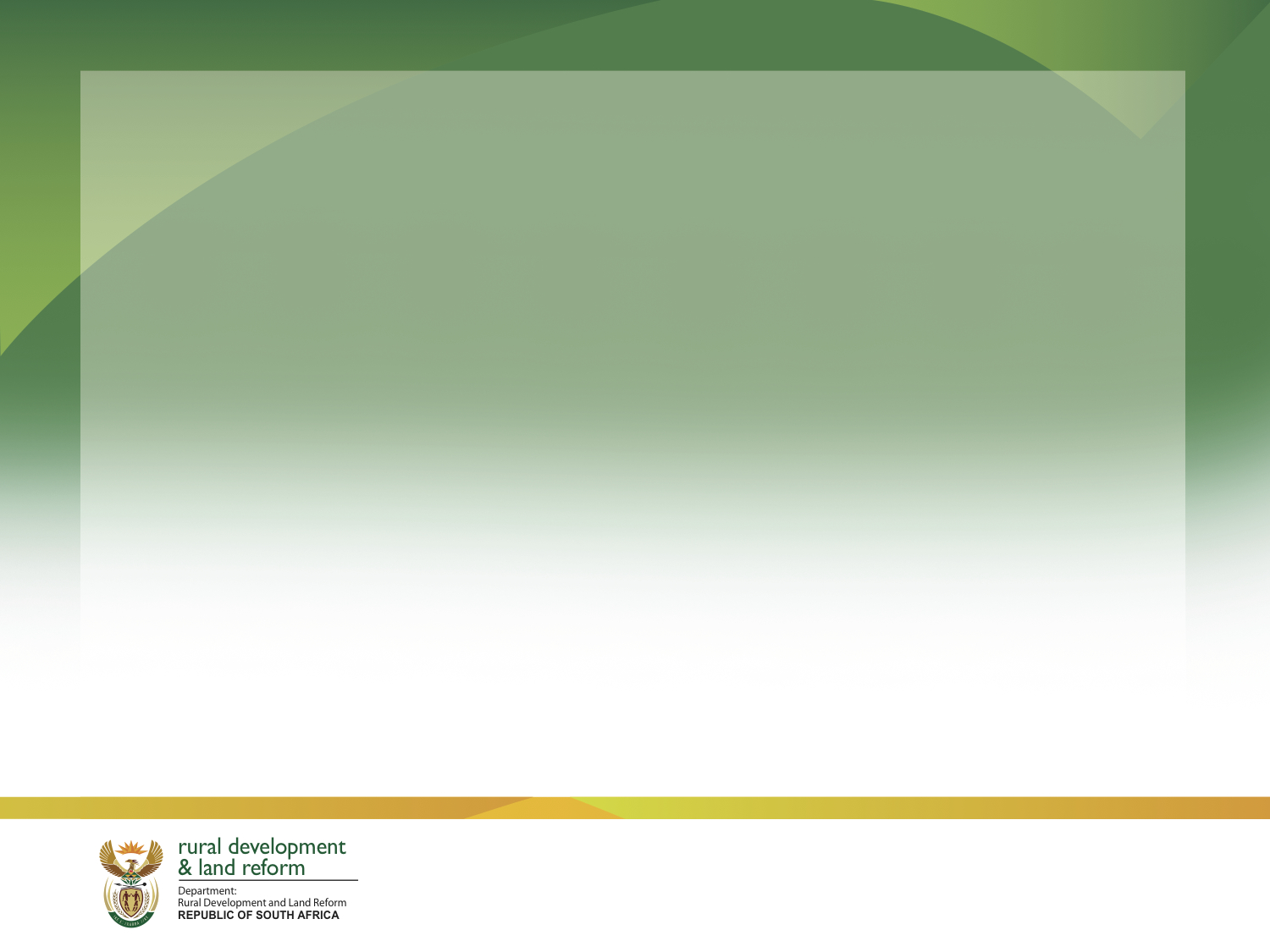 INTEGRATED OPERATIONAL PLAN PERFORMANCE INDICATORS AND 
		PROVINCIAL TARGETS
37
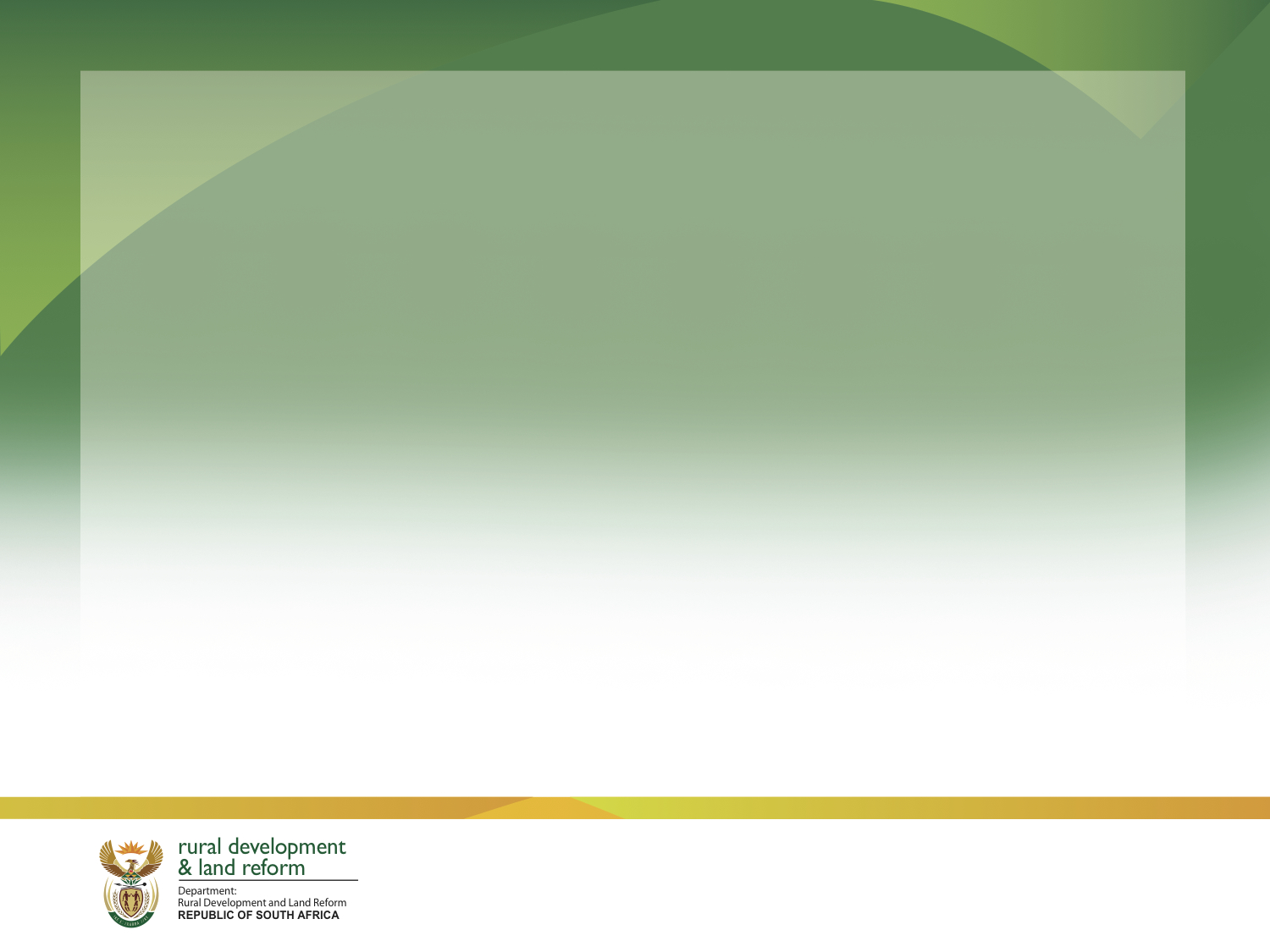 INTEGRATED OPERATIONAL PLAN PERFORMANCE INDICATORS AND 
			PROVINCIAL TARGETS
38
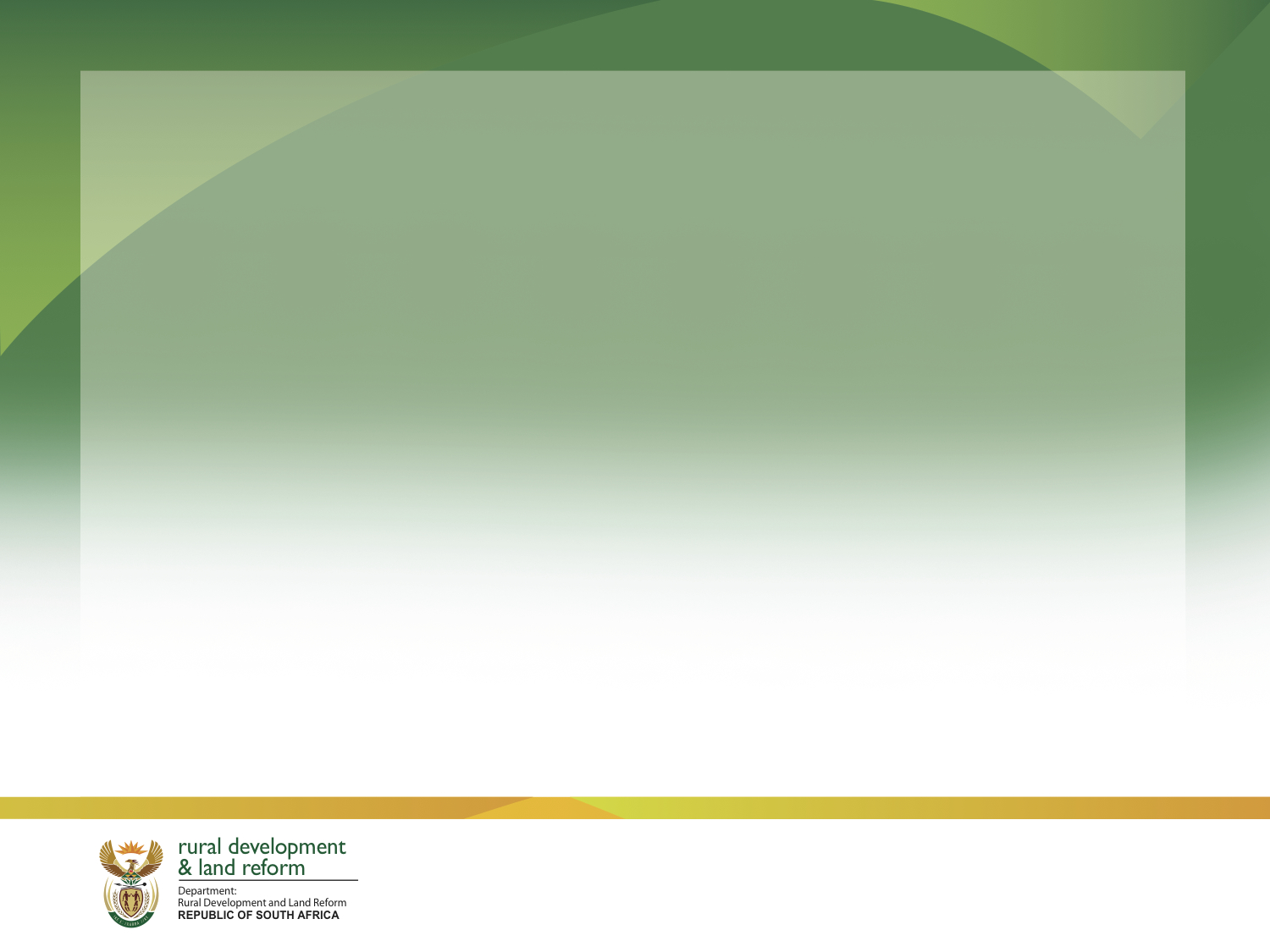 INTEGRATED OPERATIONAL PLAN PERFORMANCE INDICATORS AND 
			PROVINCIAL TARGETS
39
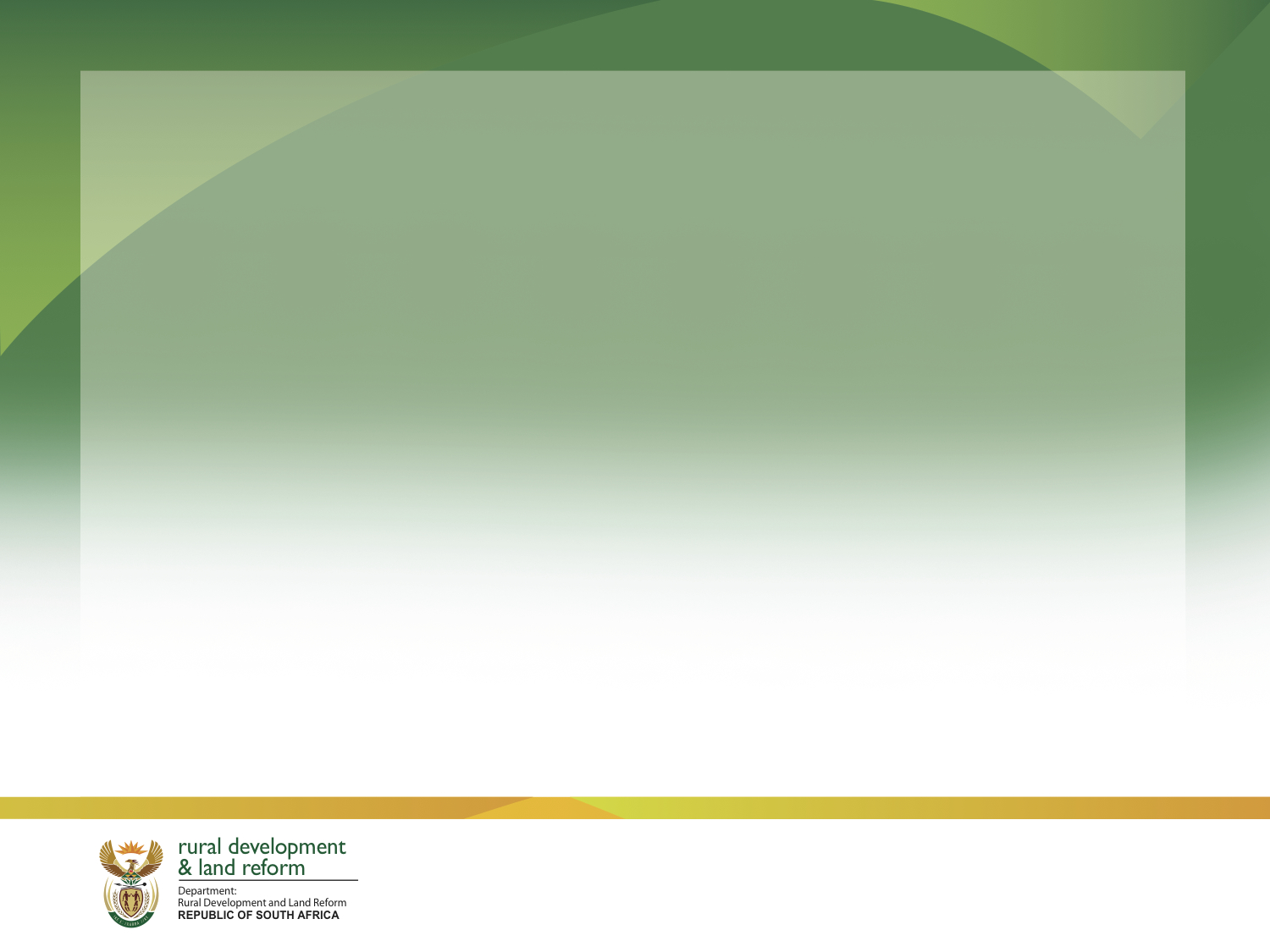 INTEGRATED OPERATIONAL PLAN PERFORMANCE INDICATORS AND 
			PROVINCIAL TARGETS
40
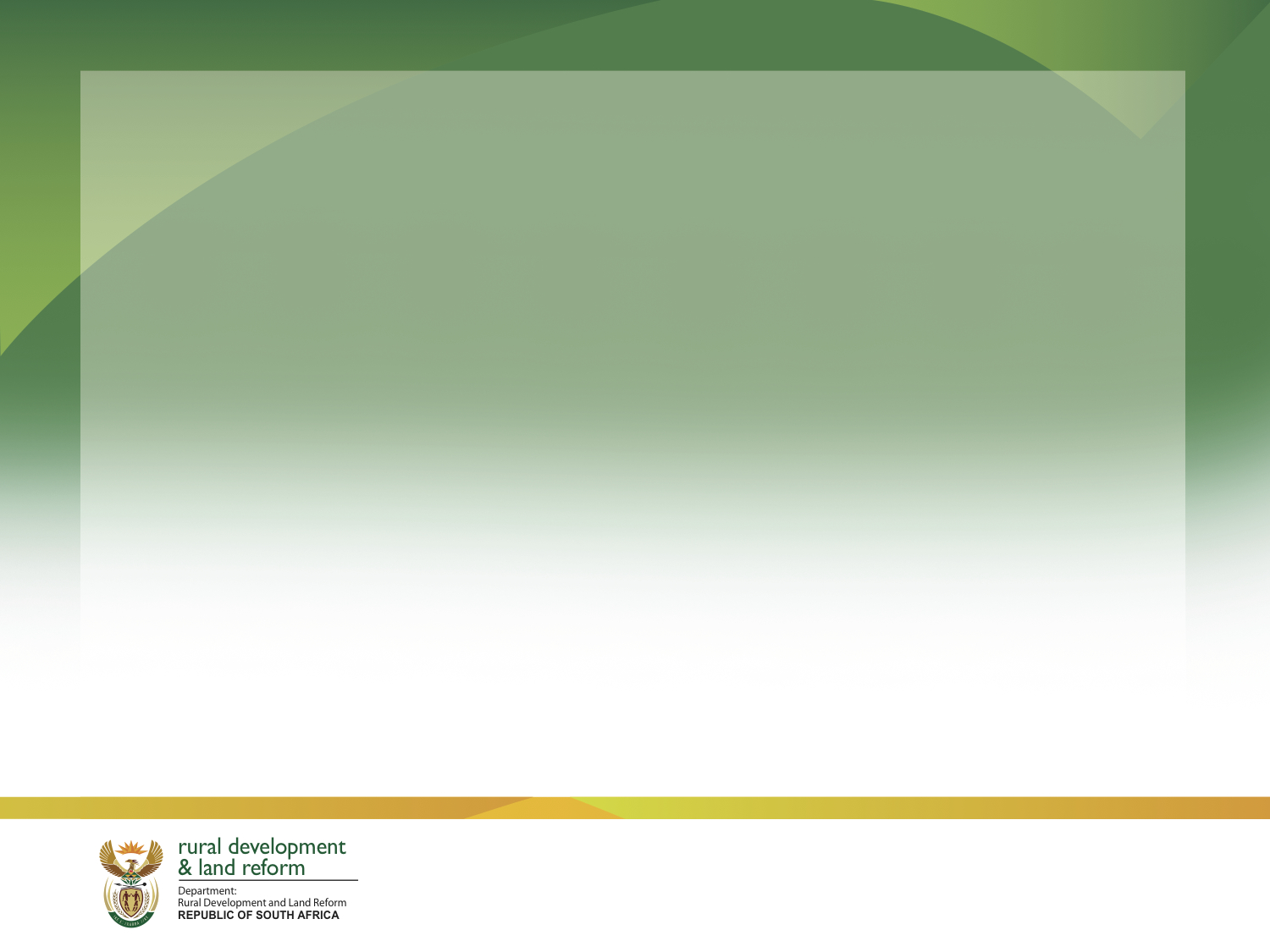 Programme 4: Restitution
41
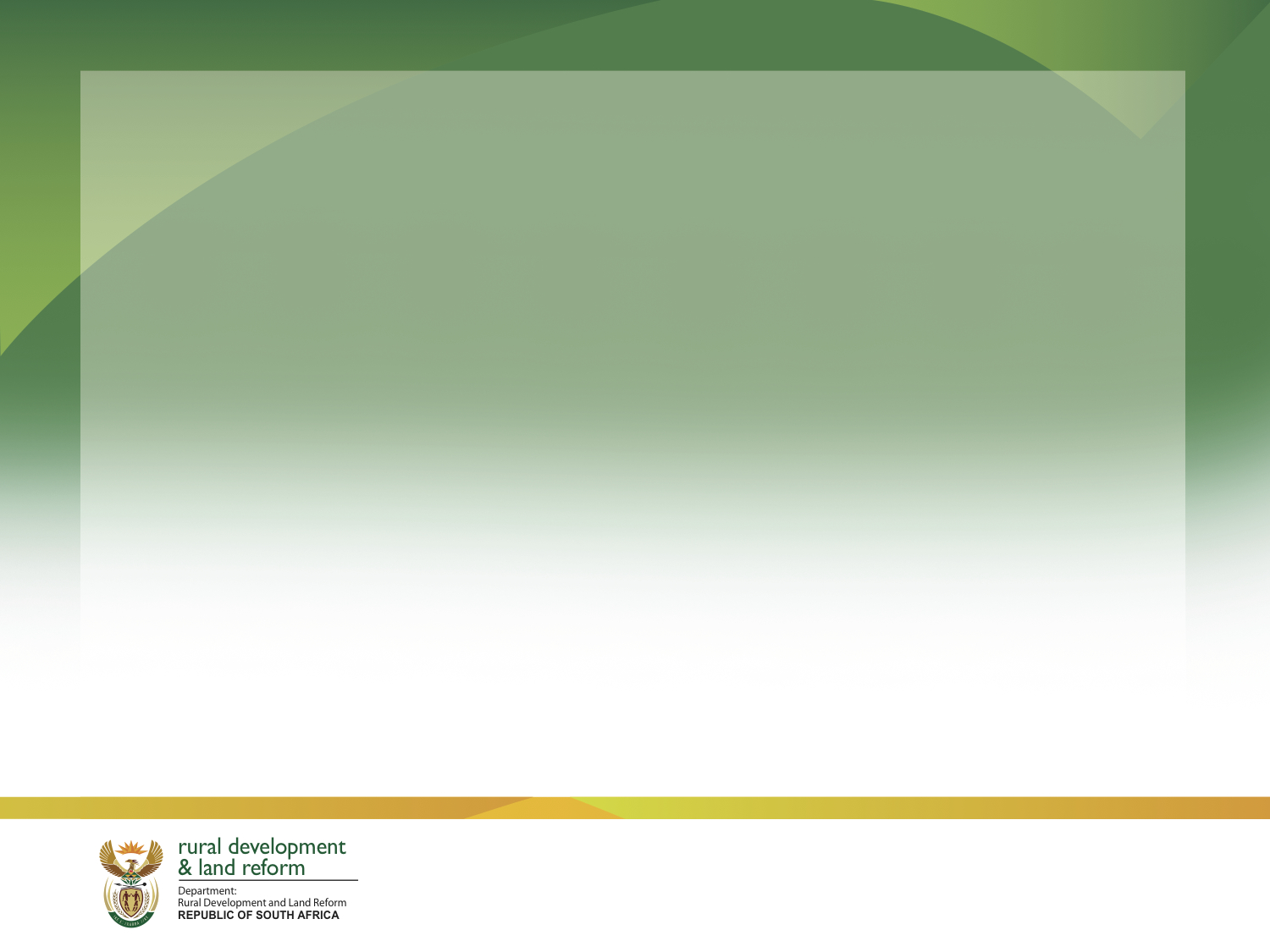 ANNUAL PERFOMANCE PLAN INDICATORS AND ANNUAL TARGETS
42
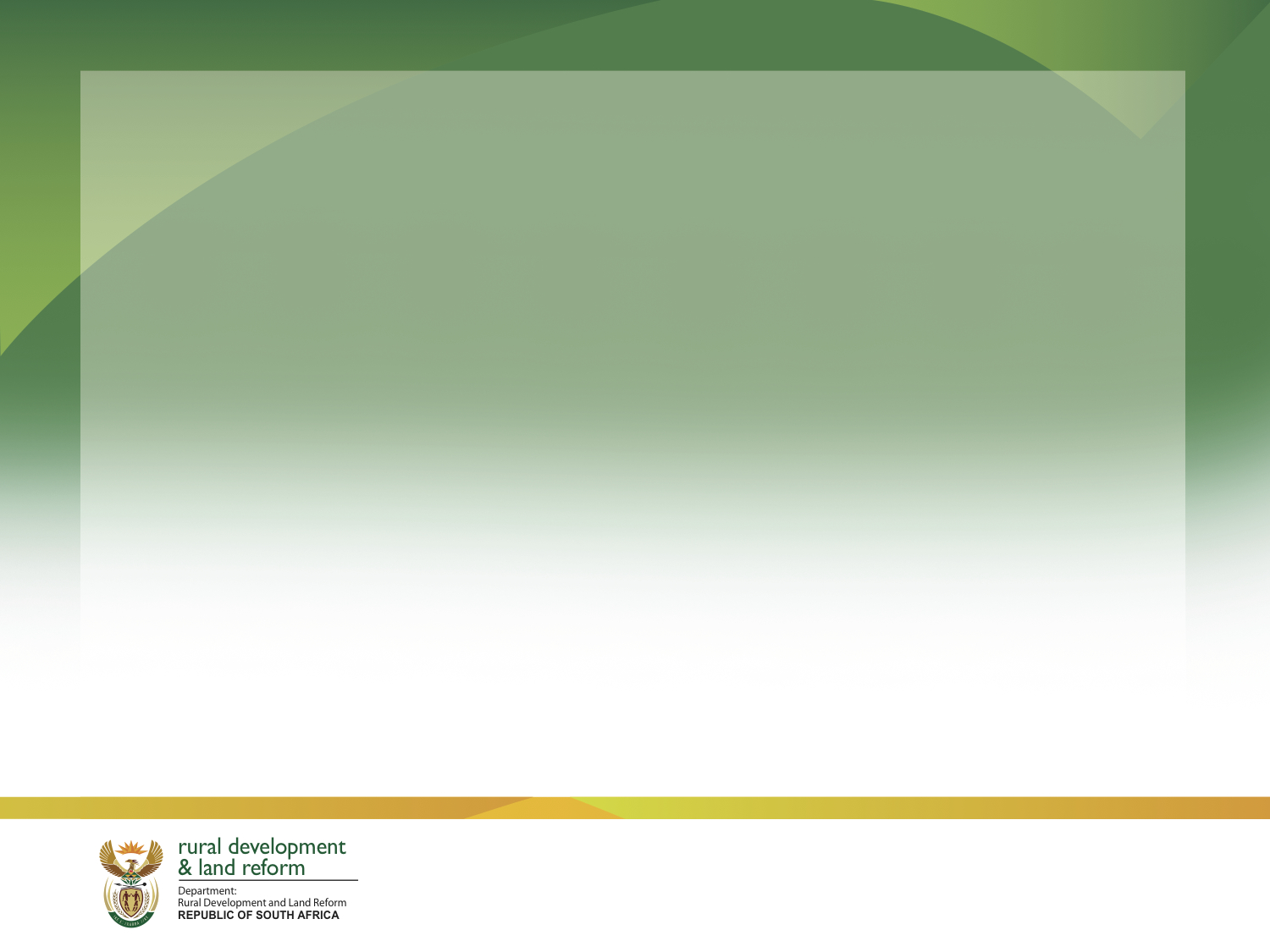 INTEGRATED OPERATIONAL PLAN PERFORMANCE INDICATORS AND 
			PROVINCIAL TARGETS
43
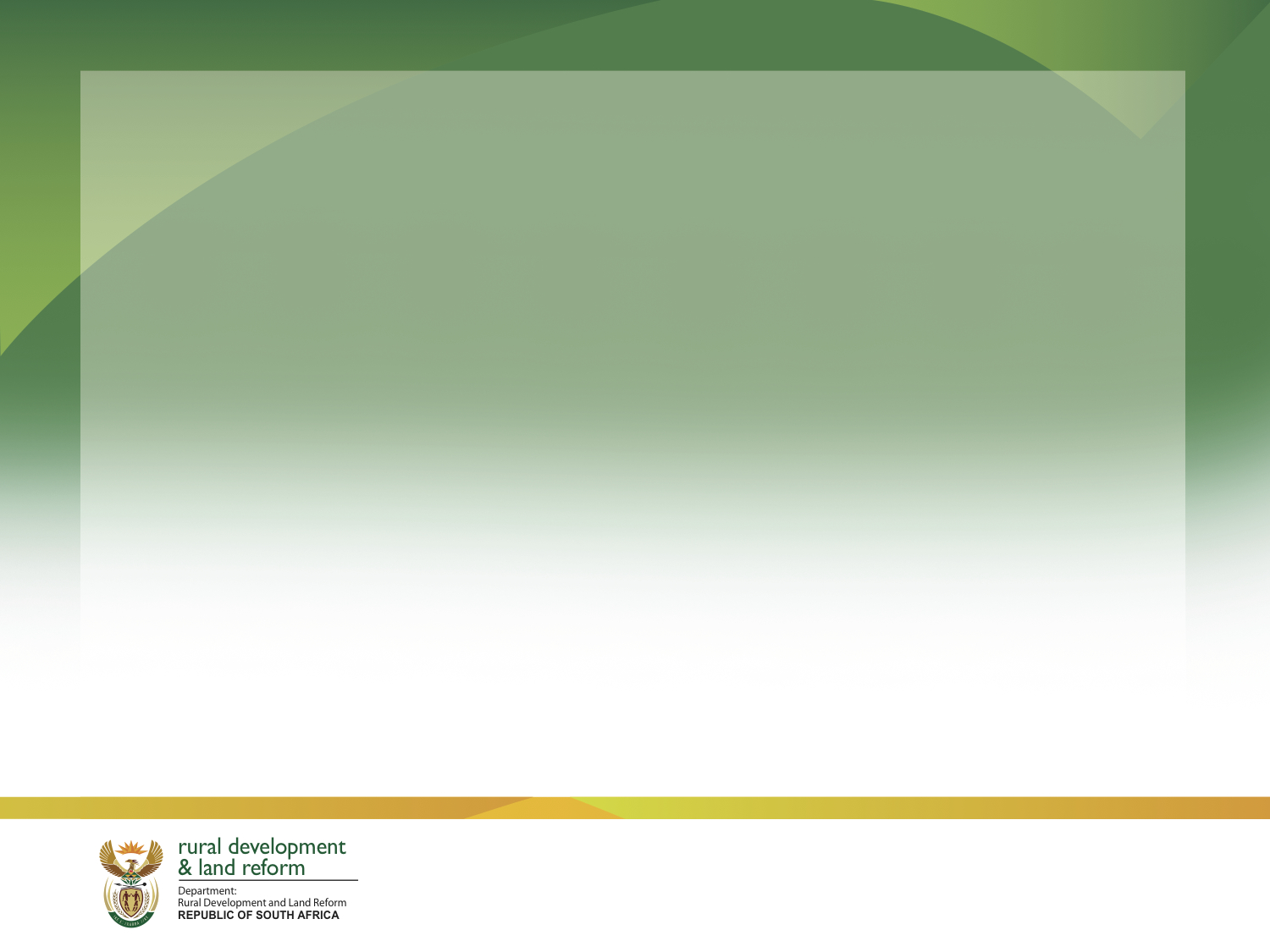 INTEGRATED OPERATIONAL PLAN PERFORMANCE INDICATORS AND 
			PROVINCIAL TARGETS
44
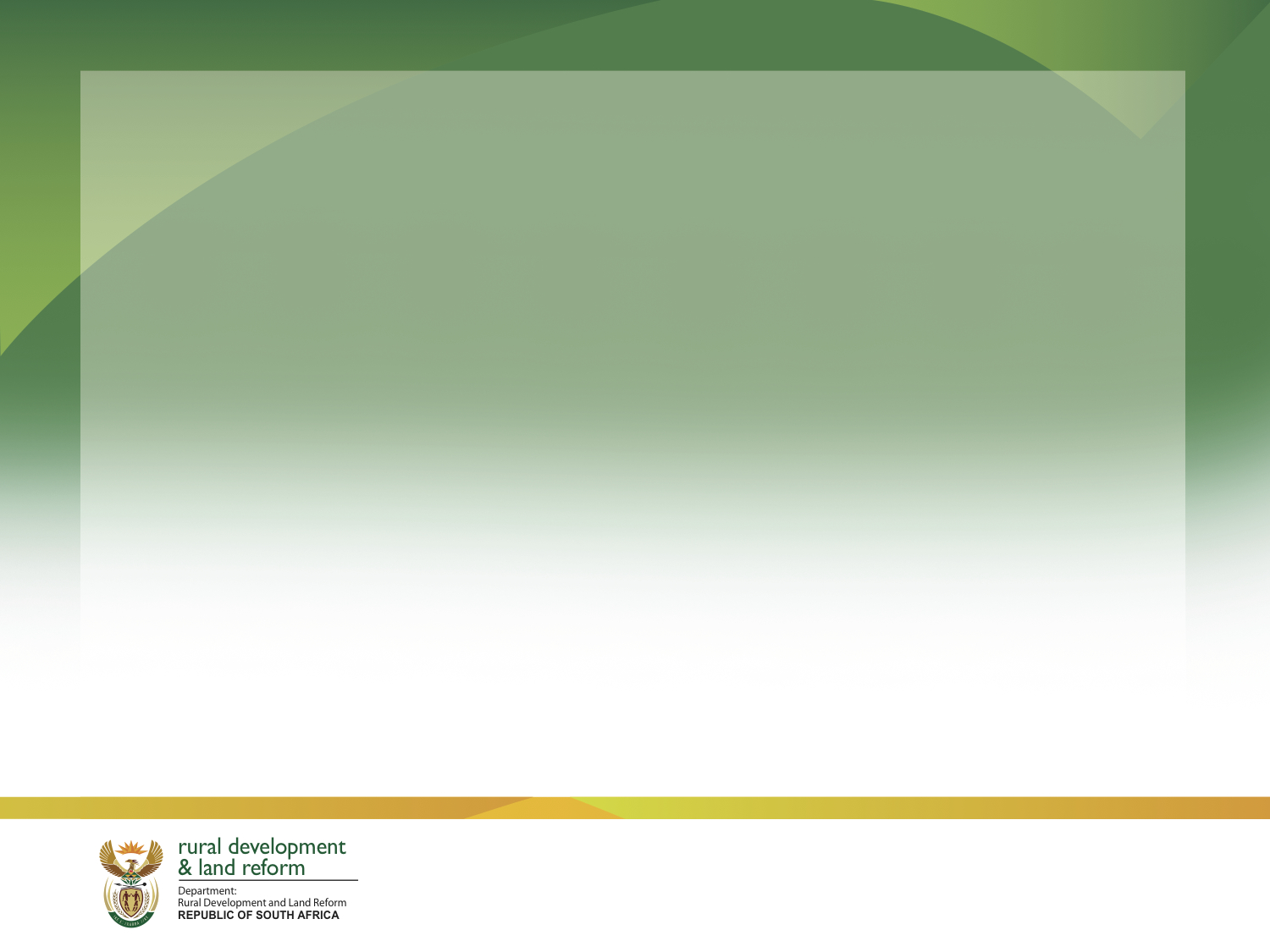 Programme 5: Land Reform
45
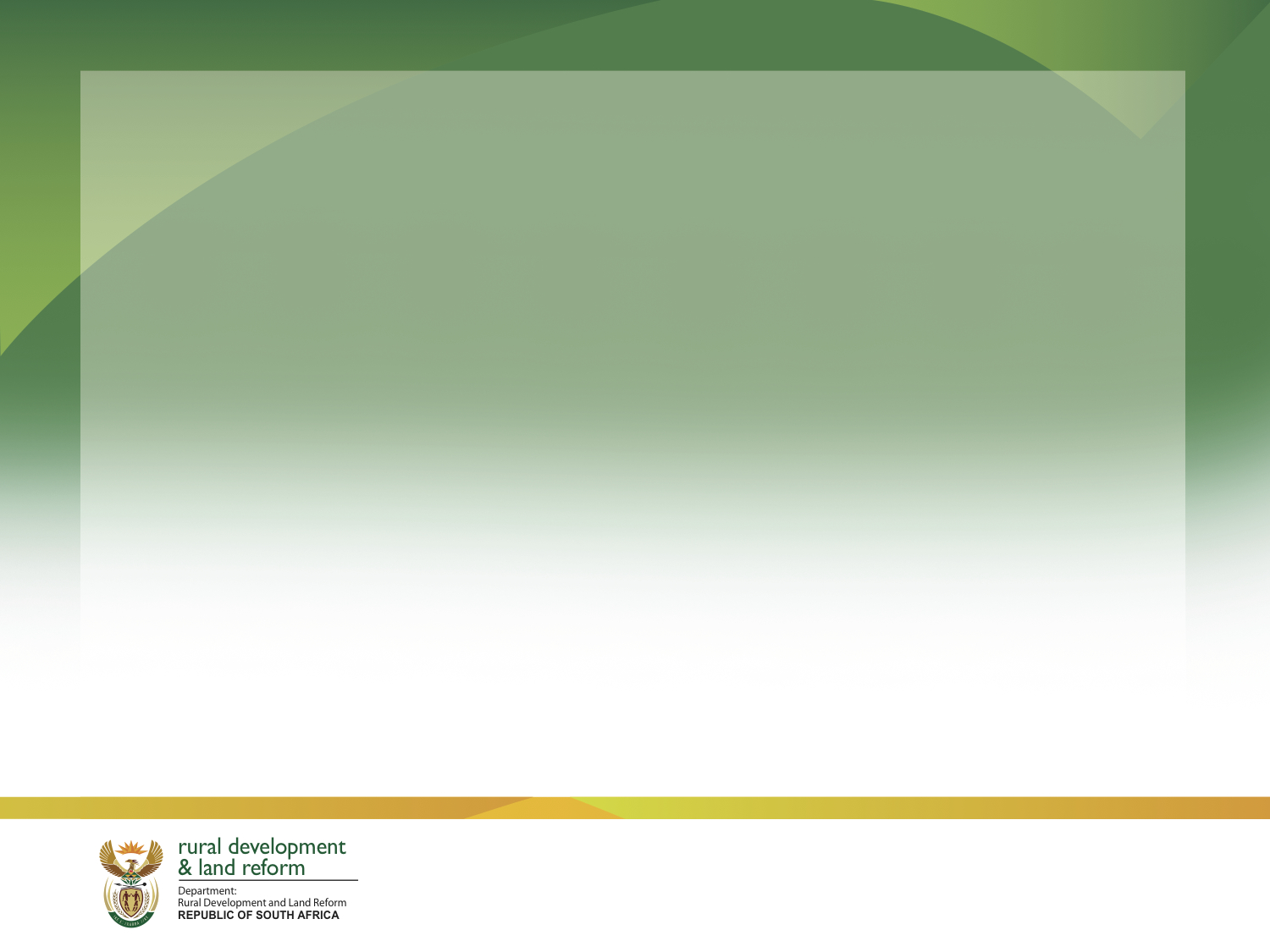 ANNUAL PERFOMANCE PLAN INDICATORS AND ANNUAL TARGETS
46
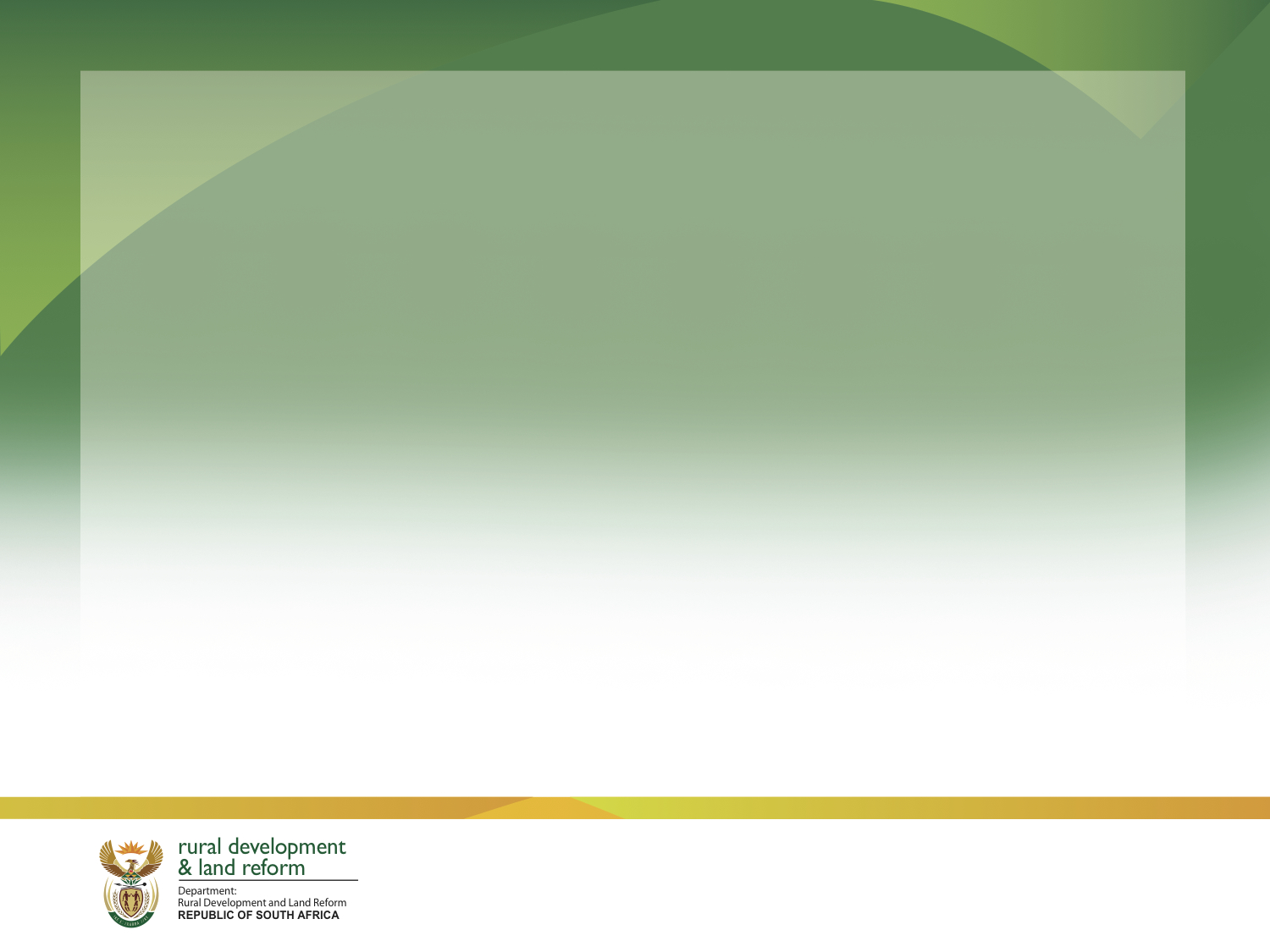 ANNUAL PERFOMANCE PLAN INDICATORS AND ANNUAL TARGETS
47
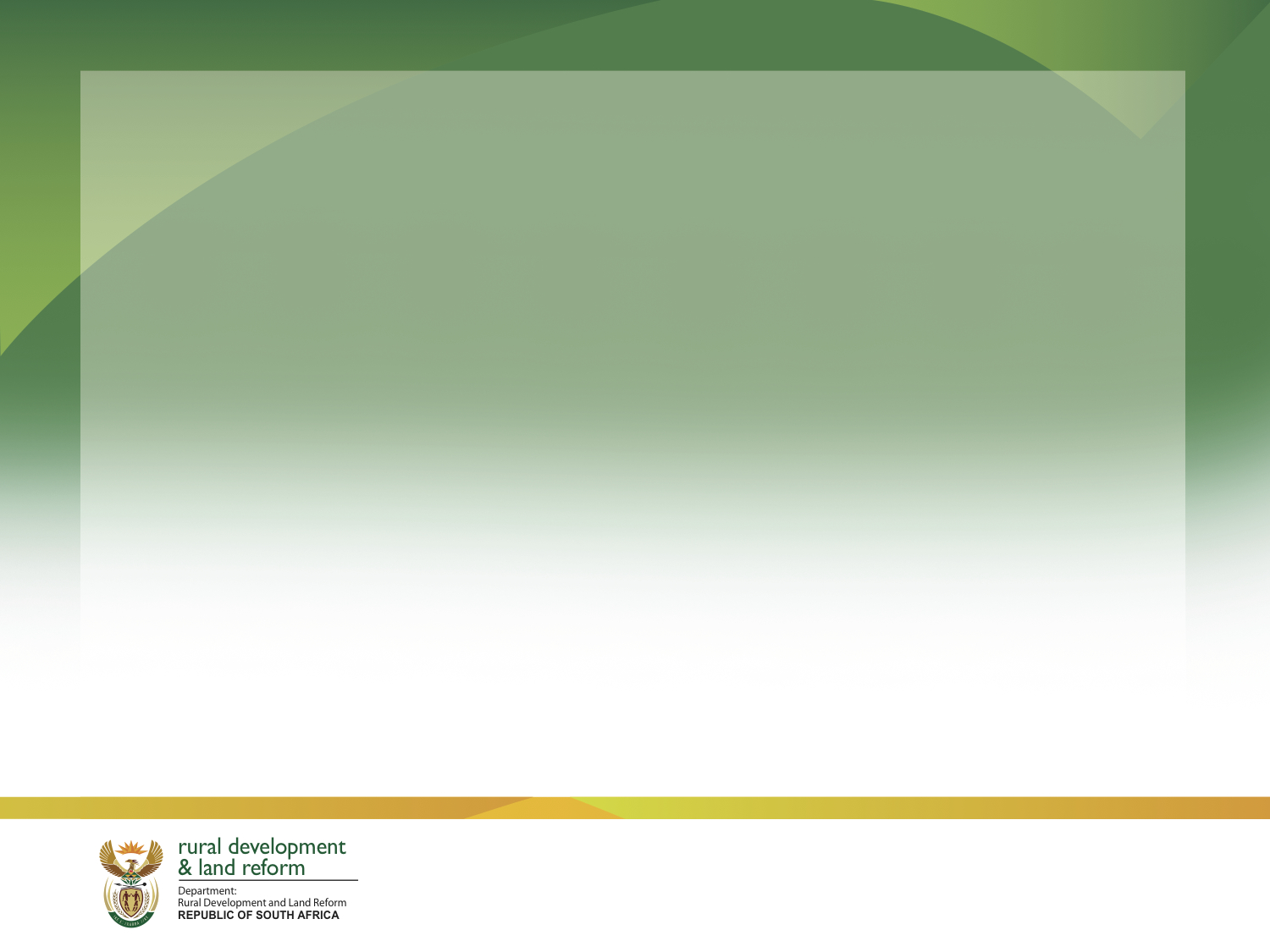 INTEGRATED OPERATIONAL PLAN PERFORMANCE INDICATORS AND 
PROVINCIAL TARGETS
48
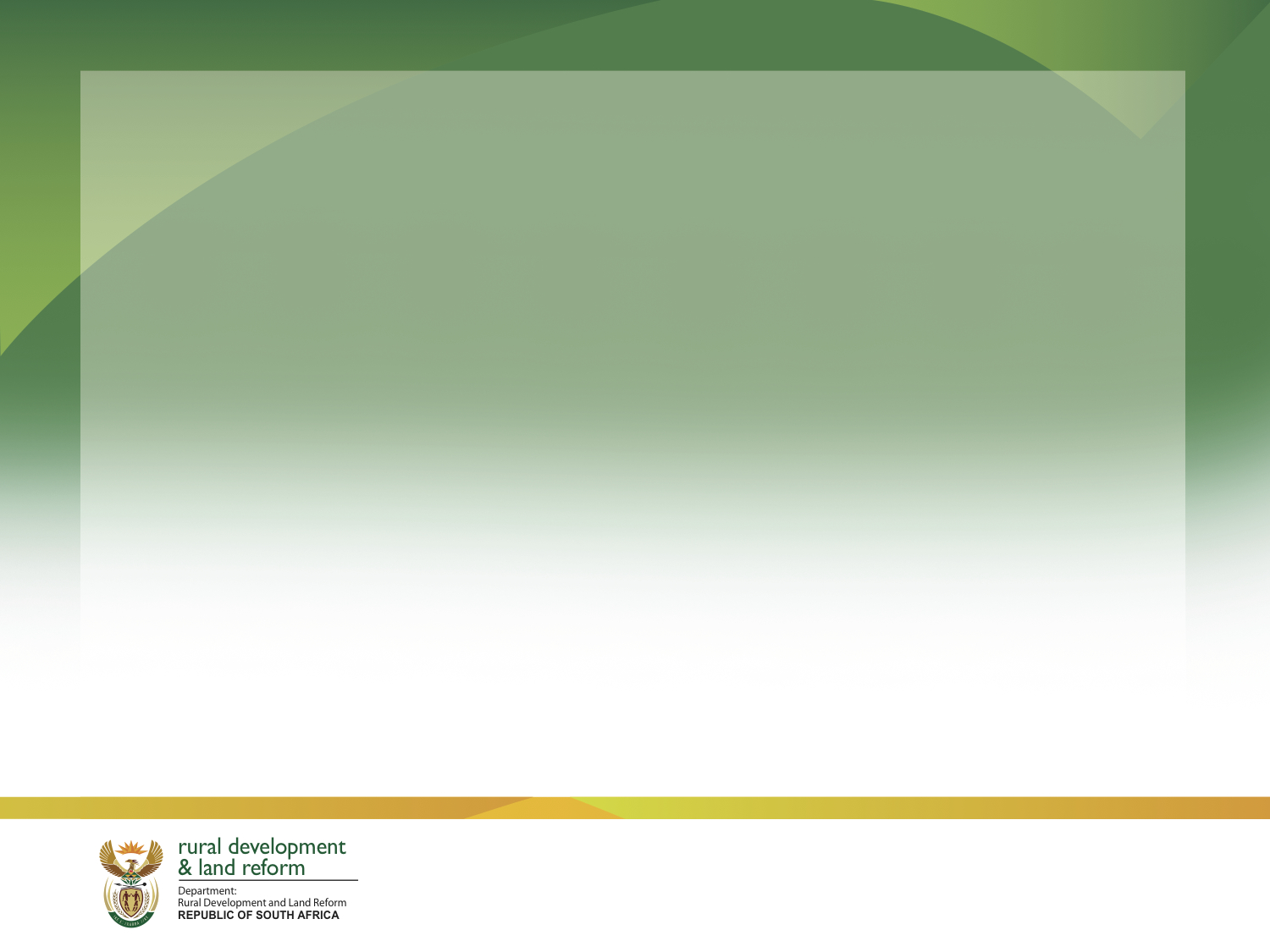 INTEGRATED OPERATIONAL PLAN PERFORMANCE INDICATORS AND 
PROVINCIAL TARGETS
49
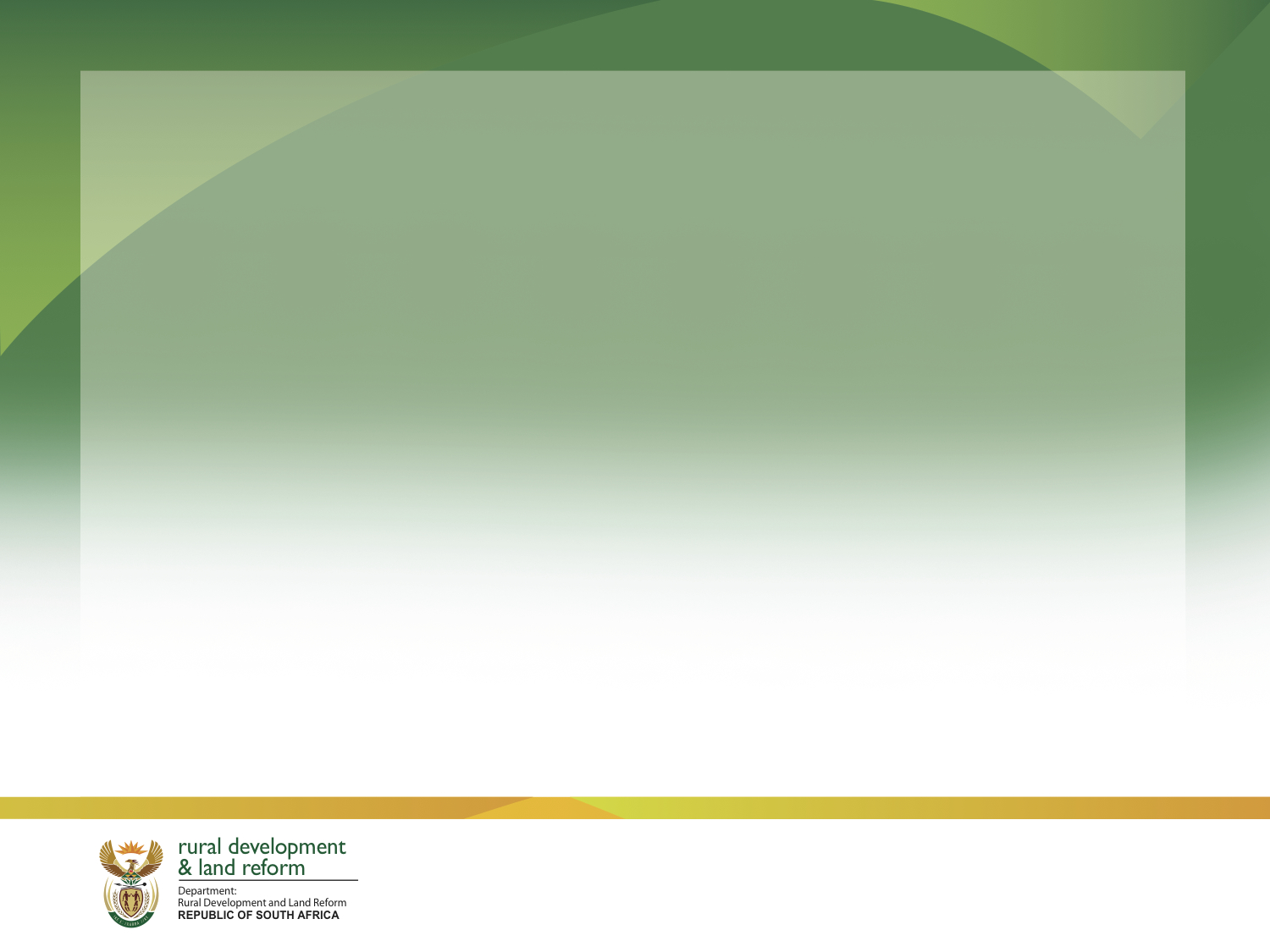 INTEGRATED OPERATIONAL PLAN PERFORMANCE INDICATORS AND 
PROVINCIAL TARGETS
50
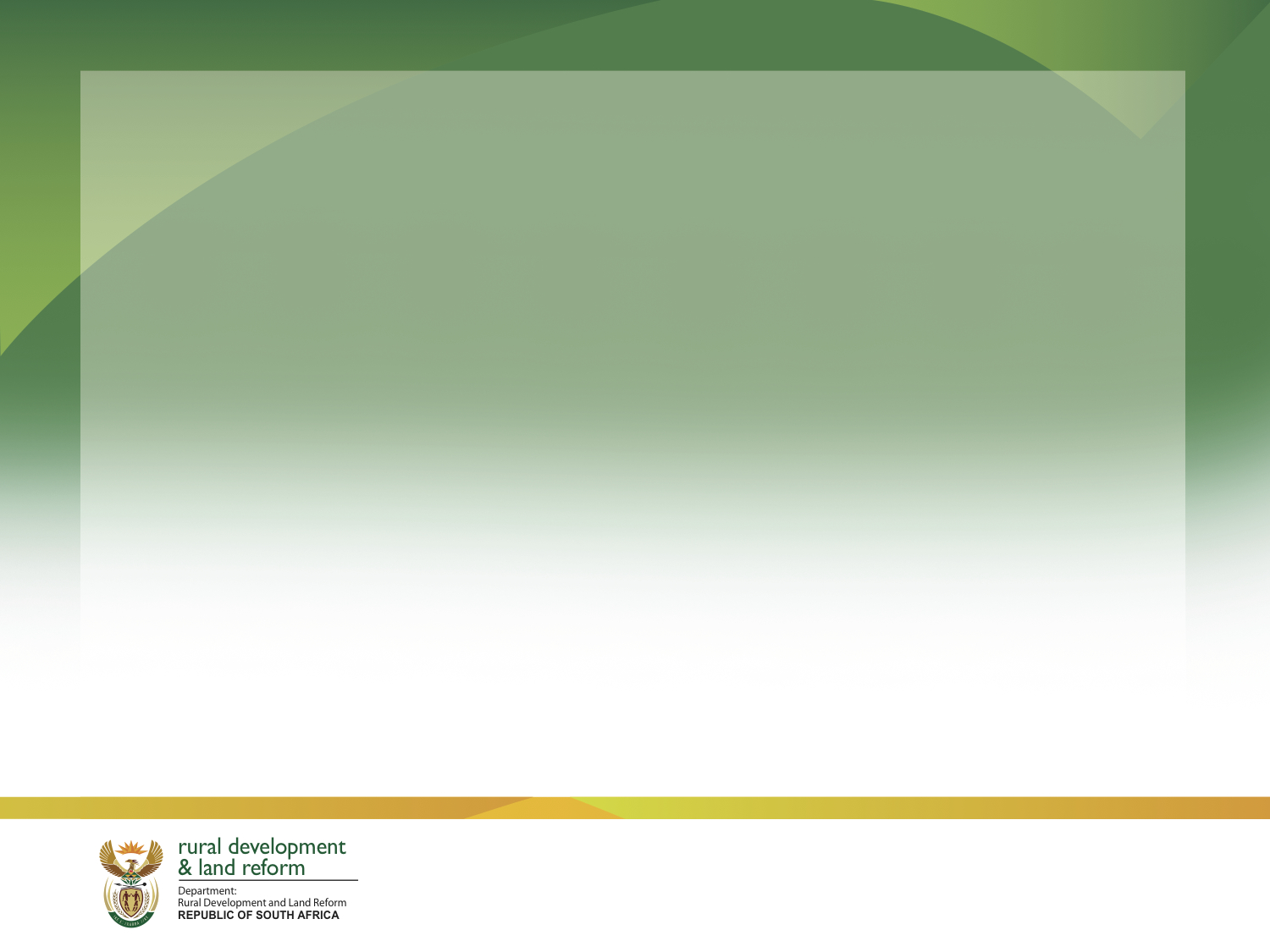 INTEGRATED OPERATIONAL PLAN PERFORMANCE INDICATORS AND 
PROVINCIAL TARGETS
51
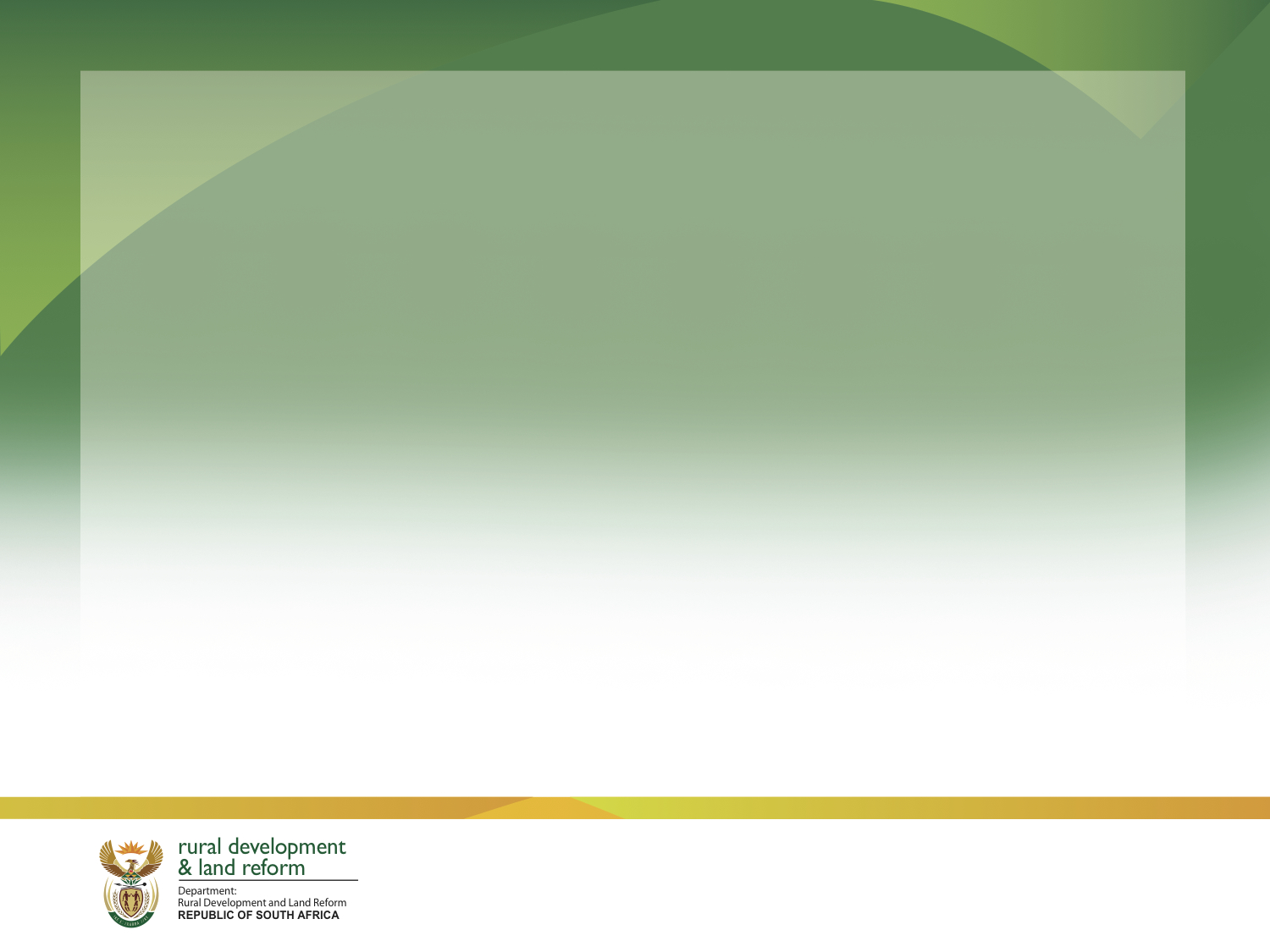 INTEGRATED OPERATIONAL PLAN PERFORMANCE INDICATORS AND 
PROVINCIAL TARGETS
52
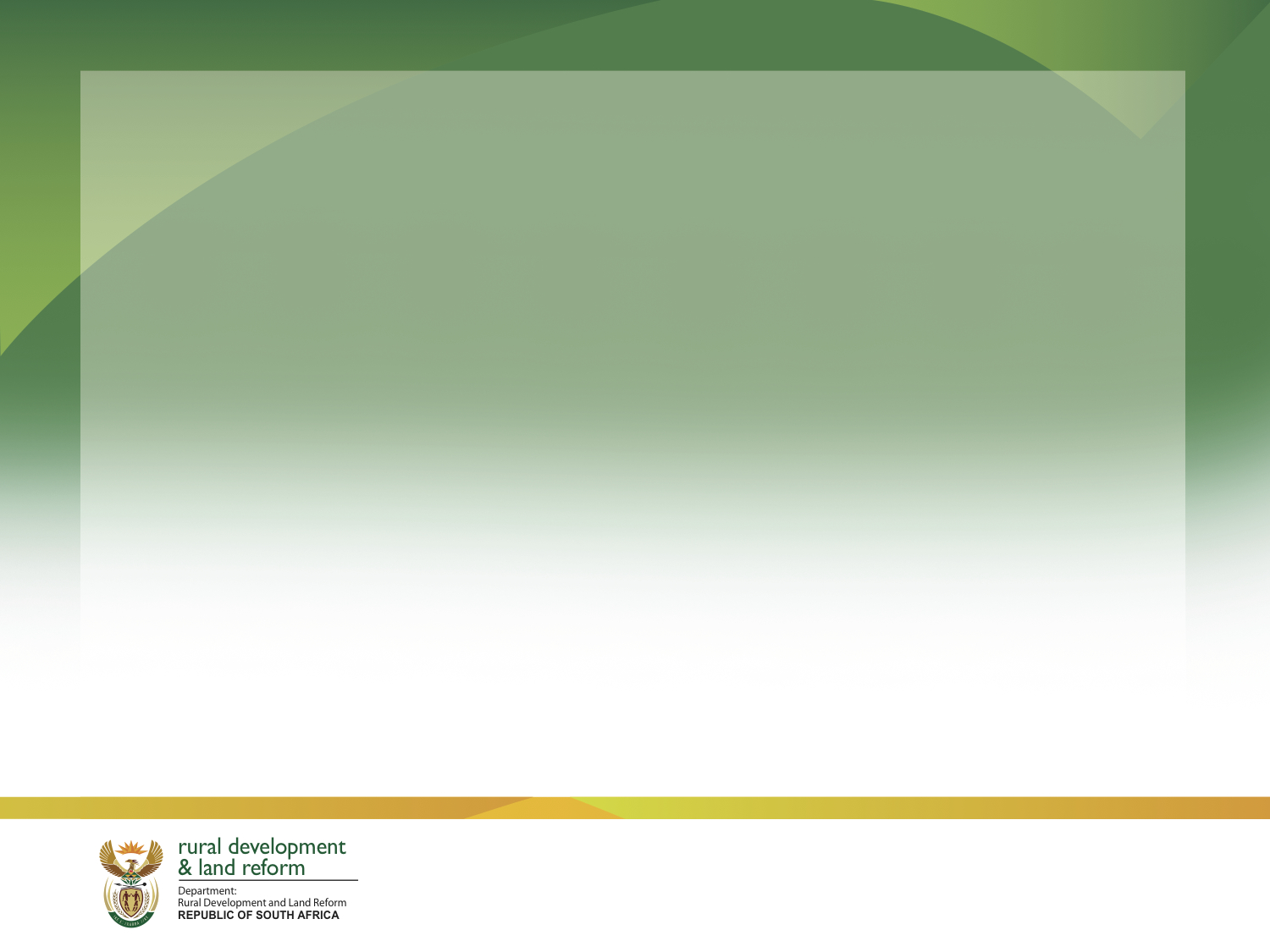 INTEGRATED OPERATIONAL PLAN PERFORMANCE INDICATORS AND 
PROVINCIAL TARGETS
53
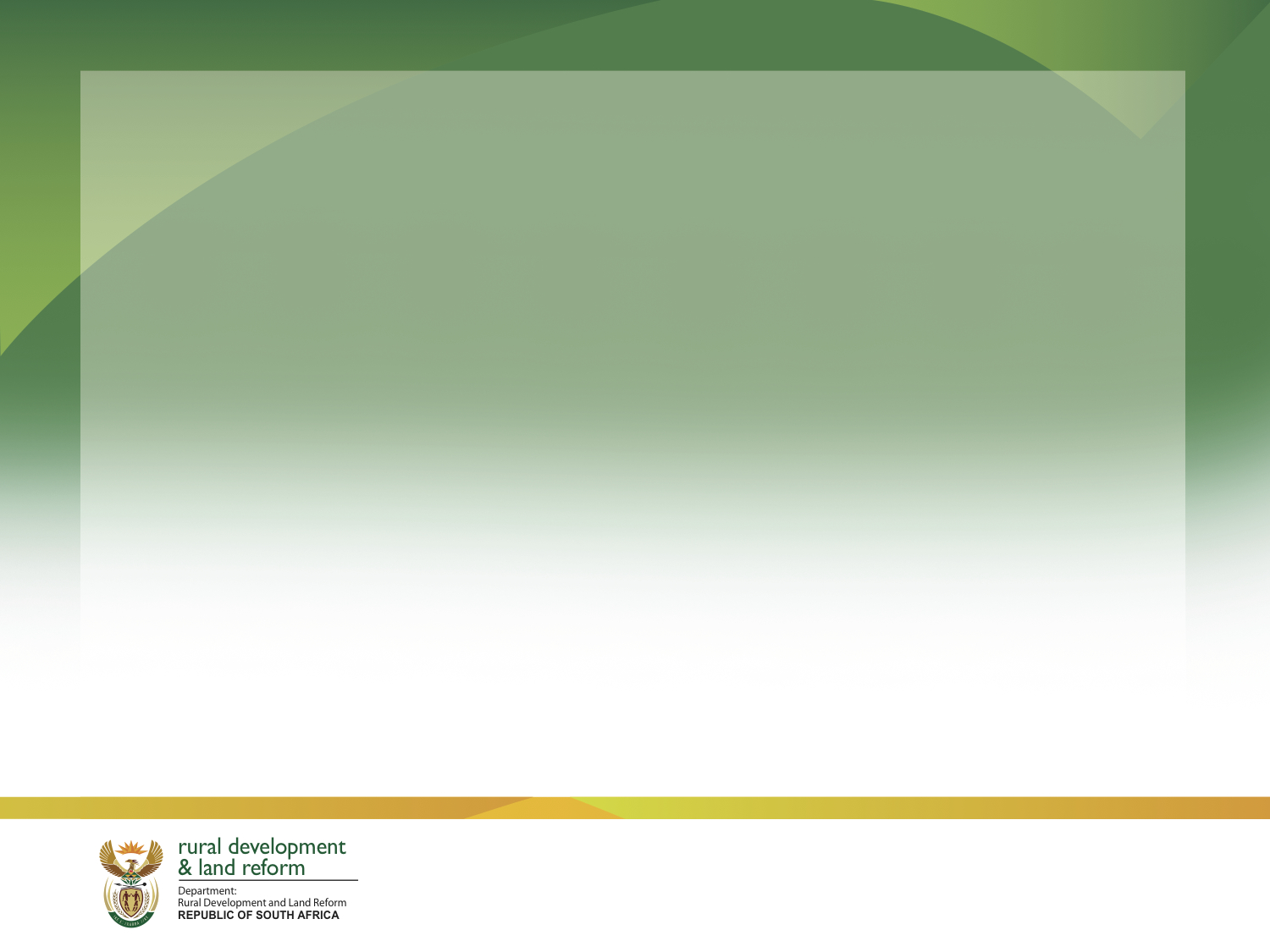 INTEGRATED OPERATIONAL PLAN PERFORMANCE INDICATORS AND PROVINCIAL TARGETS
54
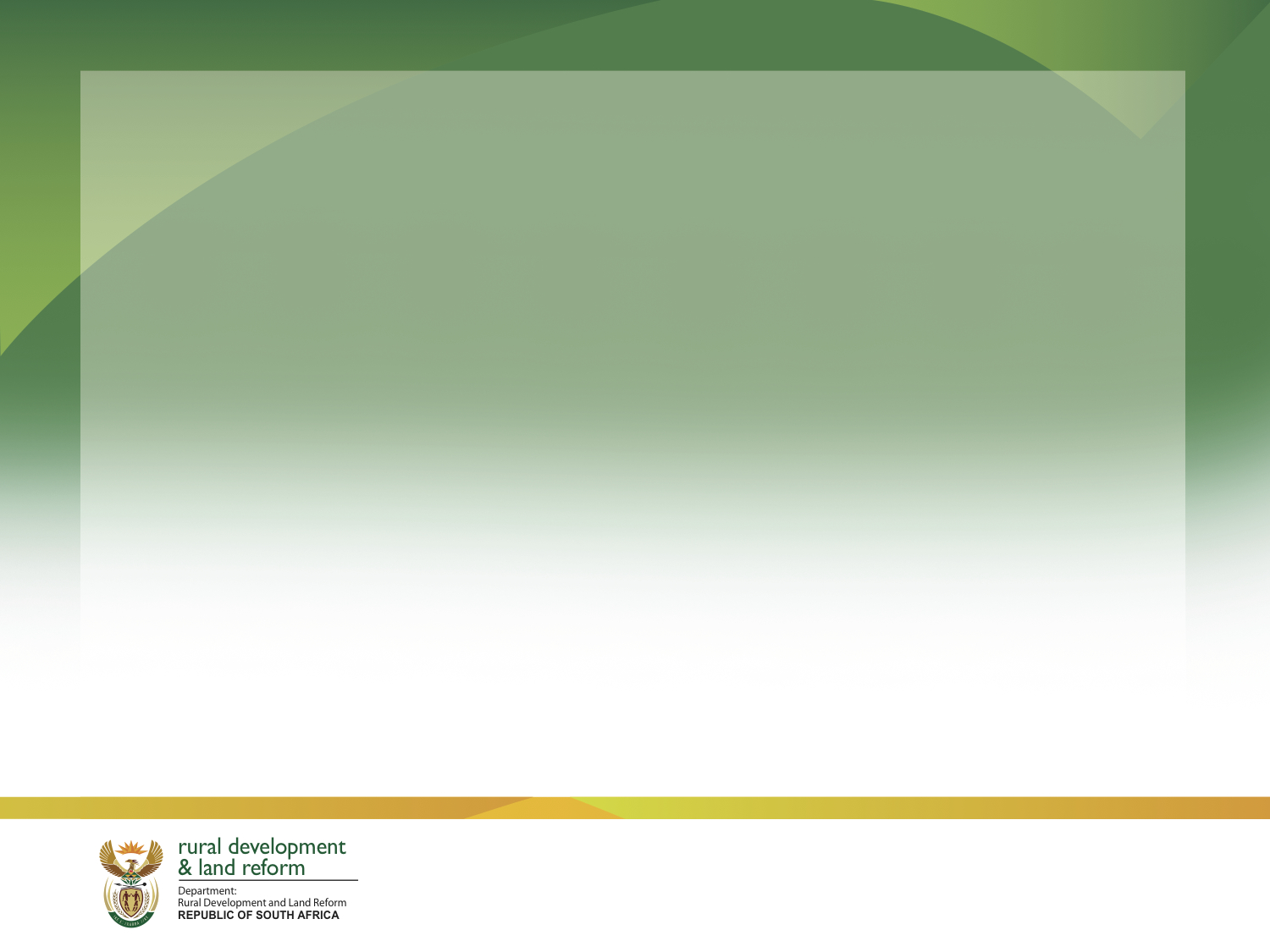 INTEGRATED OPERATIONAL PLAN PERFORMANCE INDICATORS AND 
PROVINCIAL TARGETS
55
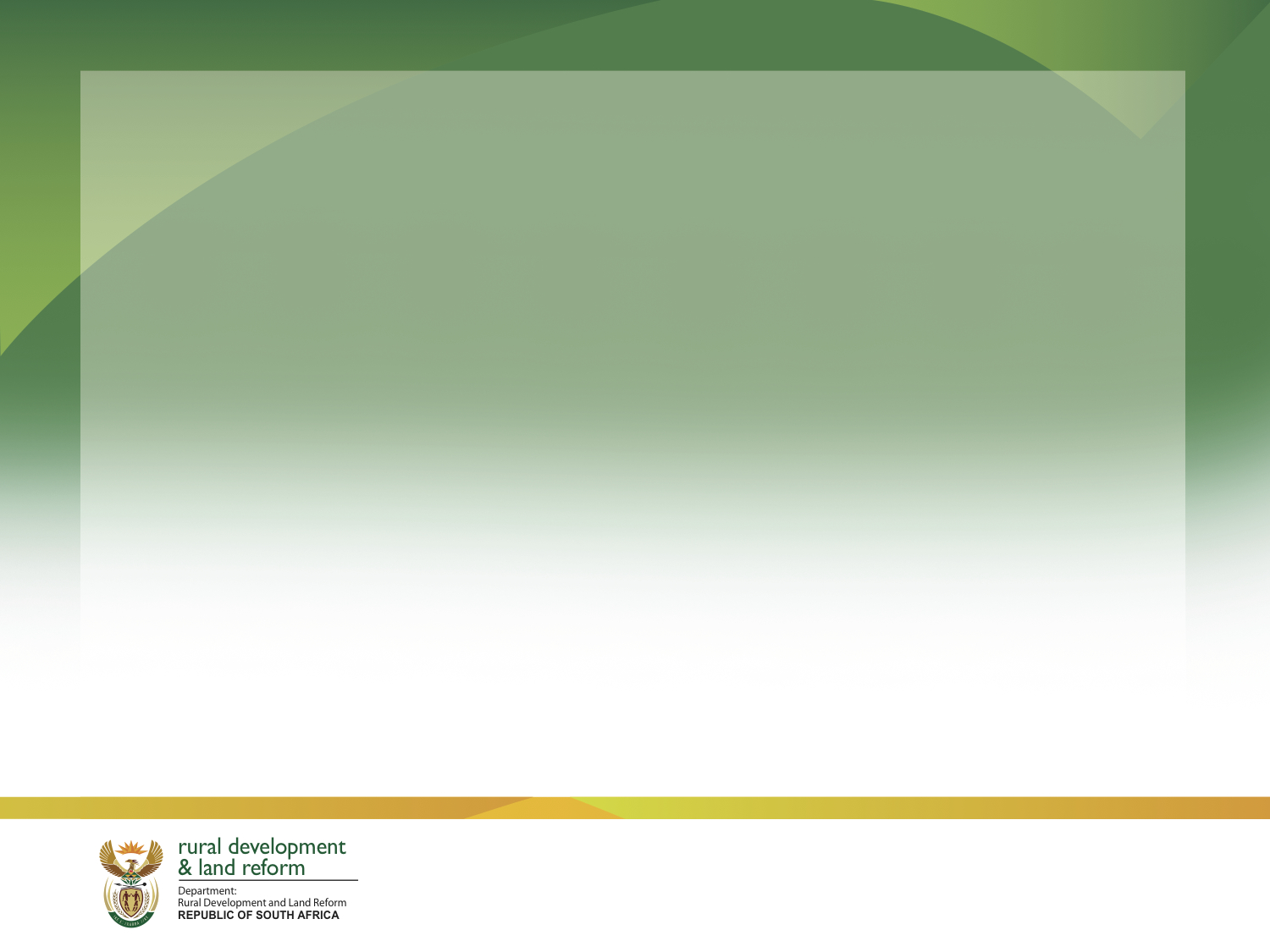 INTEGRATED OPERATIONAL PLAN PERFORMANCE INDICATORS AND 
PROVINCIAL TARGETS
56
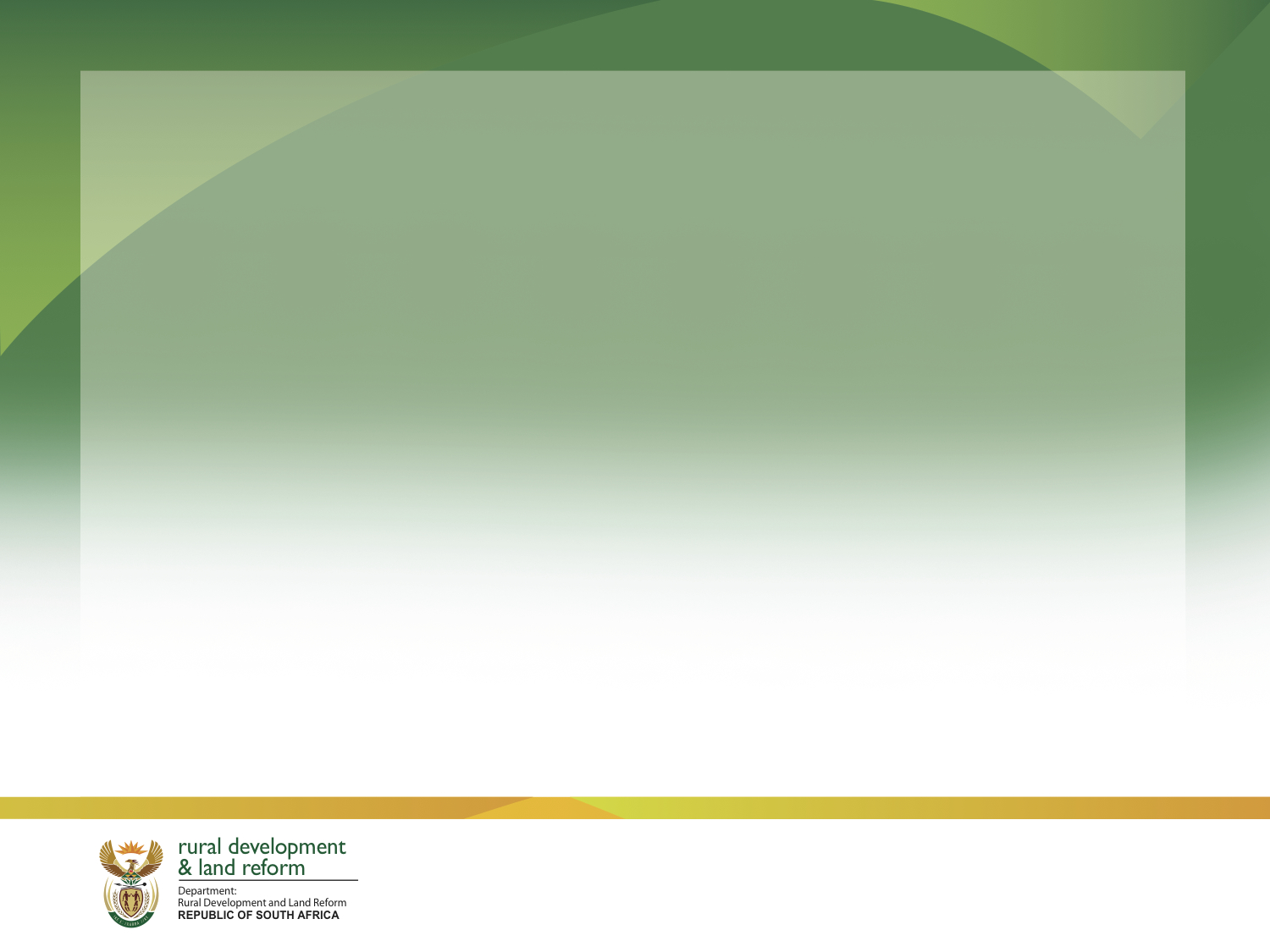 INTEGRATED OPERATIONAL PLAN PERFORMANCE INDICATORS AND 
PROVINCIAL TARGETS
57
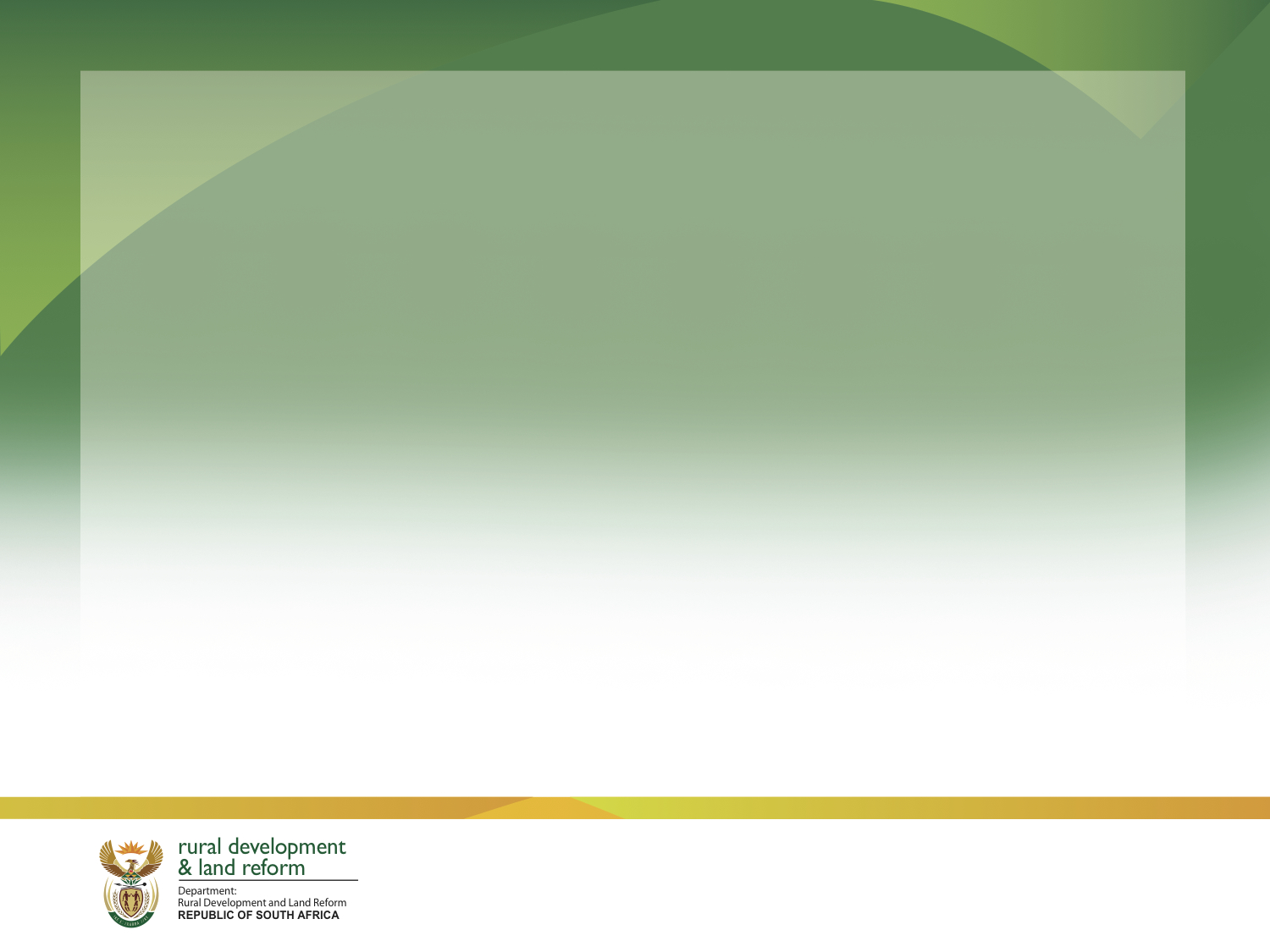 INTEGRATED OPERATIONAL PLAN PERFORMANCE INDICATORS AND PROVINCIAL TARGETS
58
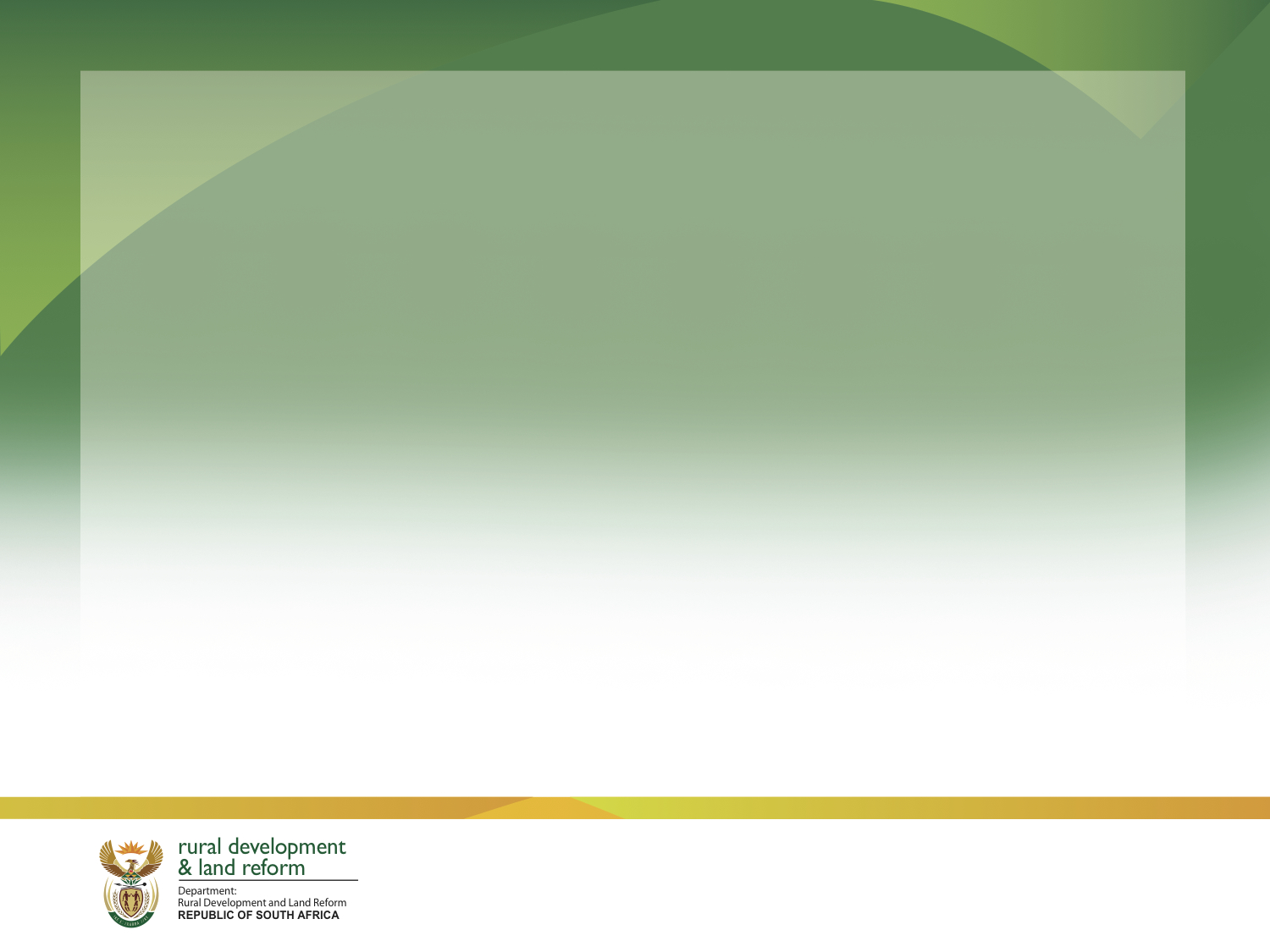 INTEGRATED OPERATIONAL PLAN PERFORMANCE INDICATORS AND 
PROVINCIAL TARGETS
59
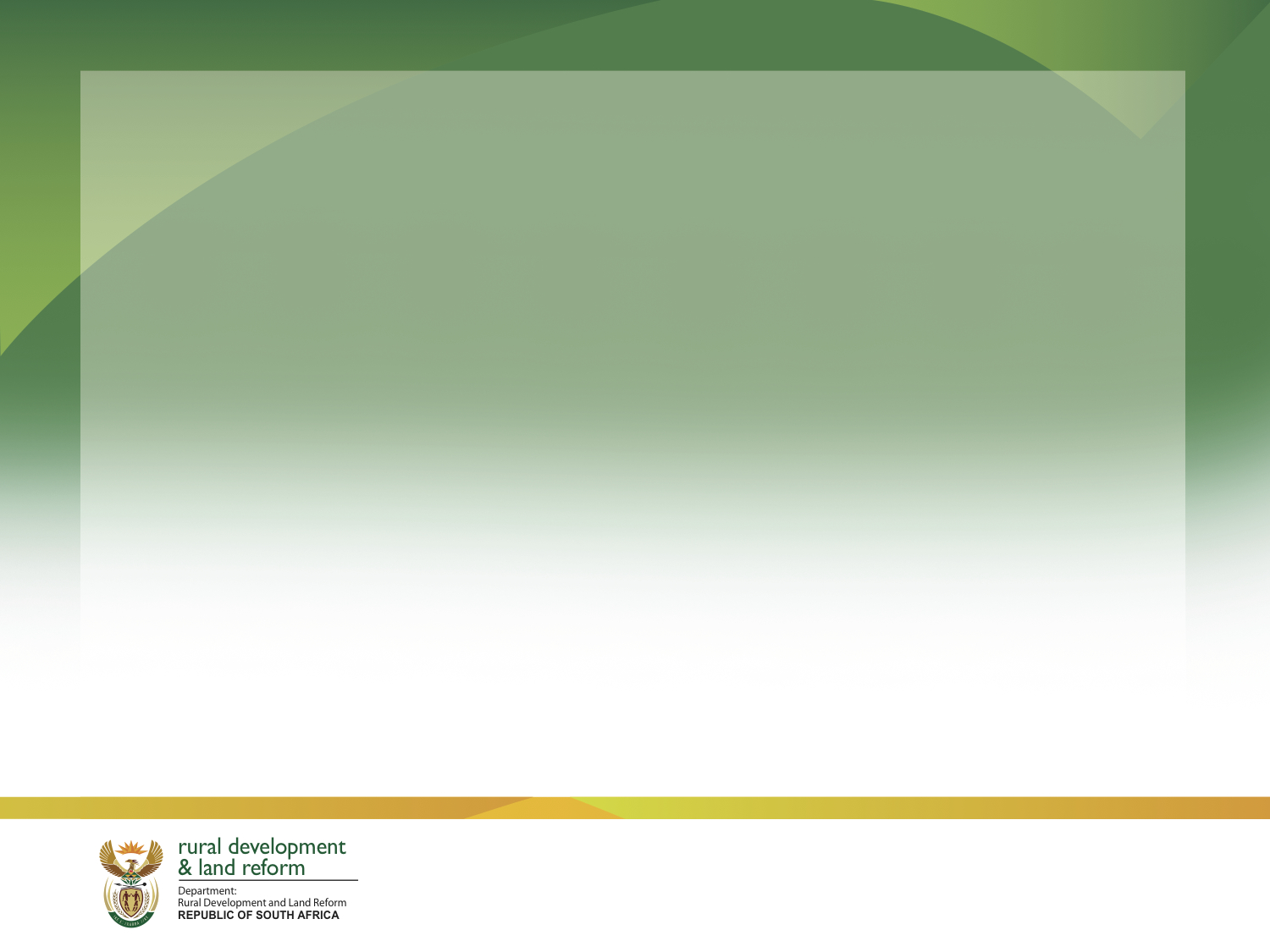 INTEGRATED OPERATIONAL PLAN PERFORMANCE INDICATORS AND 
PROVINCIAL TARGETS
60
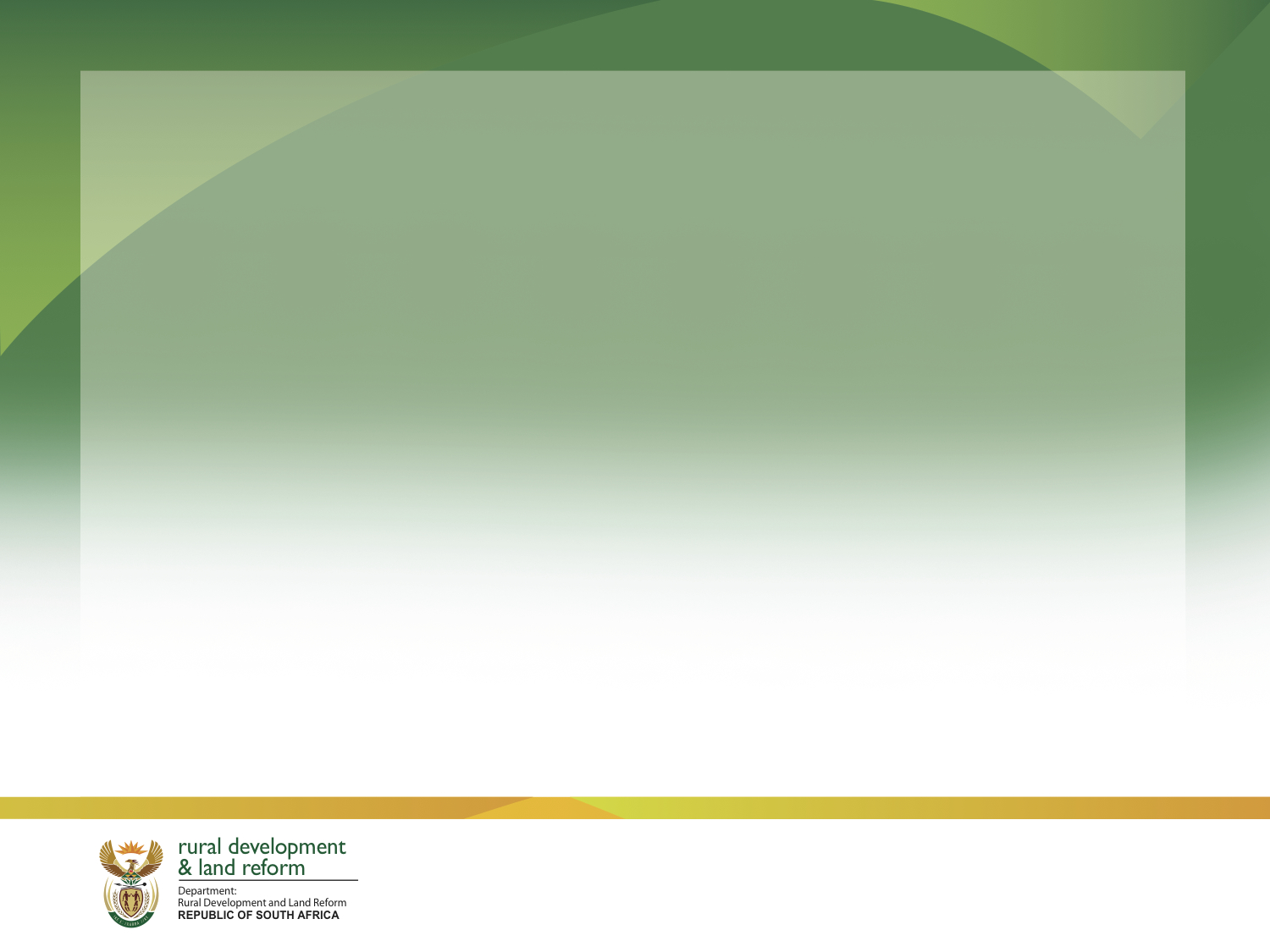 INTEGRATED OPERATIONAL PLAN PERFORMANCE INDICATORS AND 
PROVINCIAL TARGETS
61
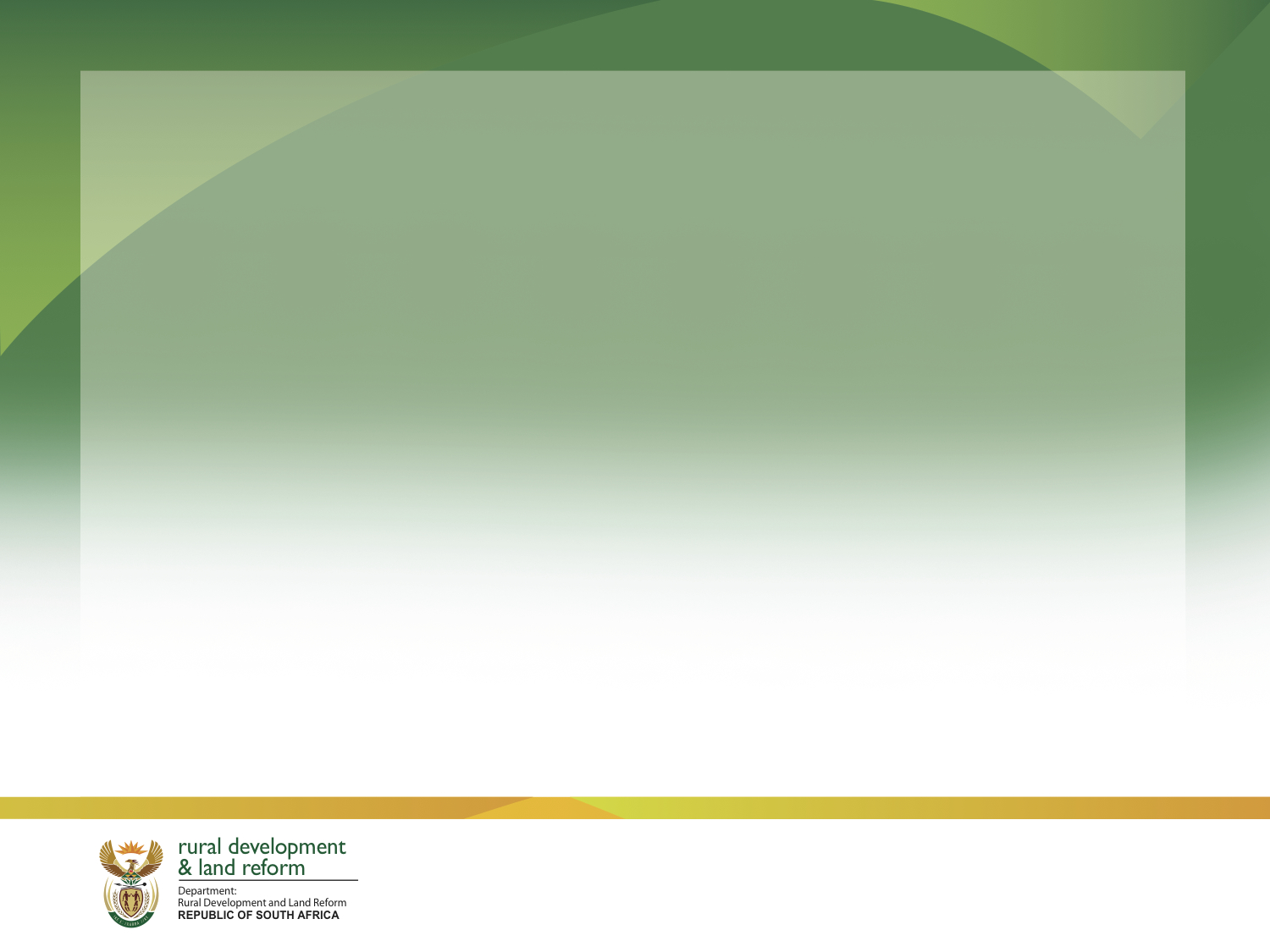 INTEGRATED OPERATIONAL PLAN PERFORMANCE INDICATORS AND 
PROVINCIAL TARGETS
62
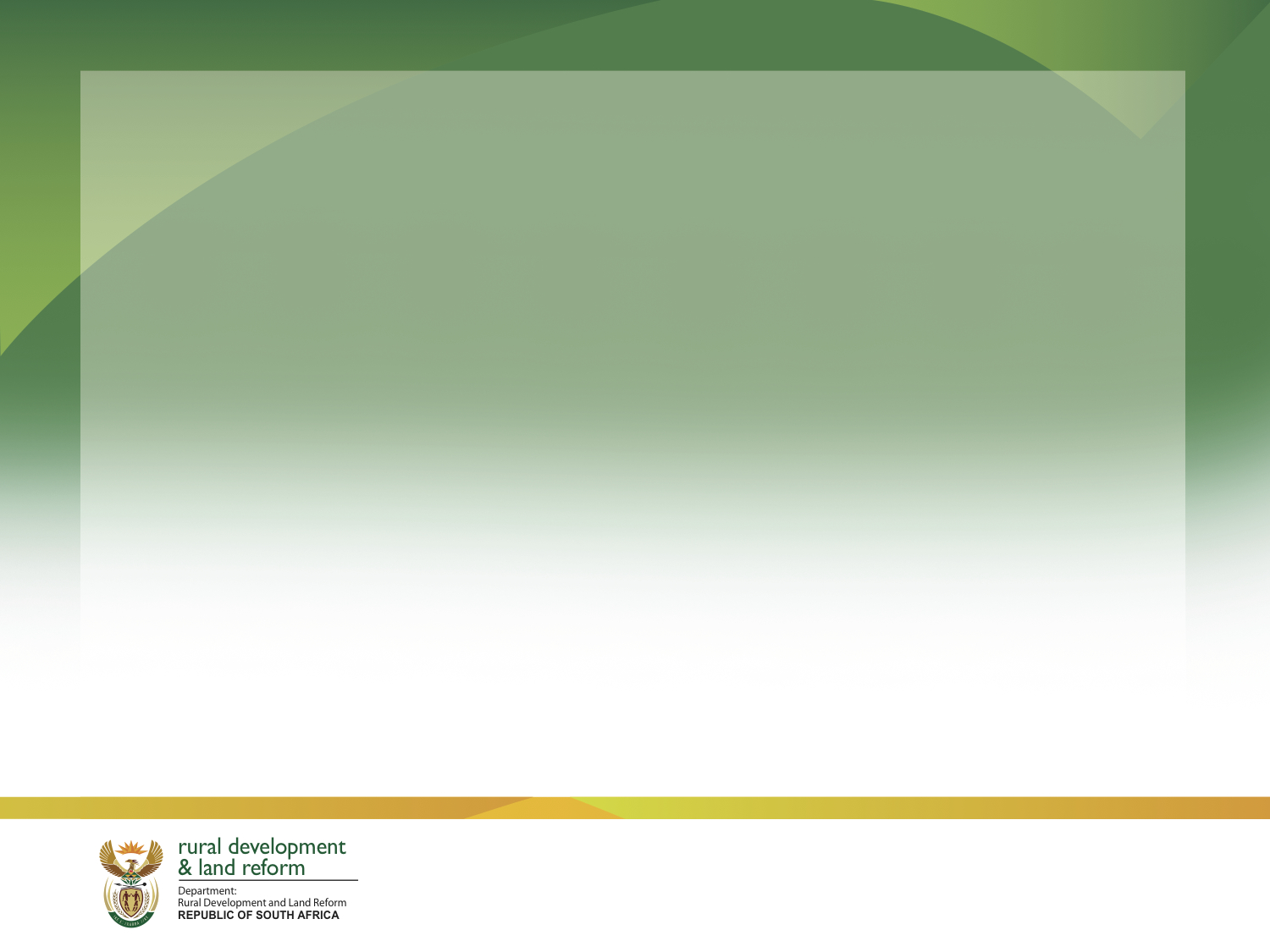 THANK YOU
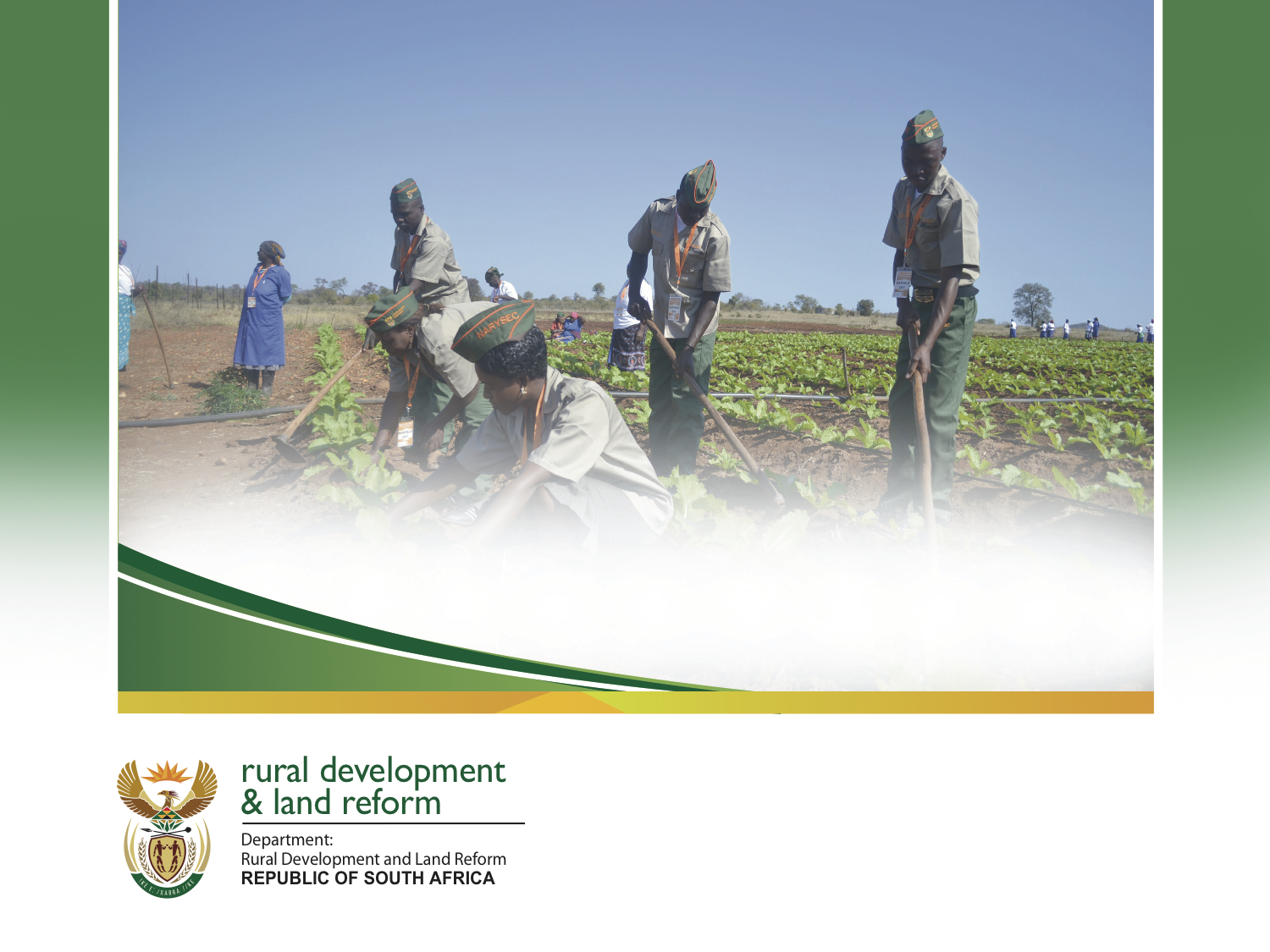 63